Статистика: введение
Николаев Роман Сергеевич
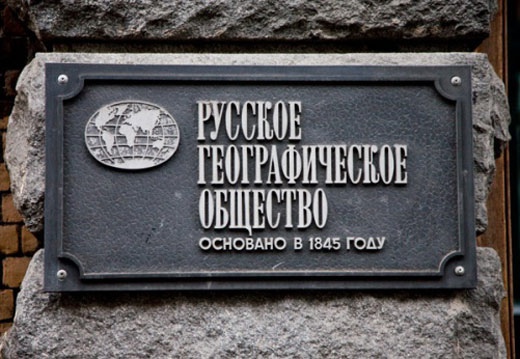 18 августа 1845 года Высочайшим повелением Николая I утверждено представление министра внутренних дел Российской империи графа Льва Перовского о создании Русского Географического Общества.
Русское географическое общество могло именоваться географо-статистическим. Именно такое название предлагал Лев Перовский, но Николай I предпочёл оставить более короткое название.
Среди членов учредителей РГО были известные статистики – П.И. Кеппен и К.И. Арсеньев, а вице-председателем общества с 1873 по 1914 годы был П.П. Семёнов Тянь-Шанский – инициатор проведения и организатор первой всероссийской переписи населения.
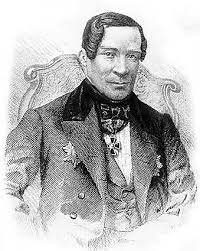 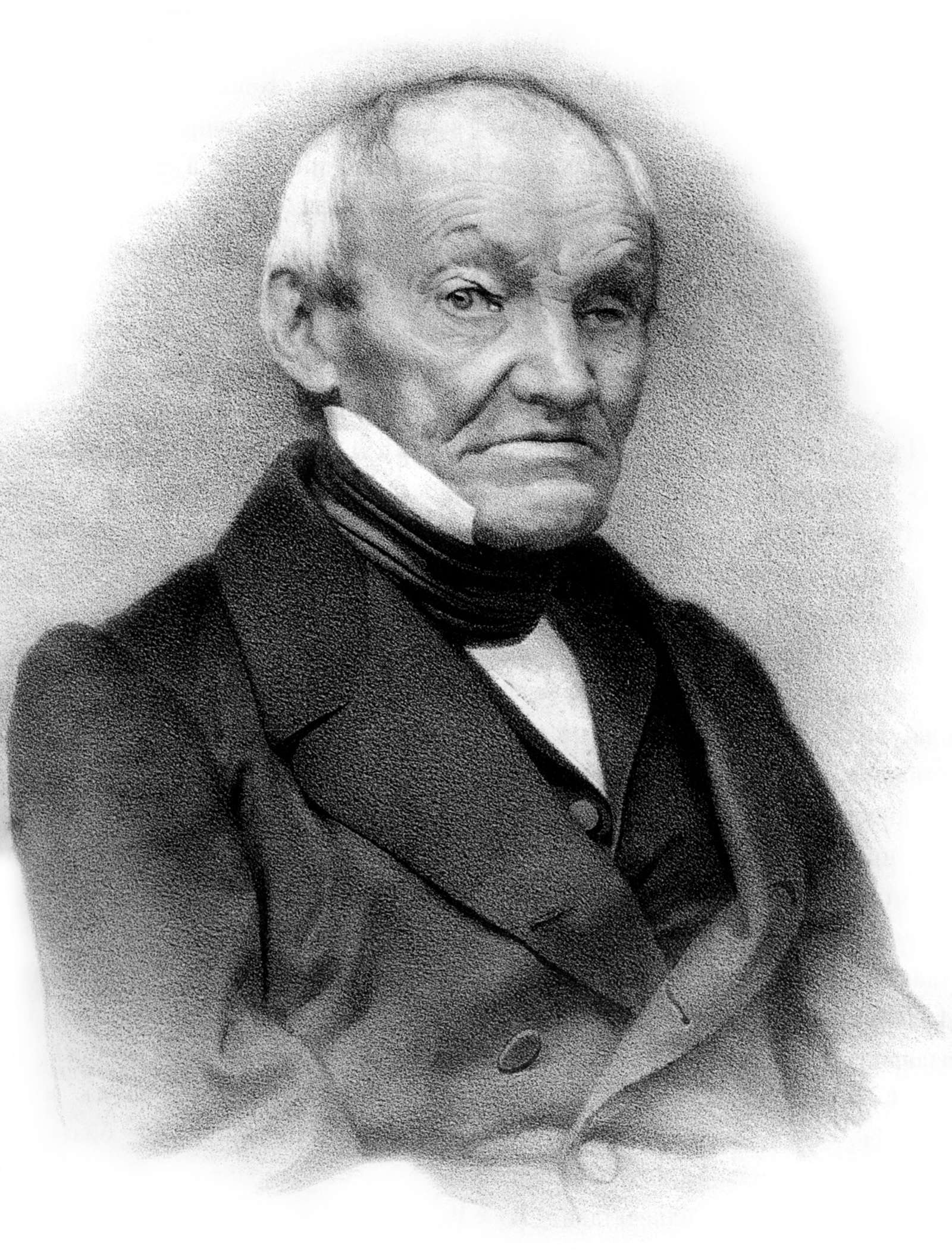 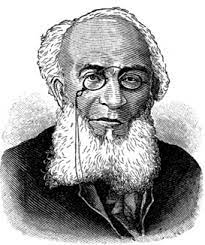 «Если бы не было статистики, мы бы даже не подозревали о том, как хорошо мы работаем»
Готфрид Ахенваль
«Отец статистики»
Работа, благодаря которой он наиболее известен, - это его Staatsverfassung der Europäischen Reiche im Grundrisse (1752 г.). В этой работе он дал исчерпывающий обзор конституций различных стран, описал состояние их сельского хозяйства, производства и торговли и часто приводил статистические данные по этим предметам. 
Ввел термин статистика в 1746 г., который обозначал государственные исследования.
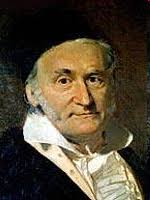 Пользователи статистики
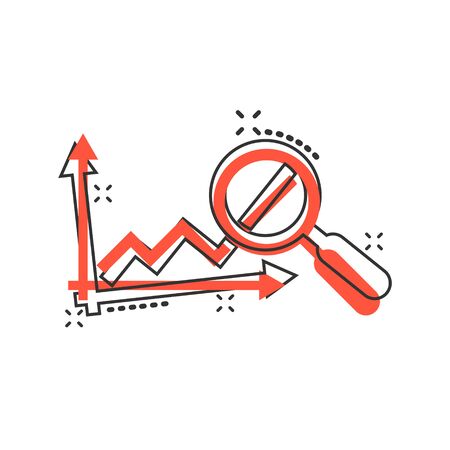 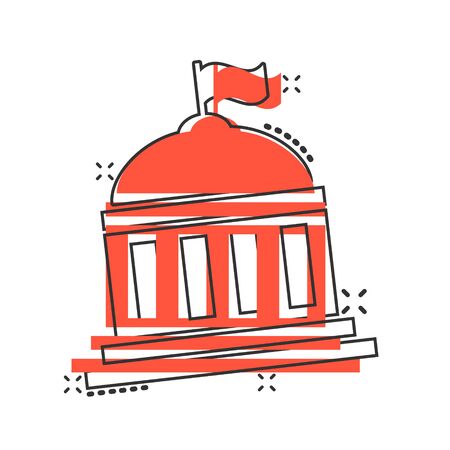 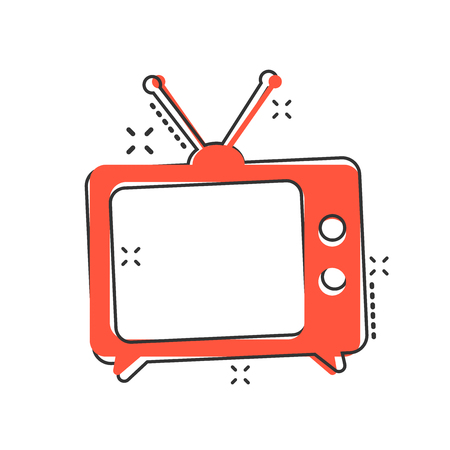 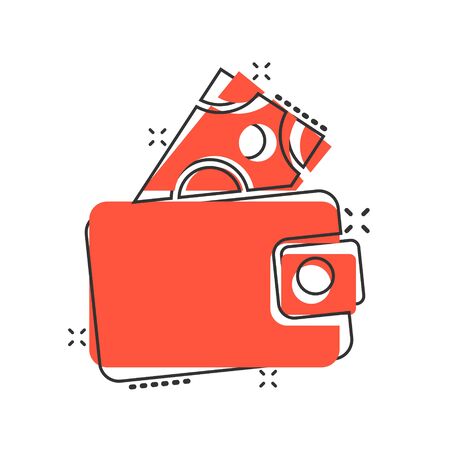 Государственные органы
Исследовательские и проектные организации
Бизнес
СМИ, граждане
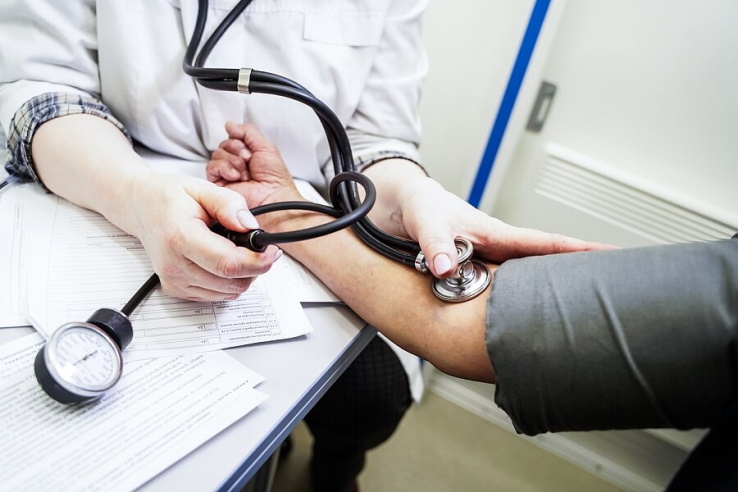 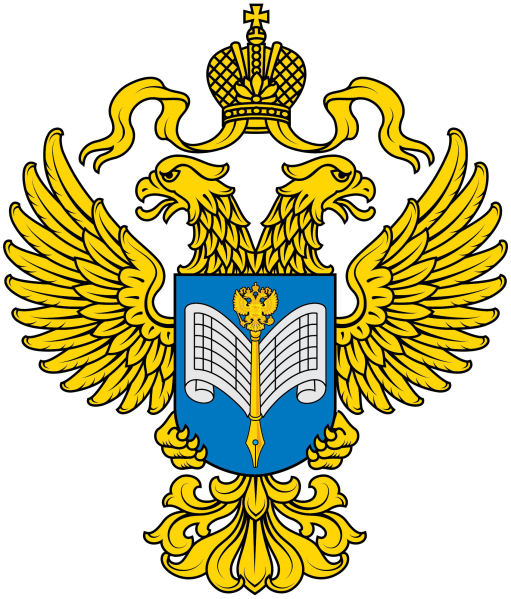 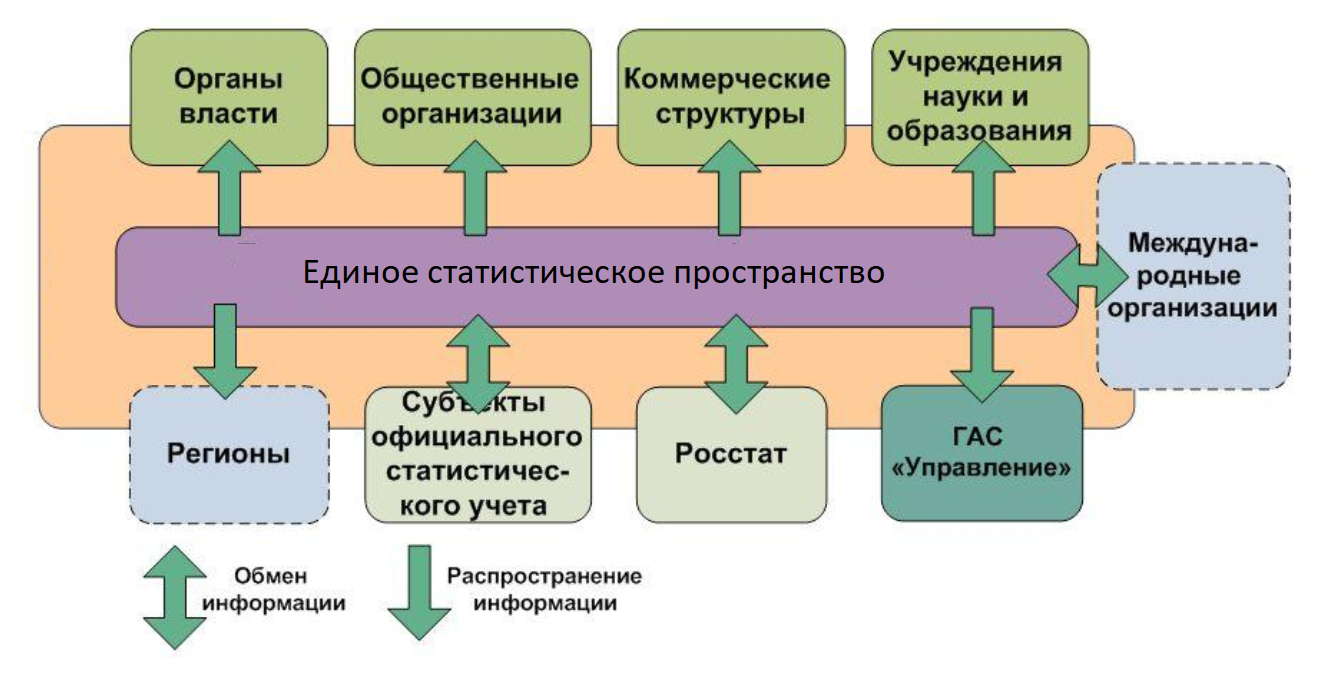 Система государственной статистики за рубежом
Два ключевых подхода к организации официального статистического учета: центральнозванный (Германия) и децентрализованный (США).
Параллельно существуют наднациональные статистические органы, которые не только интегрируют данные, но и участвуют в развитии статистической методологии (Евростат, ОЭСР, ООН, СНГ и пр.).
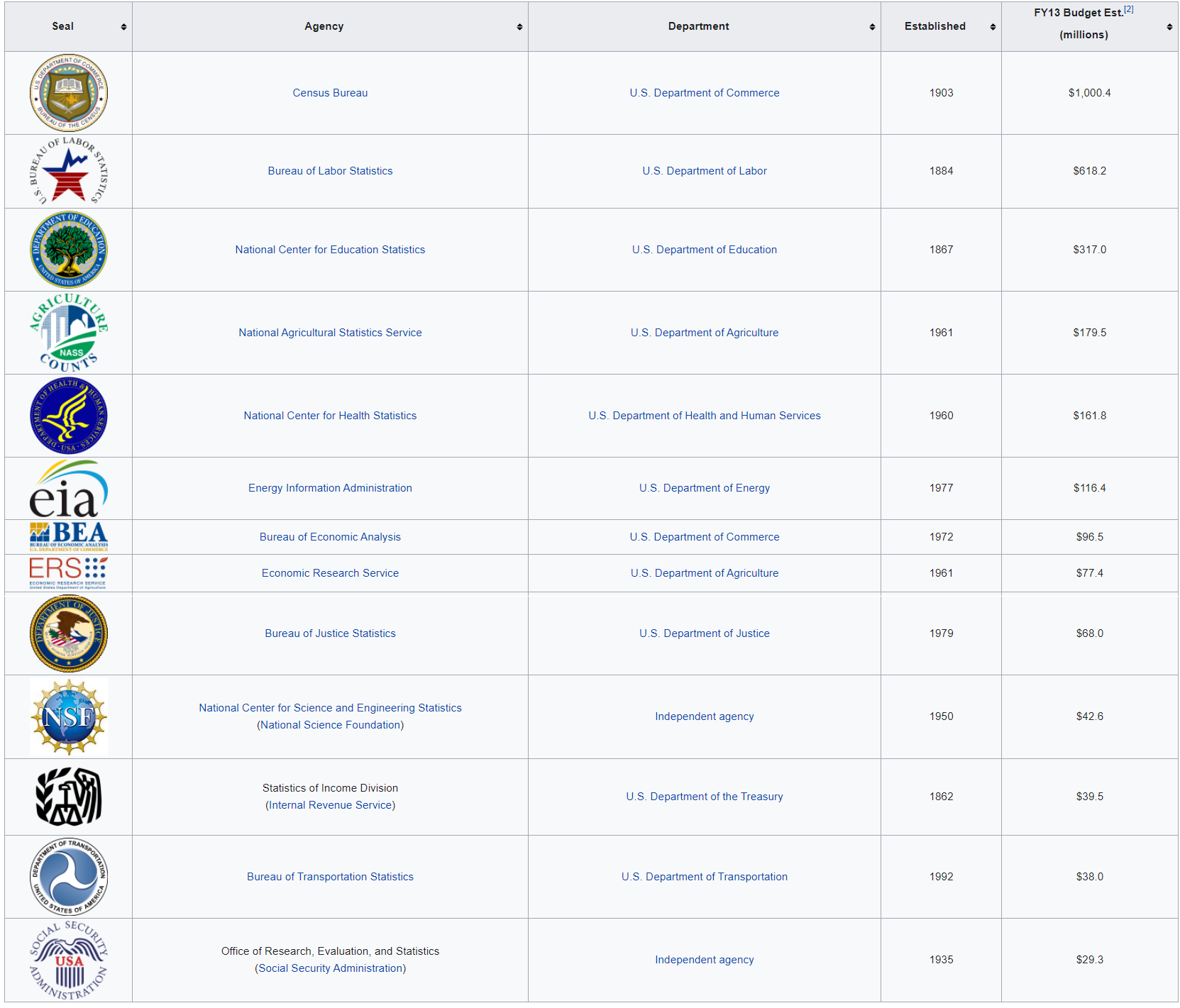 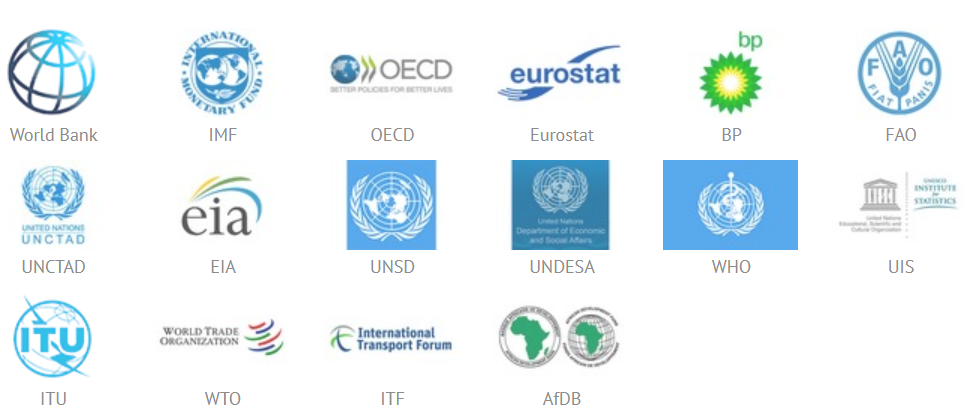 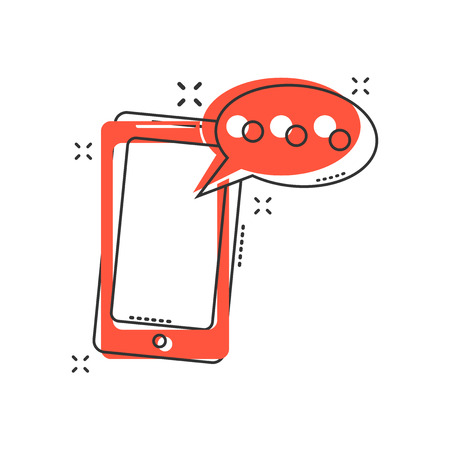 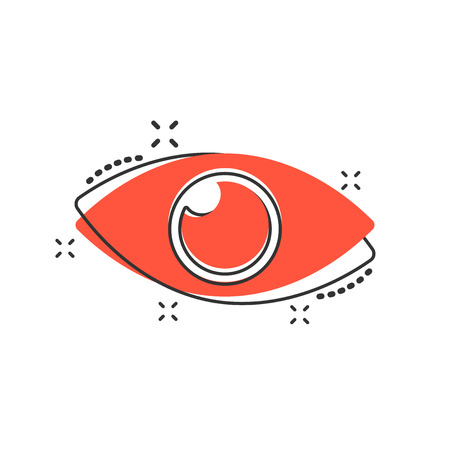 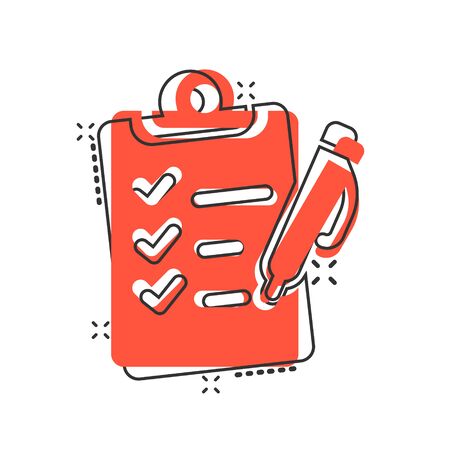 Большие данные
Наблюдения (регистрация)
Органы власти (органы учета, регистры)
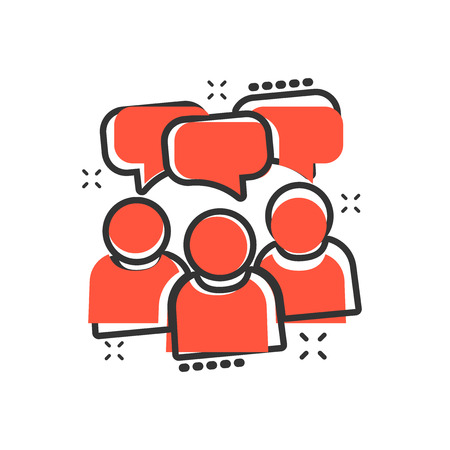 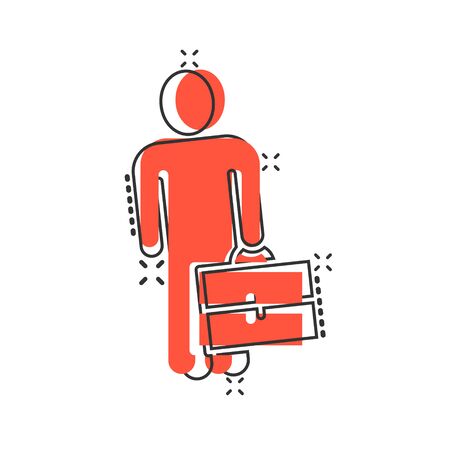 Предприятия и организации
Население (домохозяйства)
Статистические данные
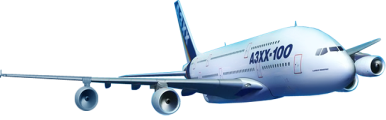 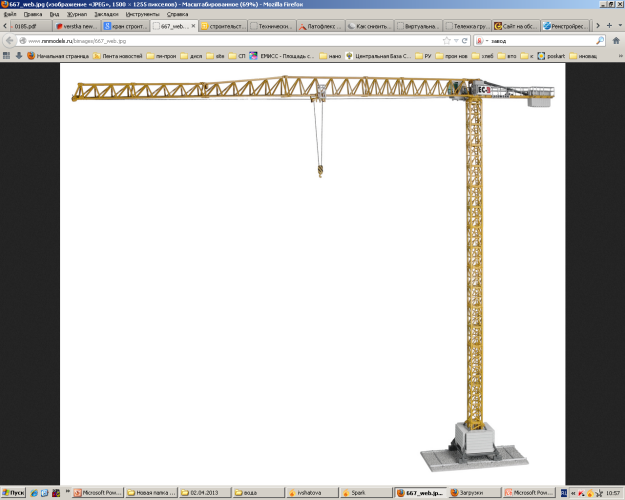 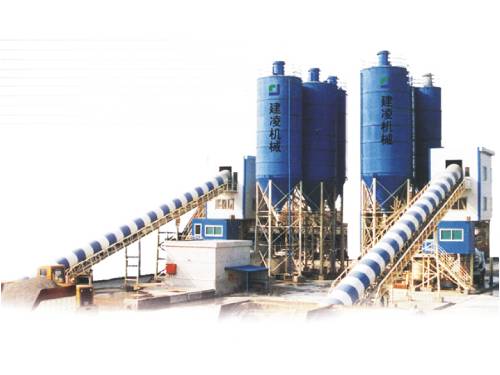 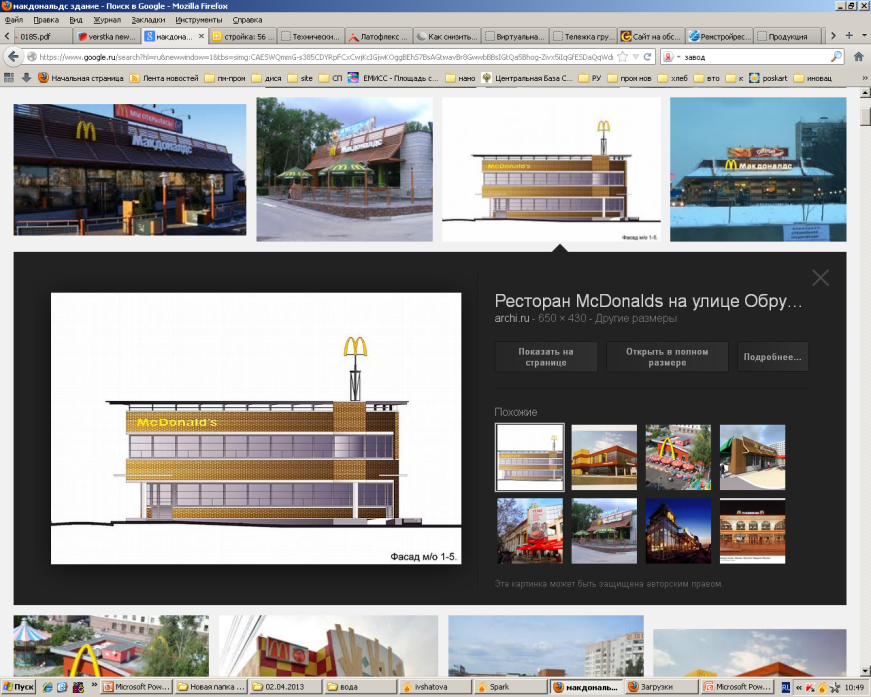 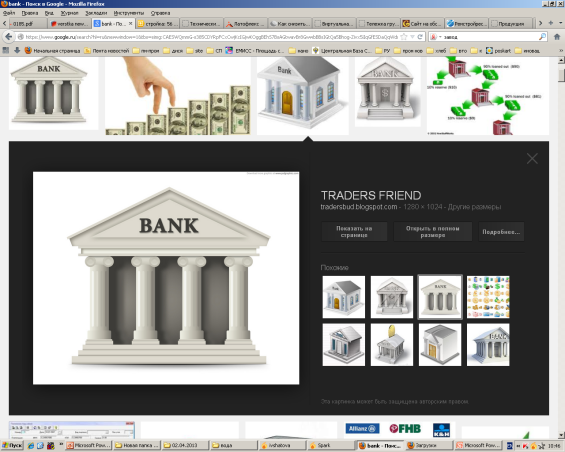 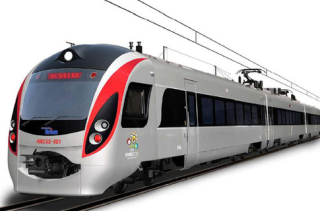 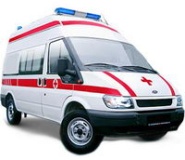 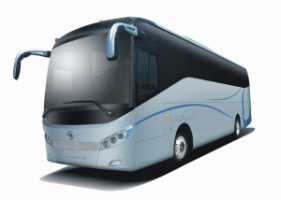 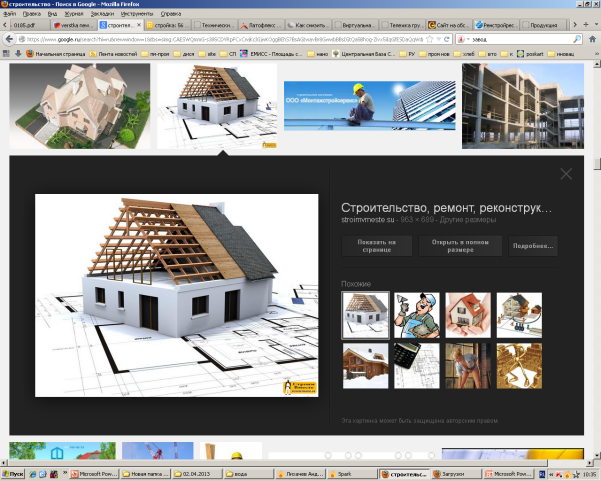 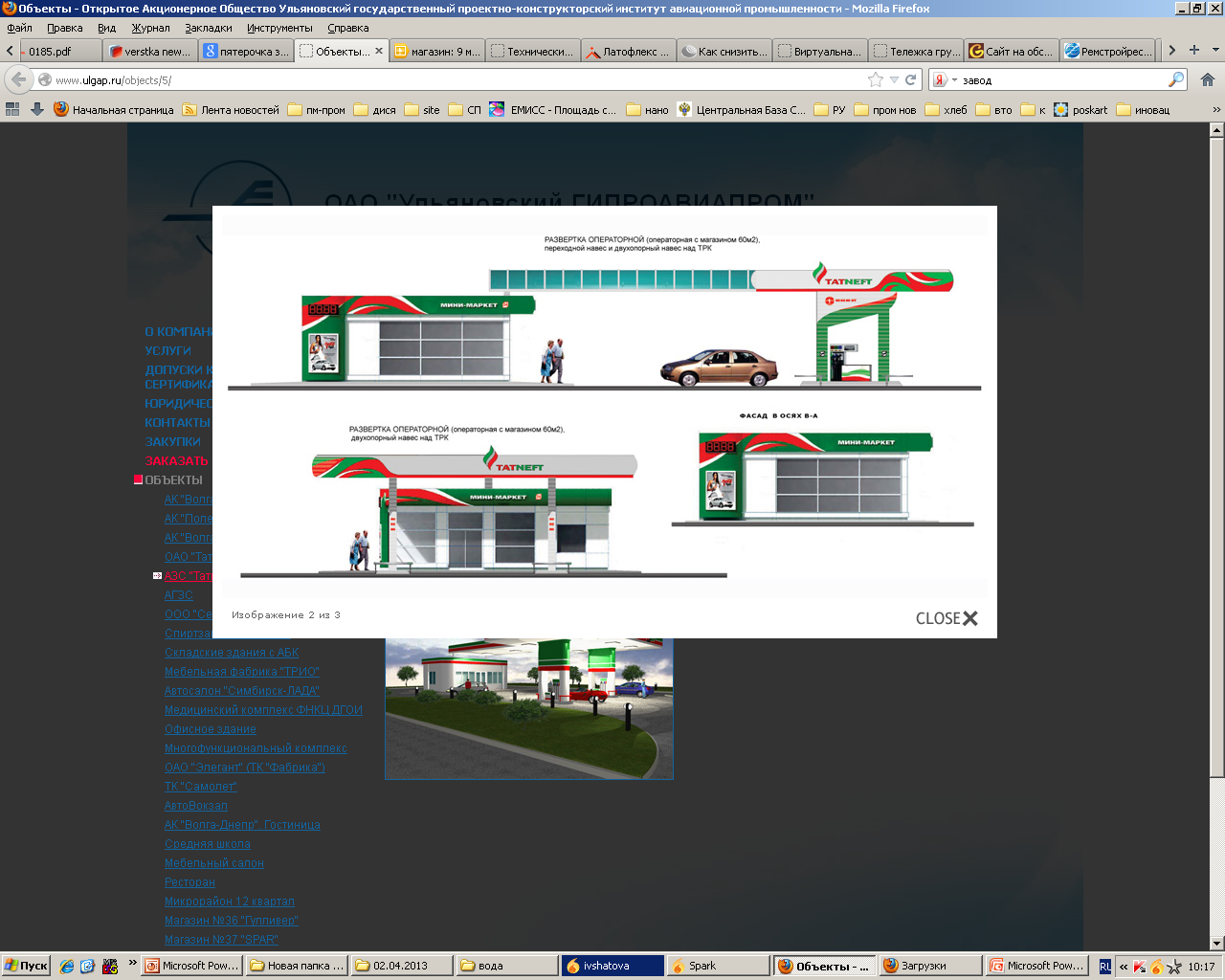 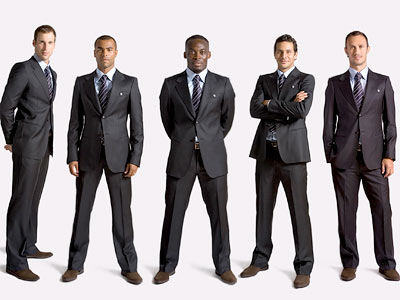 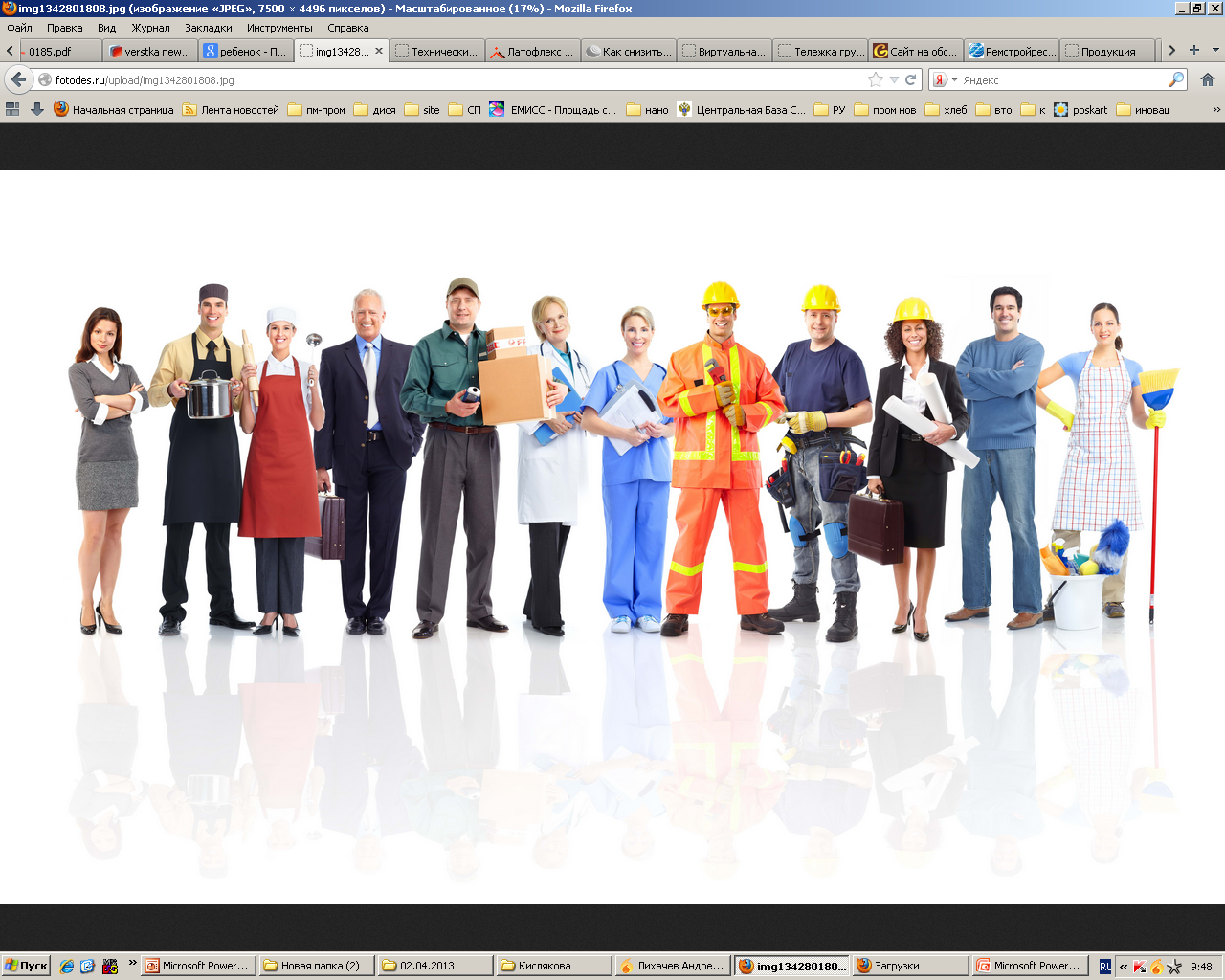 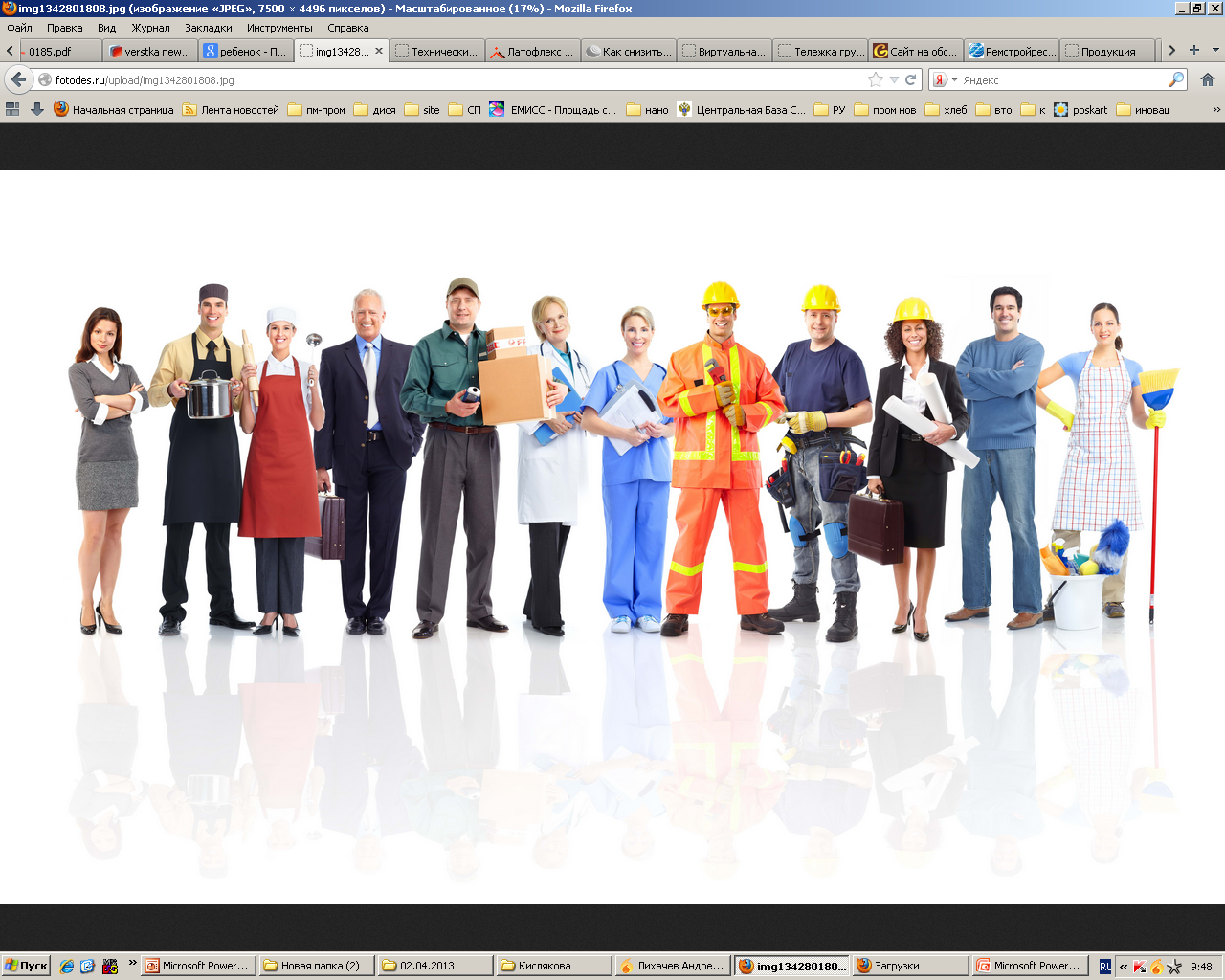 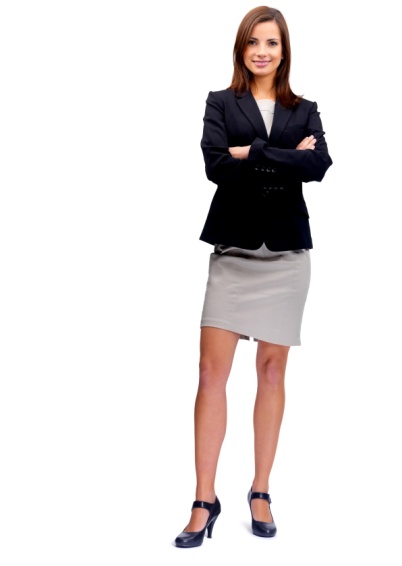 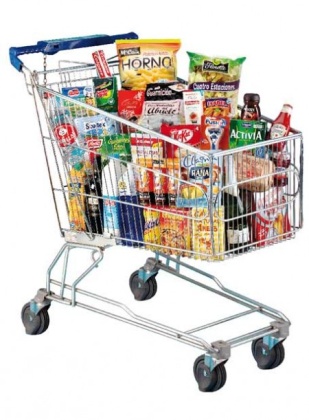 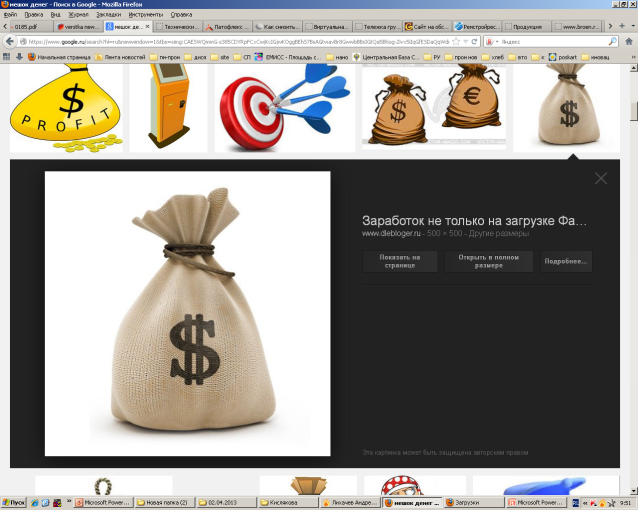 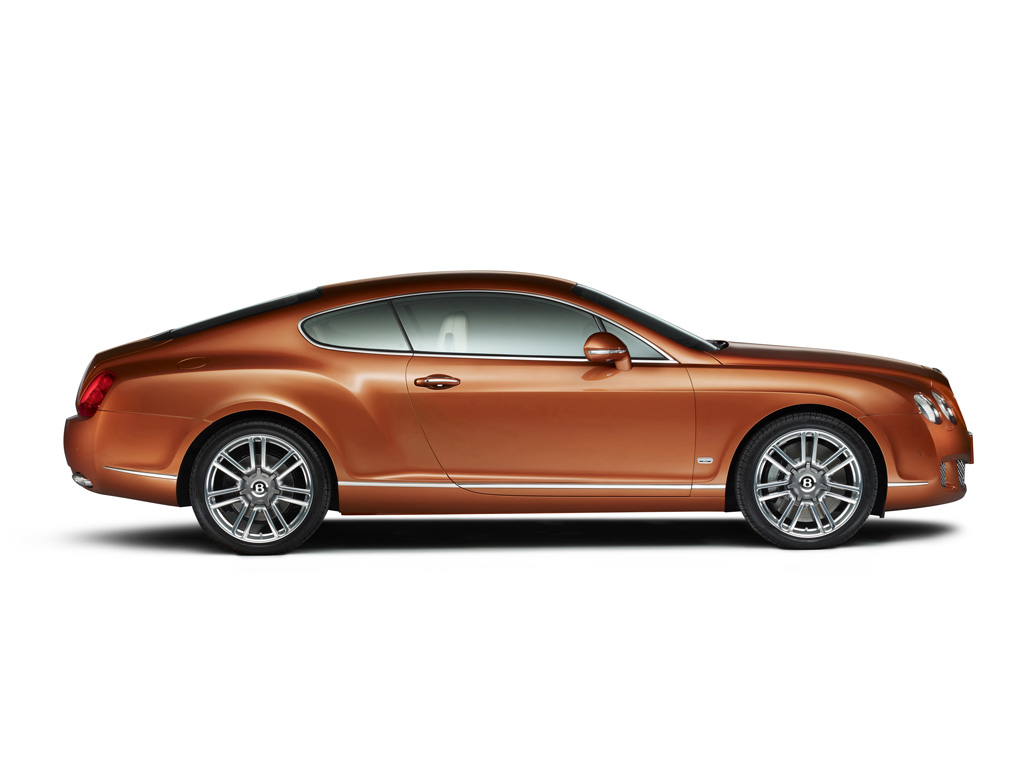 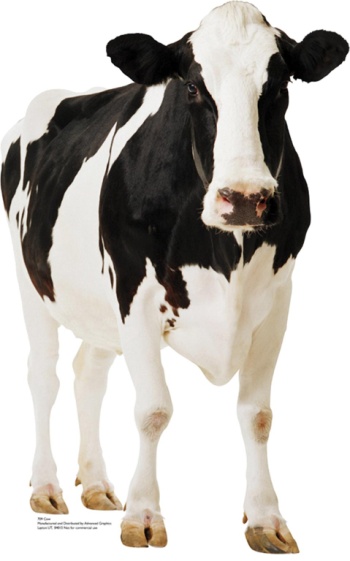 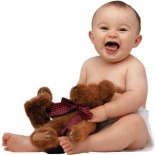 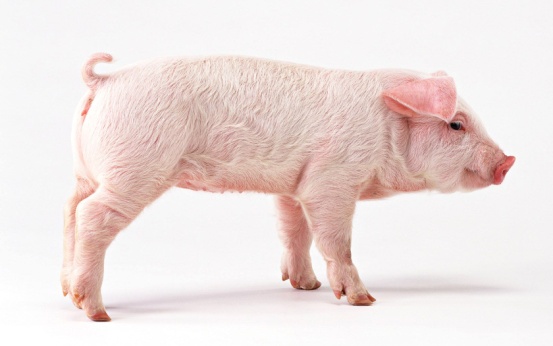 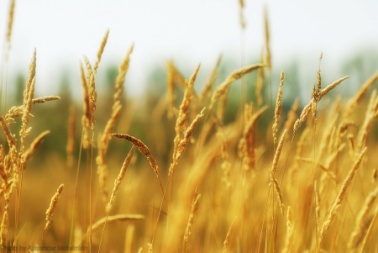 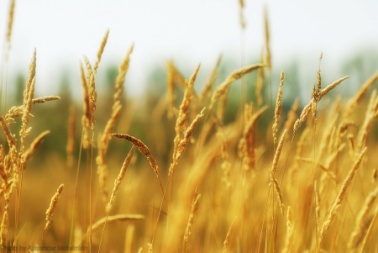 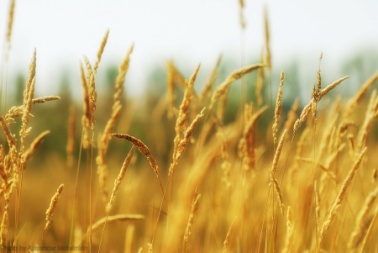 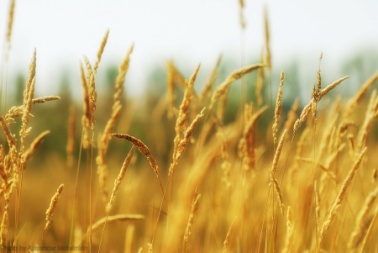 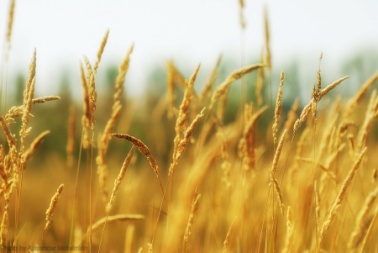 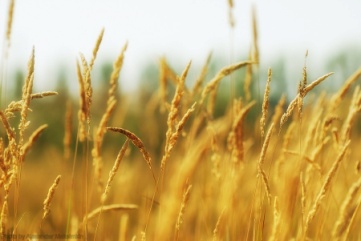 [Speaker Notes: Росстат в своей деятельности охватываает буквально все сферы жизнедеятельности общества. Это и население, демографические показатели, половозрастная структура, городское и сельское население, брачность и разводимость, рождаемость и смертность, доходы и заработные платы, потребительская корзина, рынок труда (занятость, безработца, ЭАН, демографическая нагрузка, структура работников по вэд, по полу, возрасту, должностям, по образованию, зарплаты, в т.ч. Простроченные и т.д.), проивзодство, торговля, финансовая сфера, строительство, общественное питание, здравоохранение и образование, транспорт и связь, сельское хозяйство.]
Демографическая ситуация
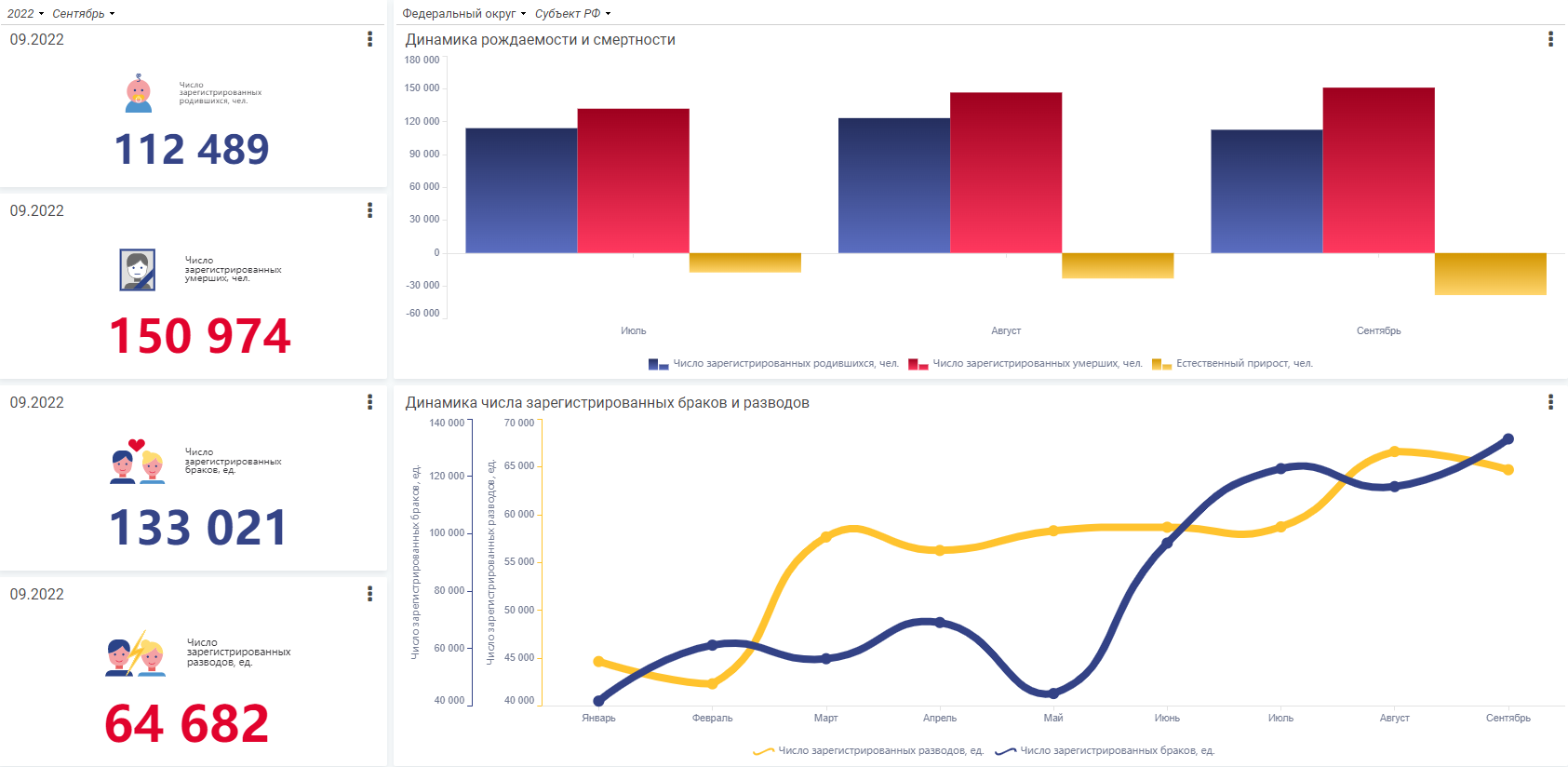 Большие данные
Наблюдения (регистрация)
Органы власти (органы учета, регистры)
Предприятия и организации
Население (домохозяйства)
Данные о населении
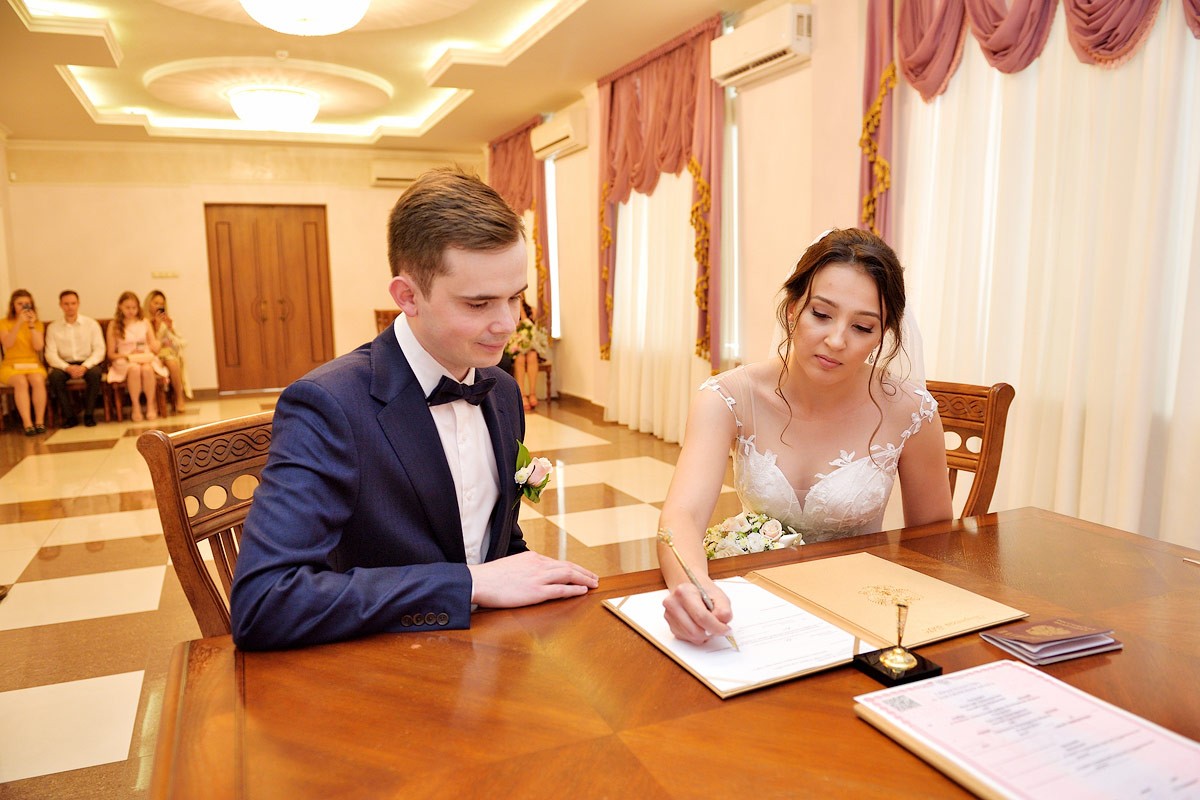 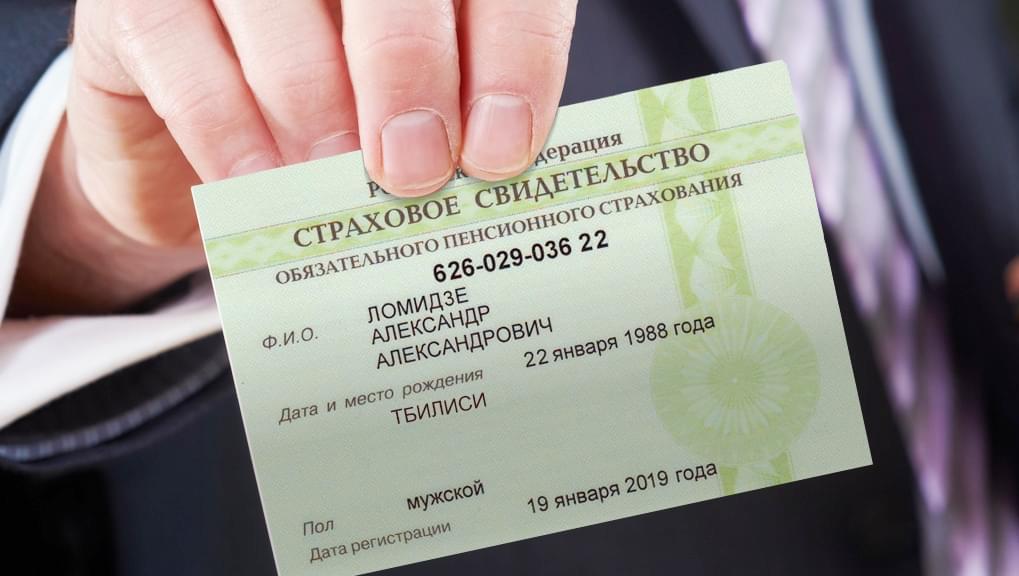 Органы регистрации
Регистры
Программа статистического наблюдения
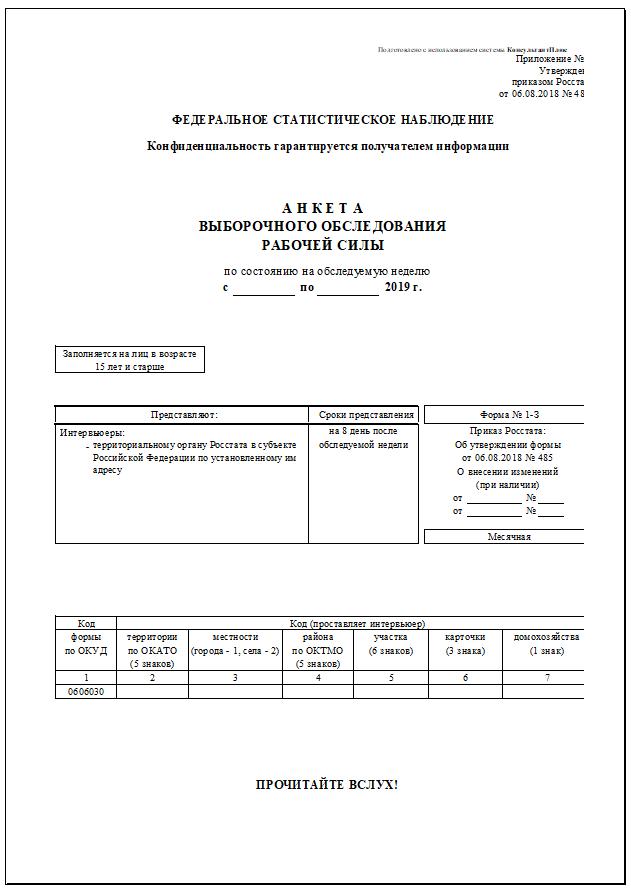 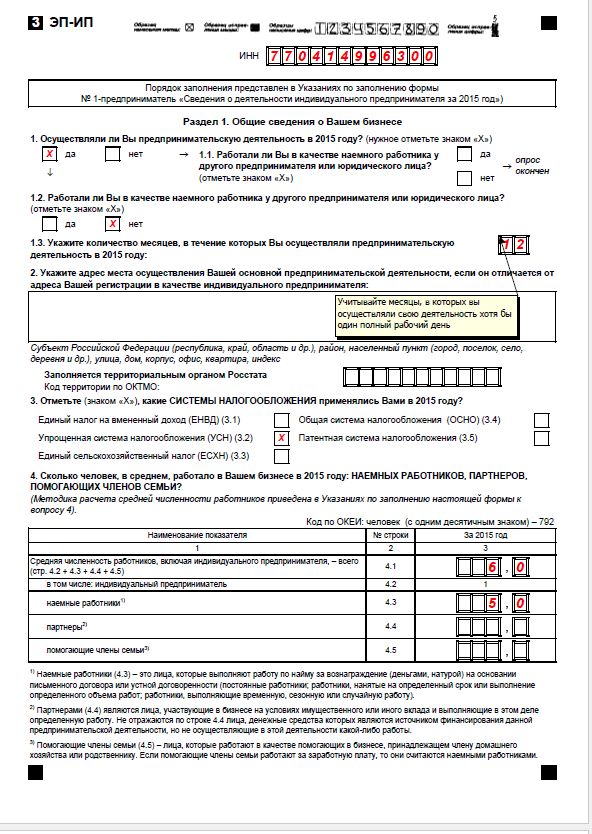 Программа статистического наблюдения – это перечень признаков (или вопросов), подлежащих регистрации в процессе наблюдения.
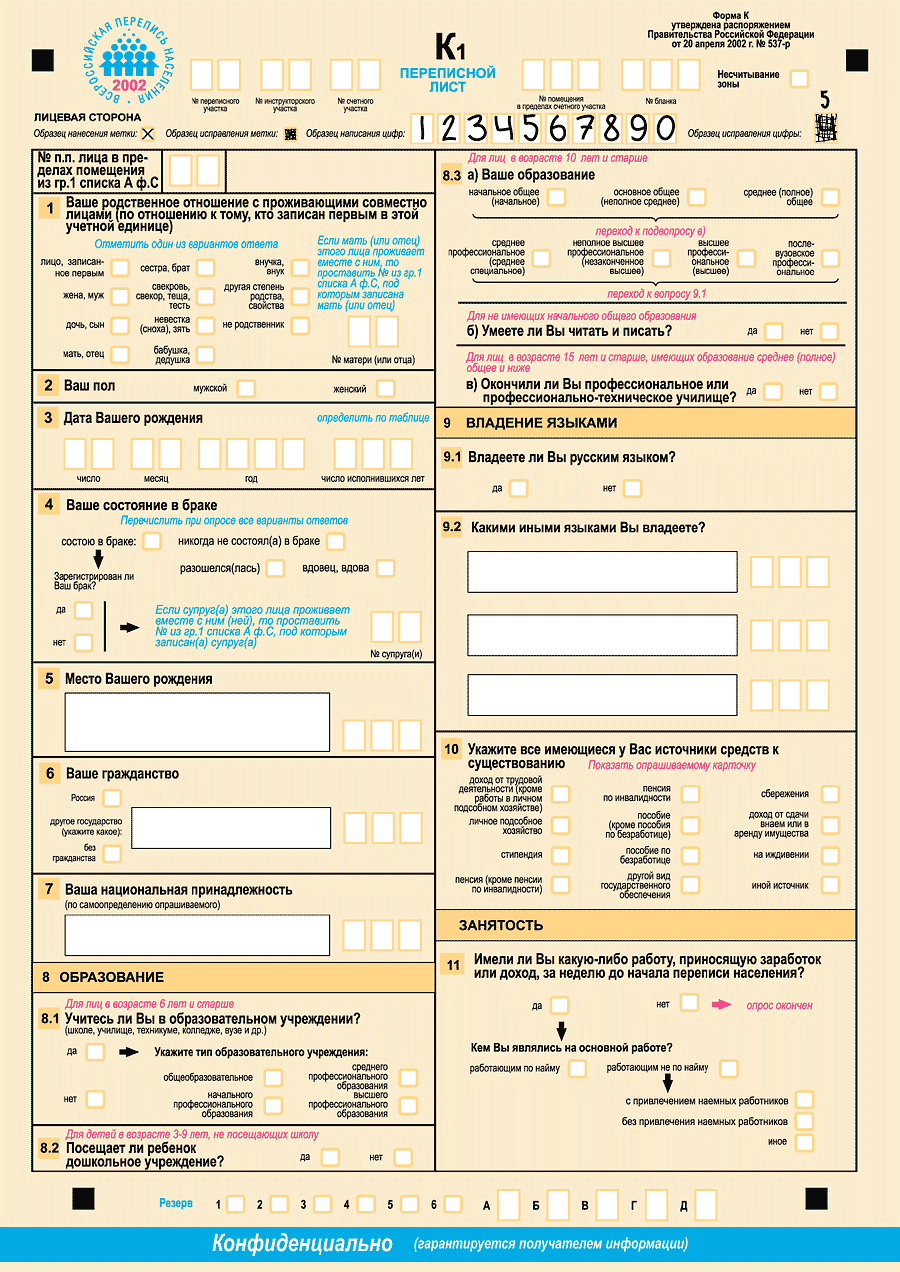 Статистический формуляр
Статистический формуляр – это документ единого образца, содержащий программу и результаты наблюдения. Может быть в виде отчета, карточки, листа, бланка, анкеты и т.д. Могут быть индивидуальные и списочные.
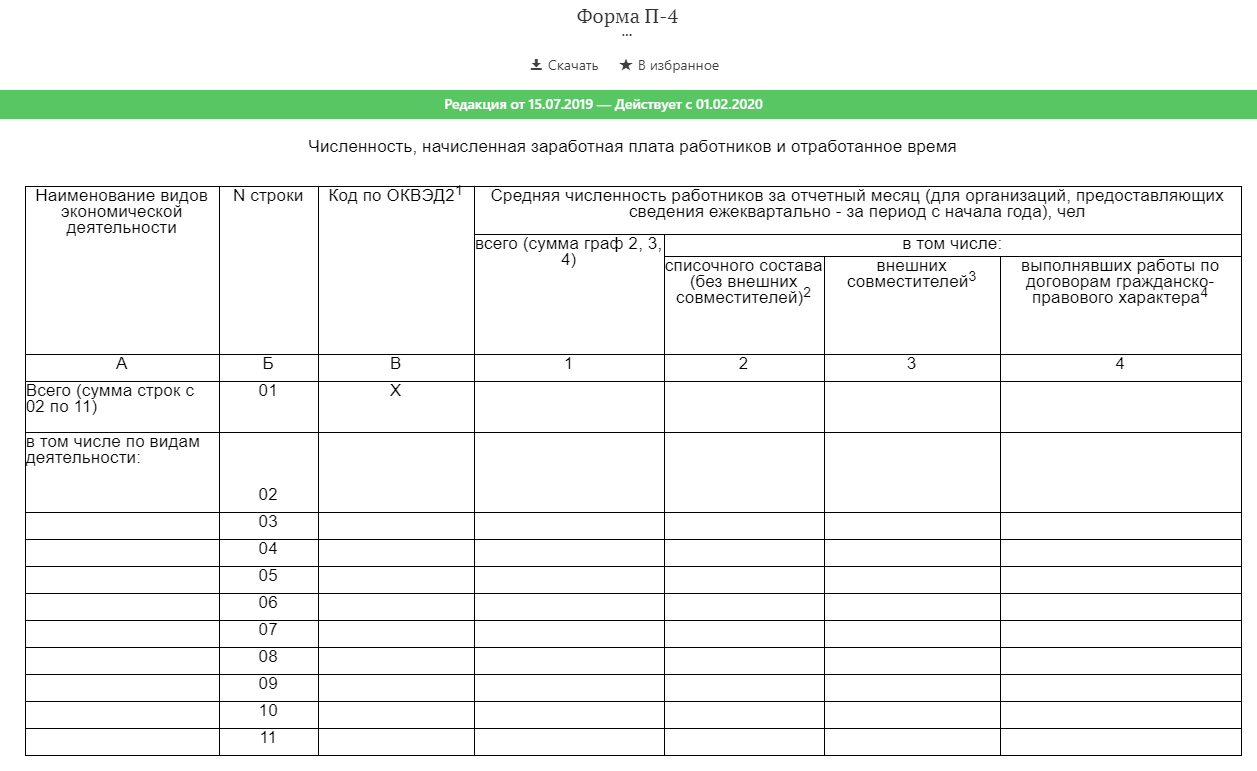 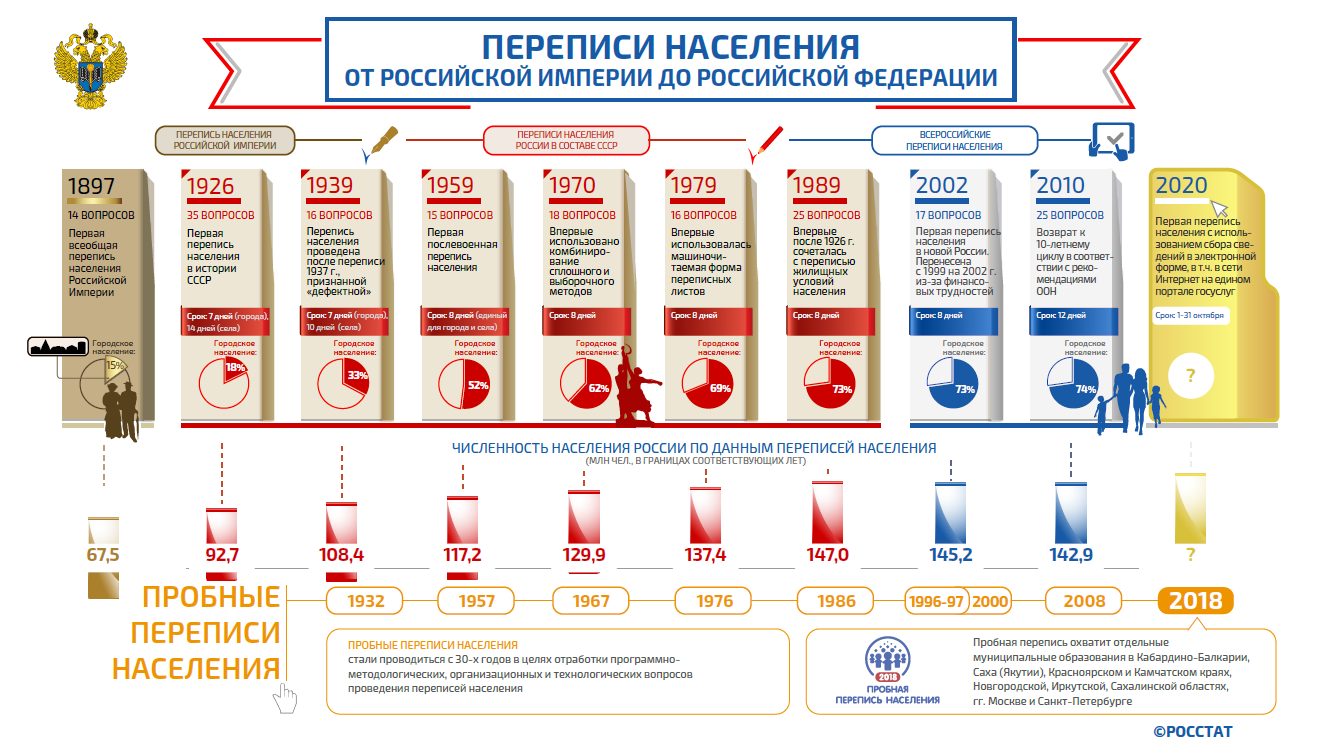 Россия
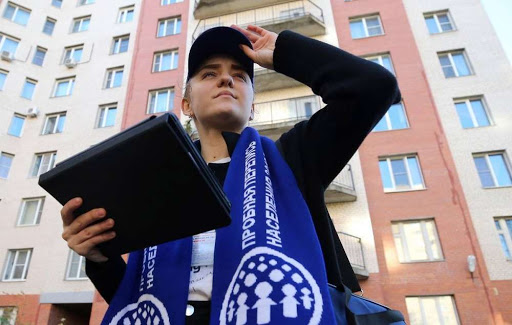 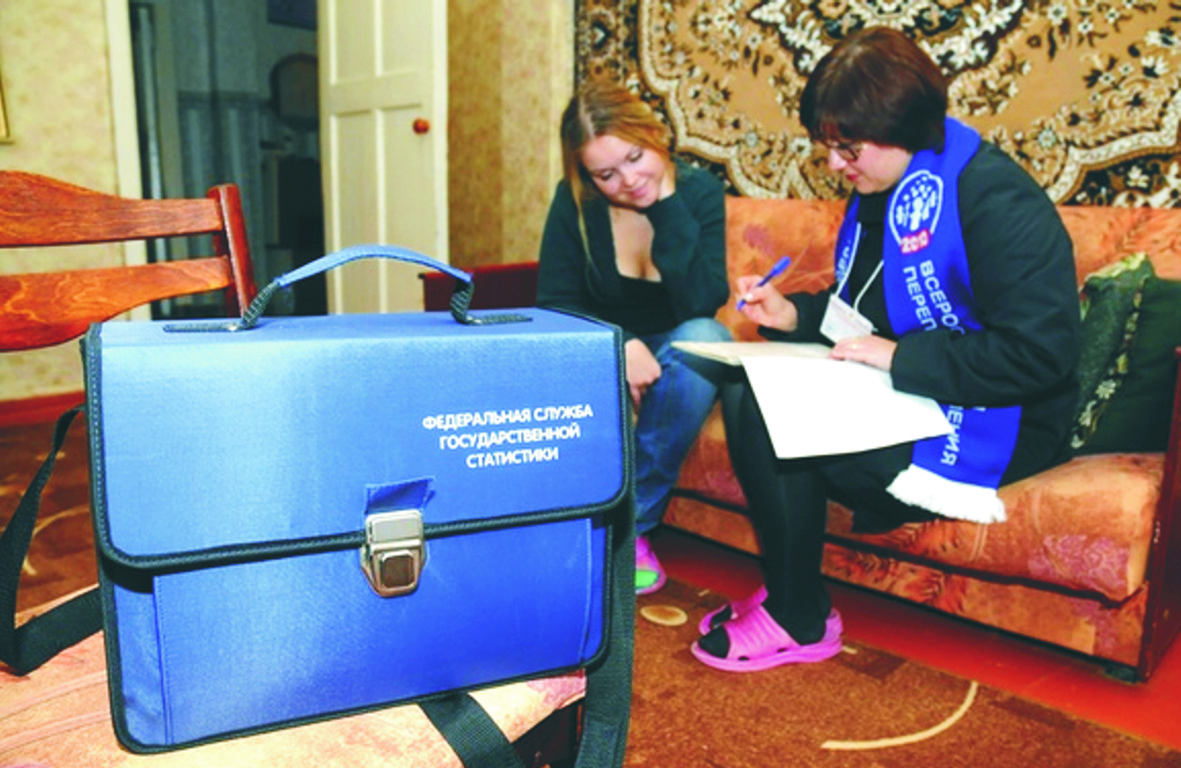 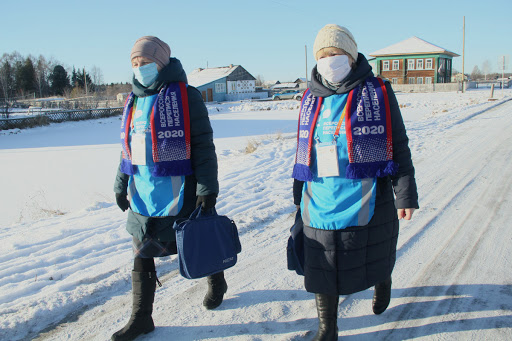 США
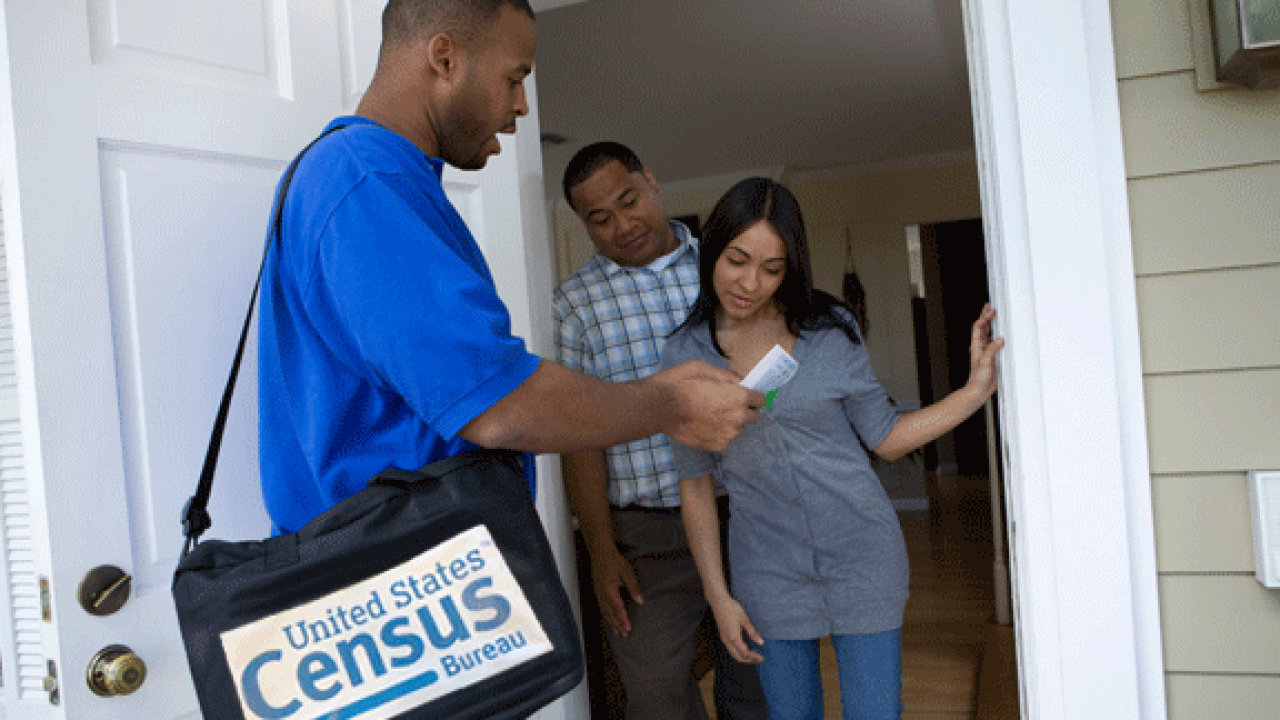 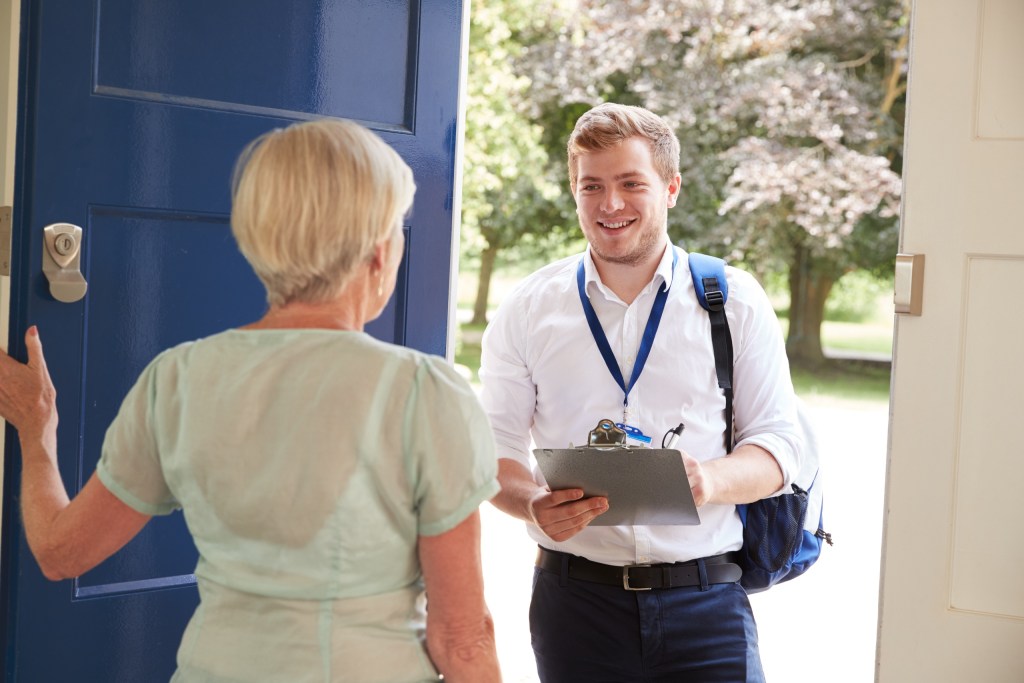 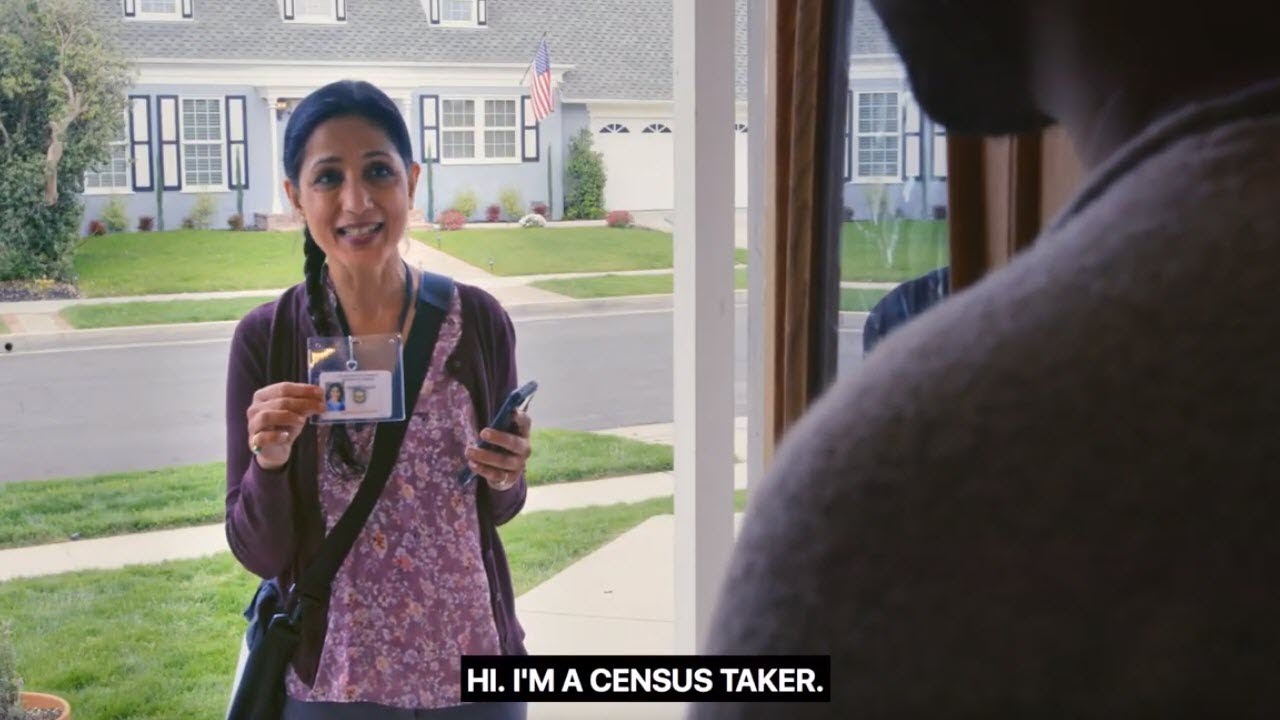 Китай
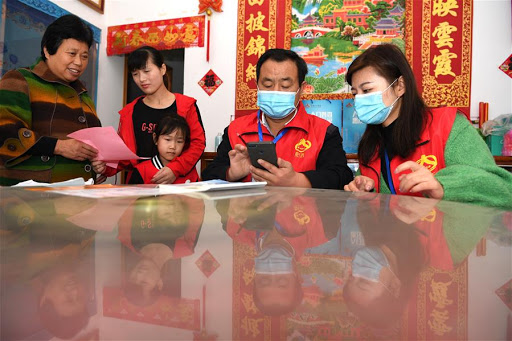 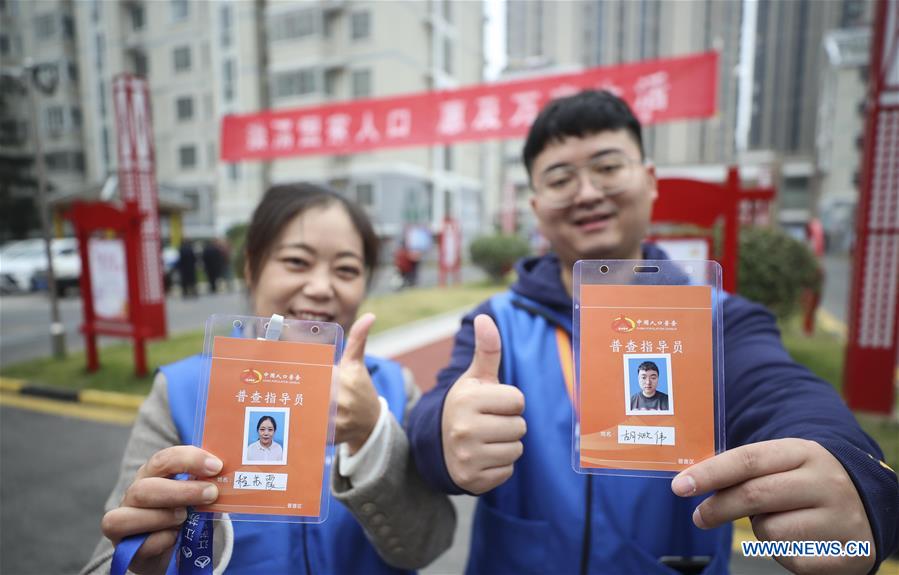 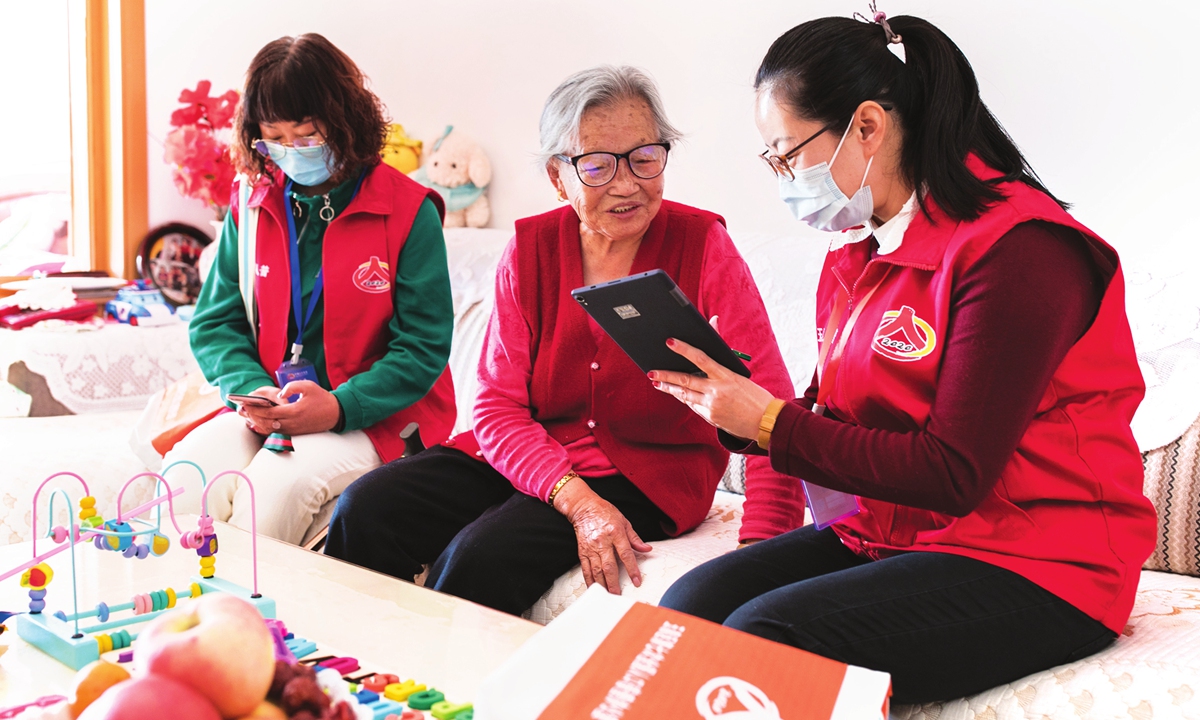 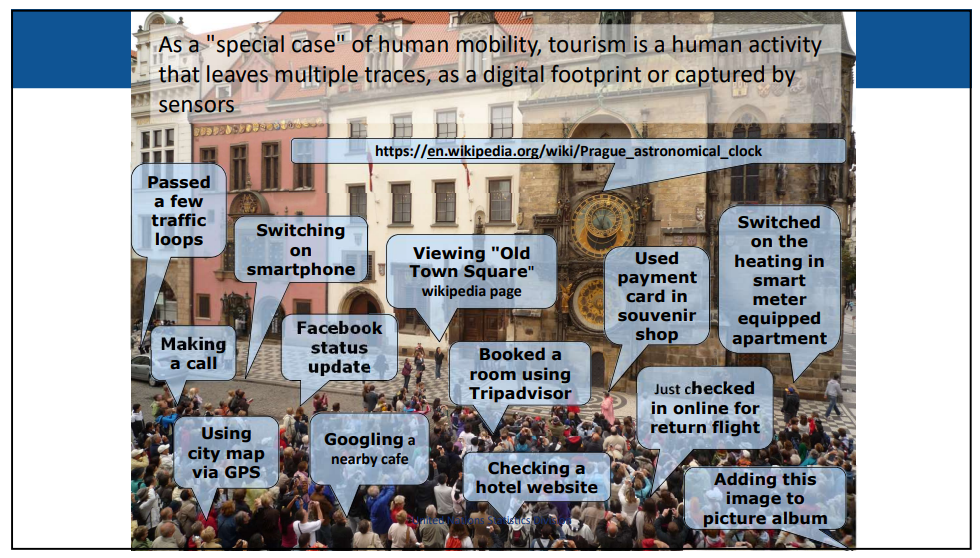 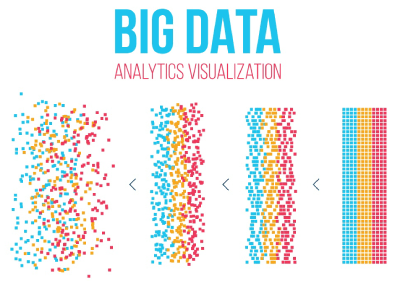 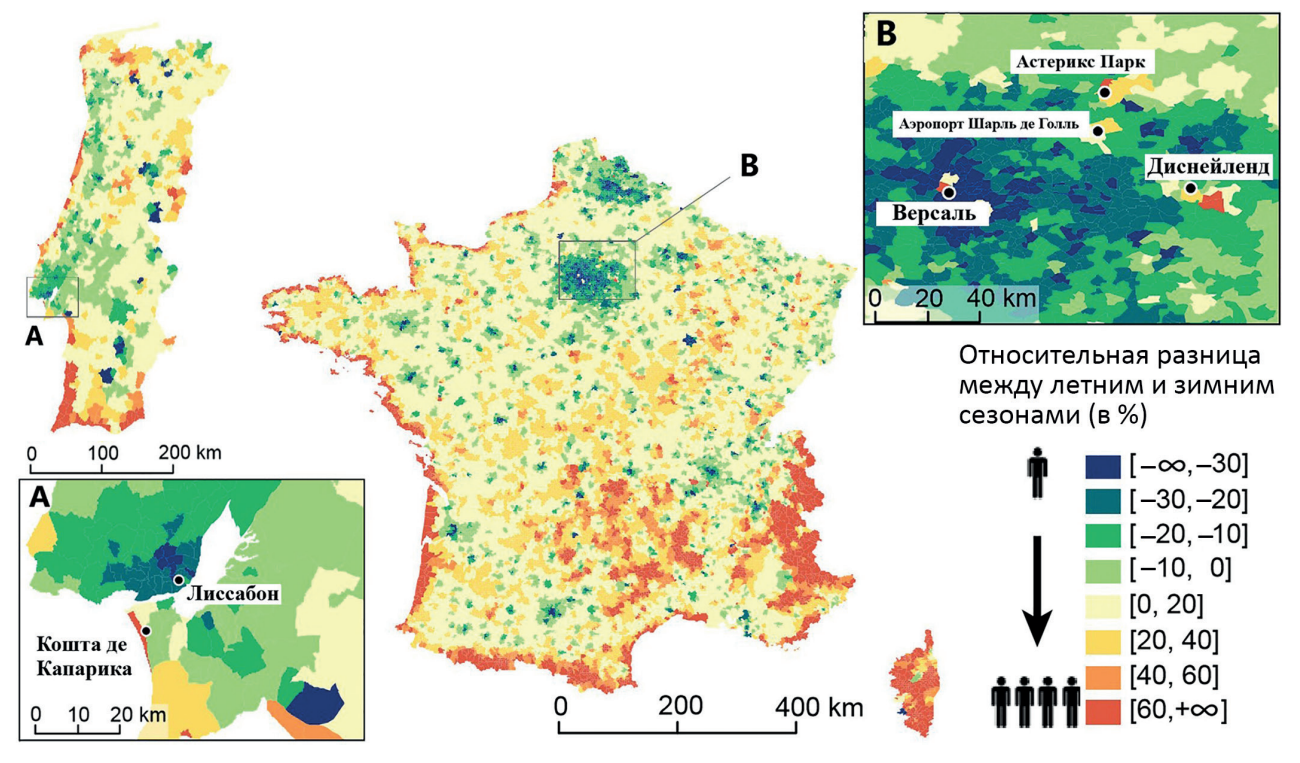 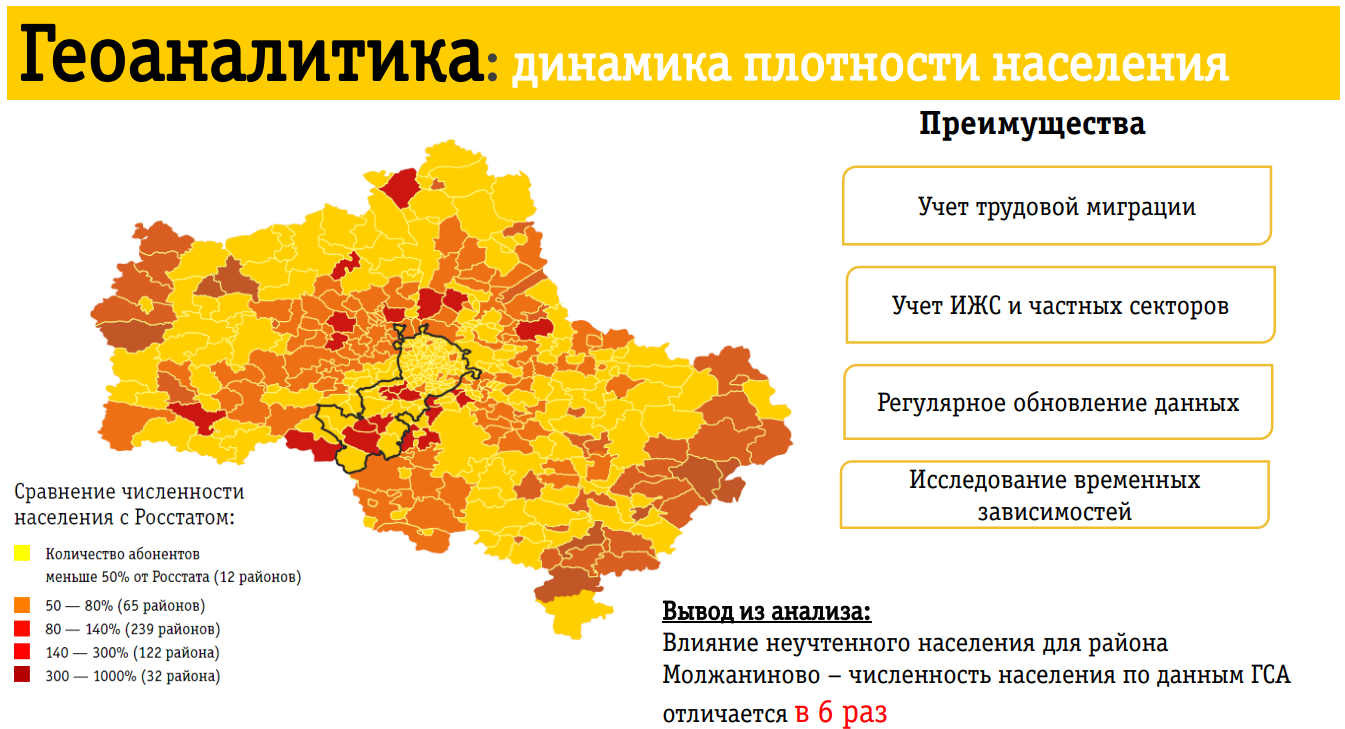 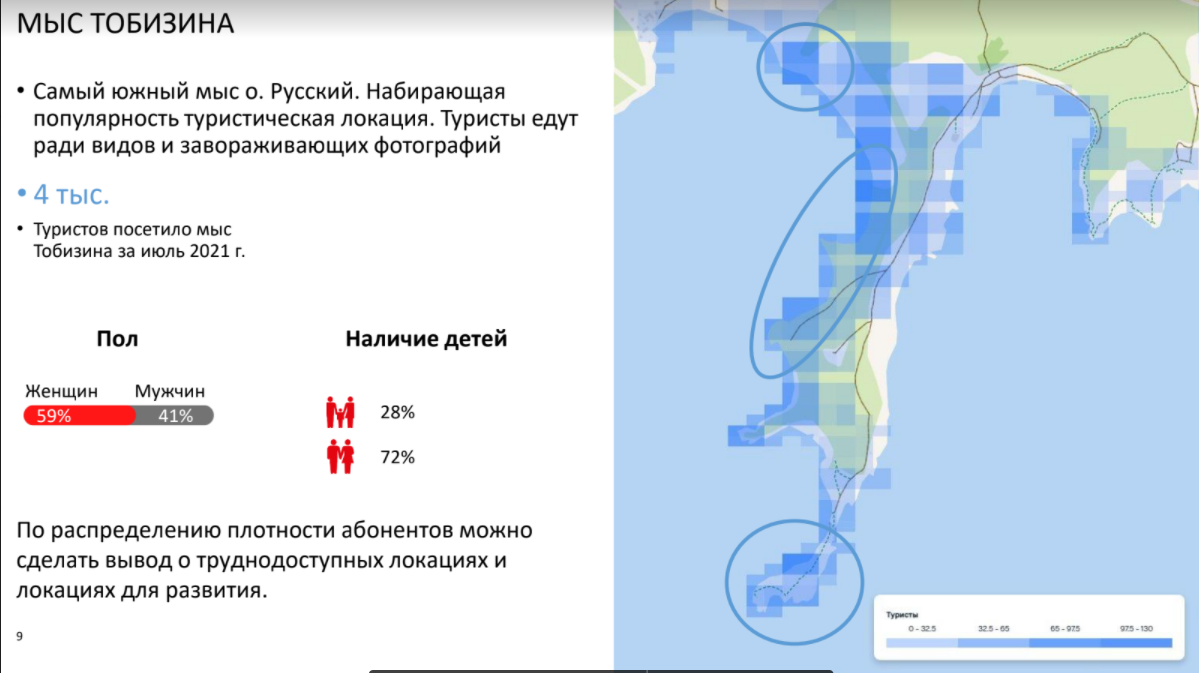 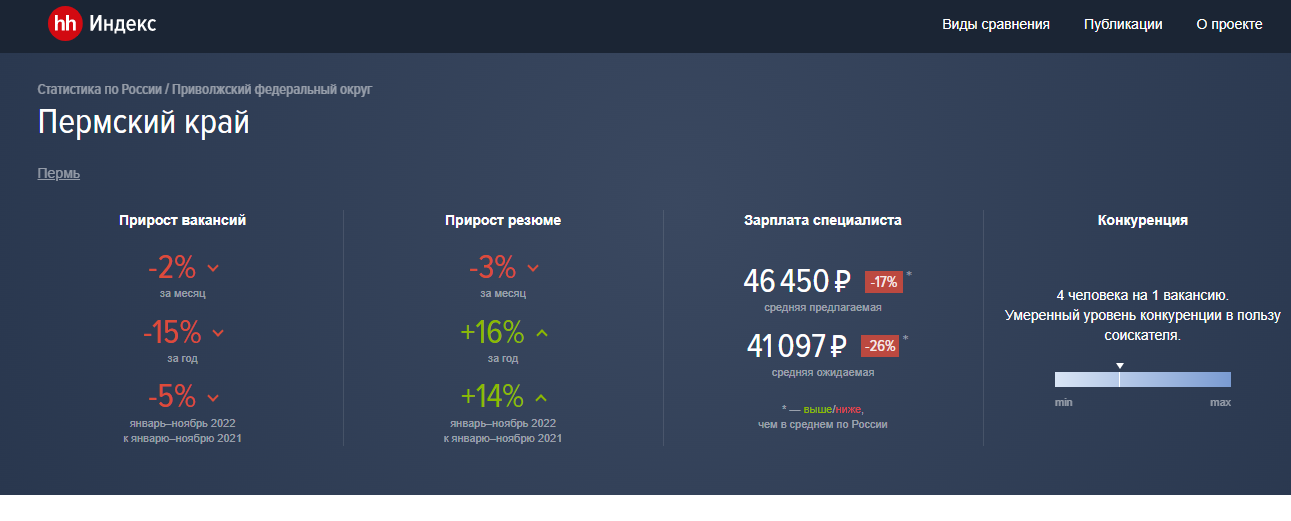 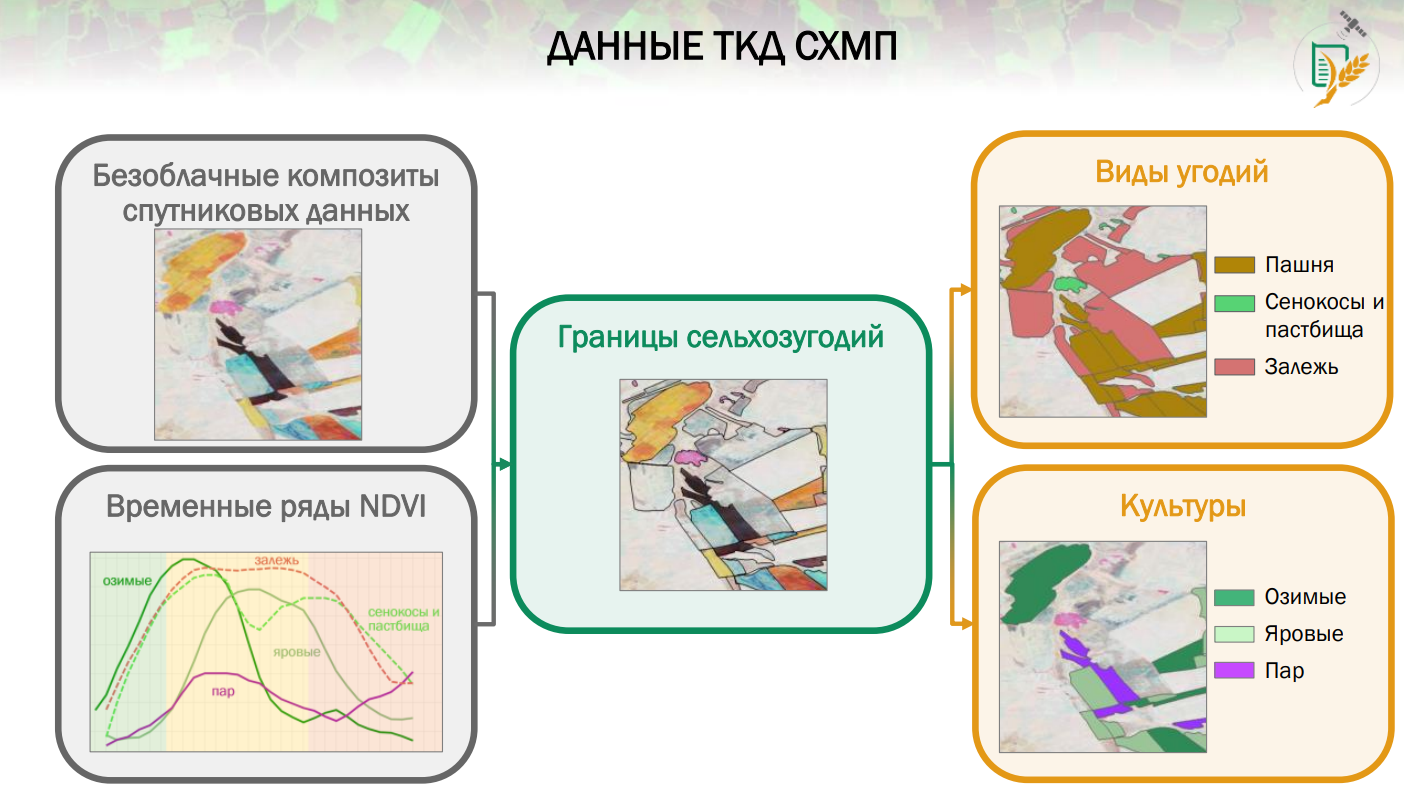 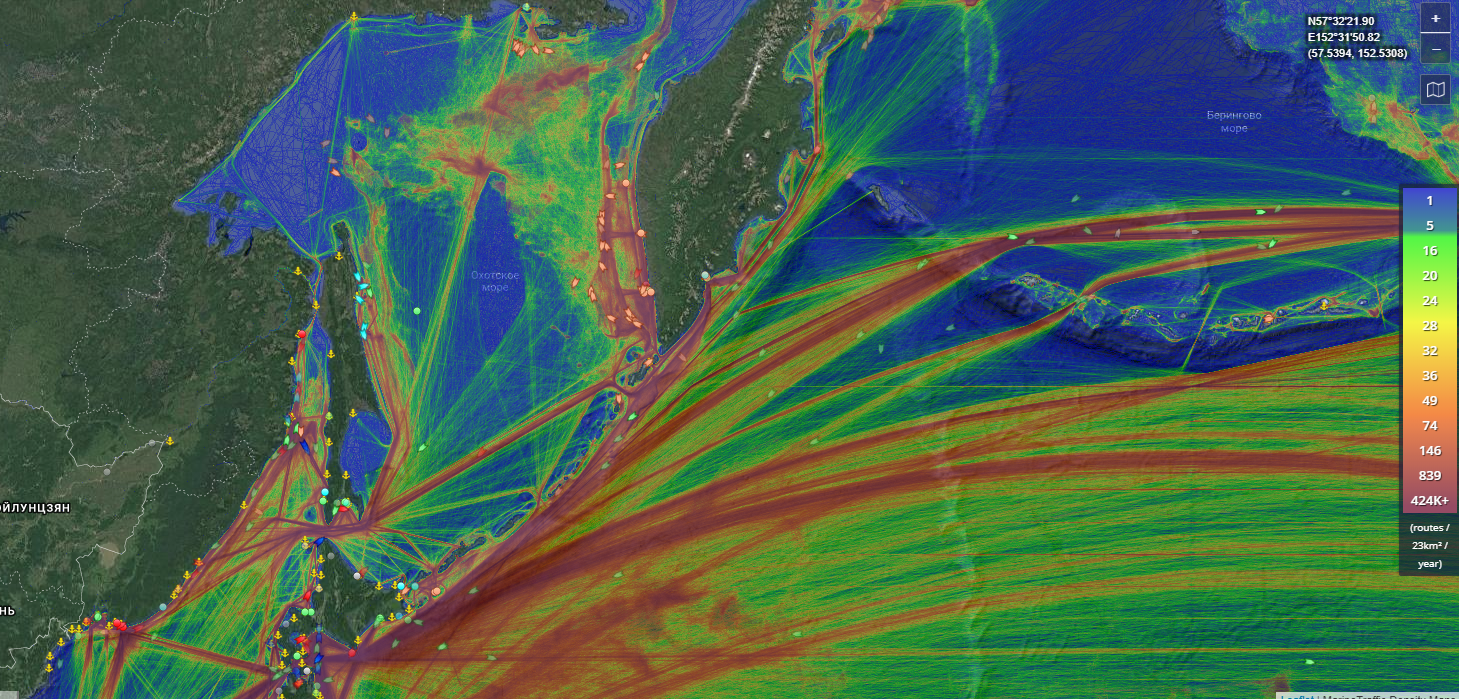 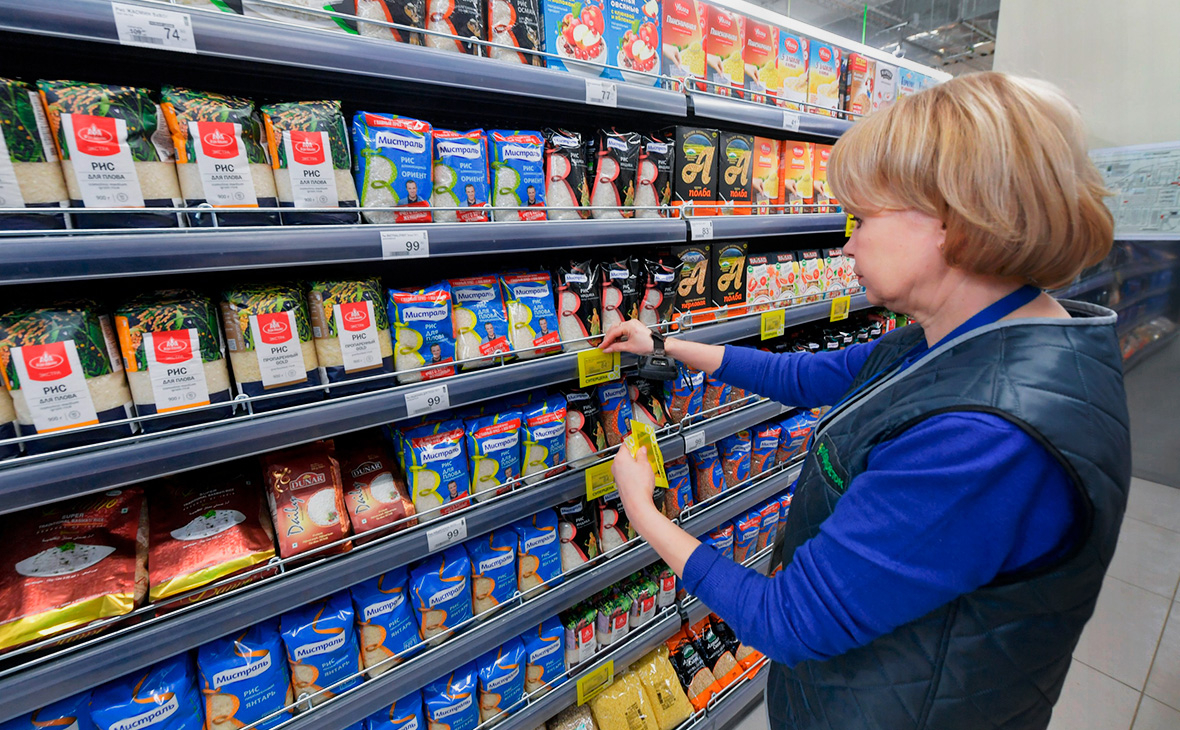 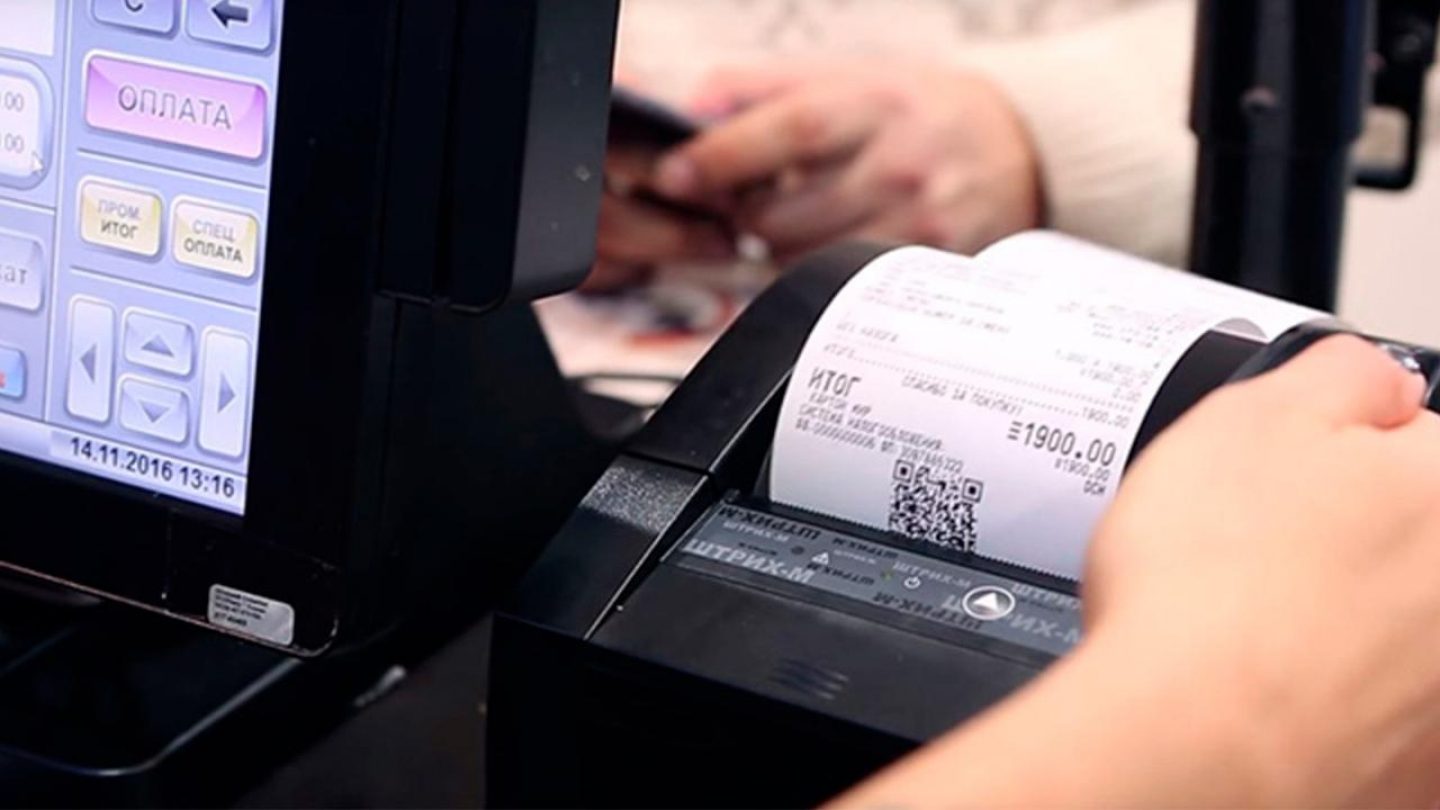 Анализ данных (дата-аналитика)
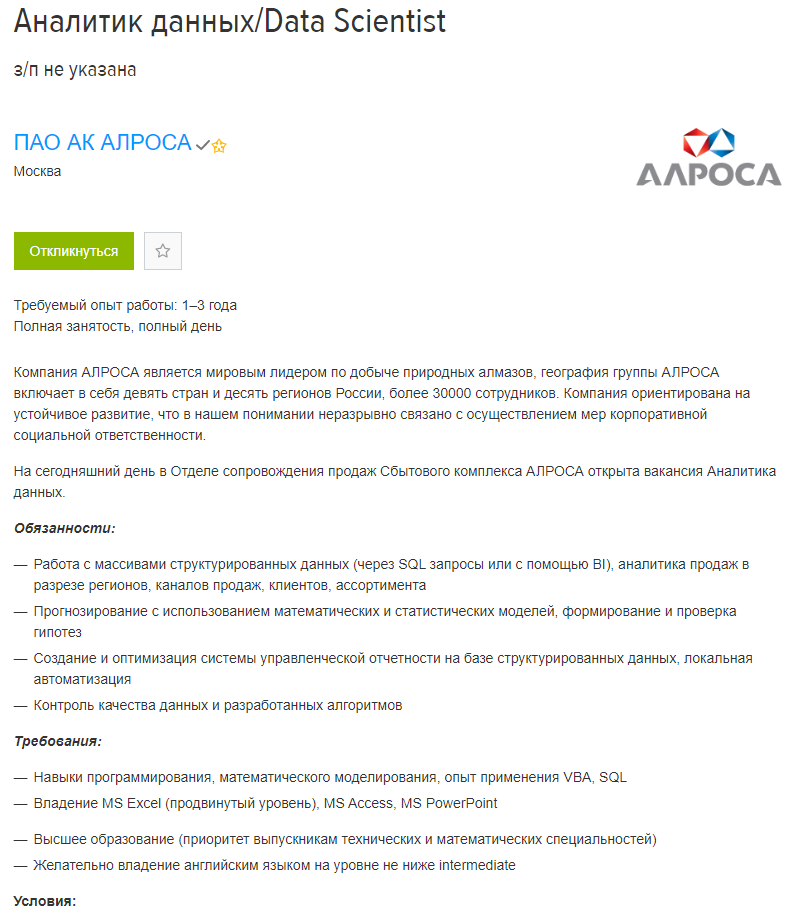 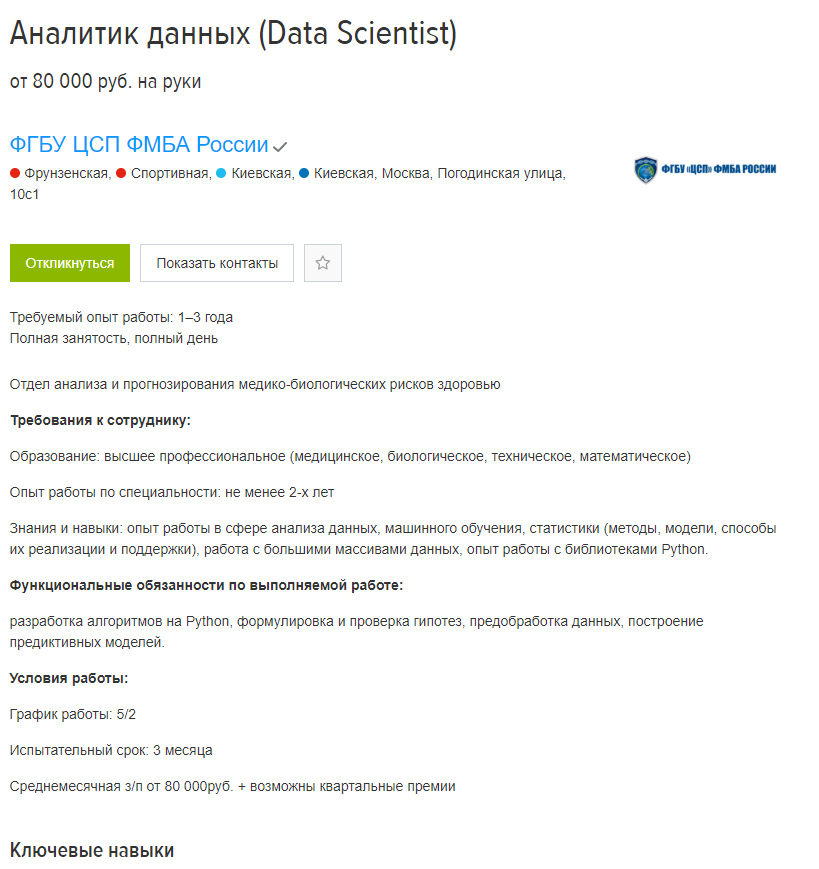 Сводка, группировка
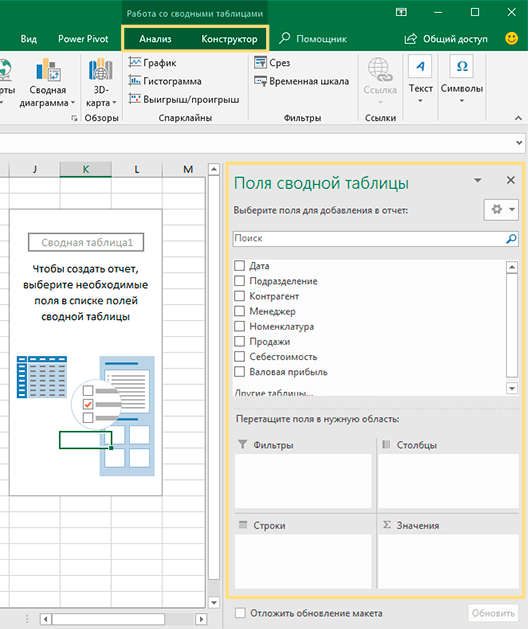 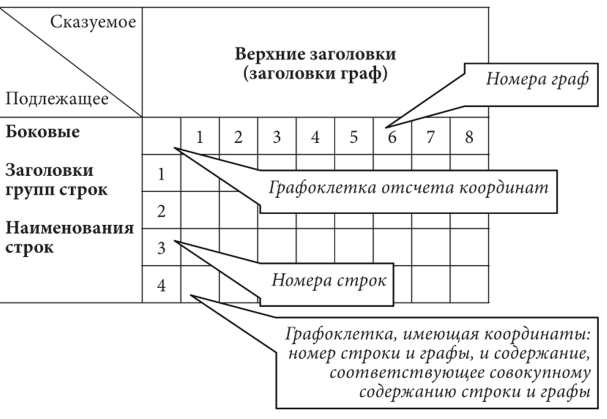 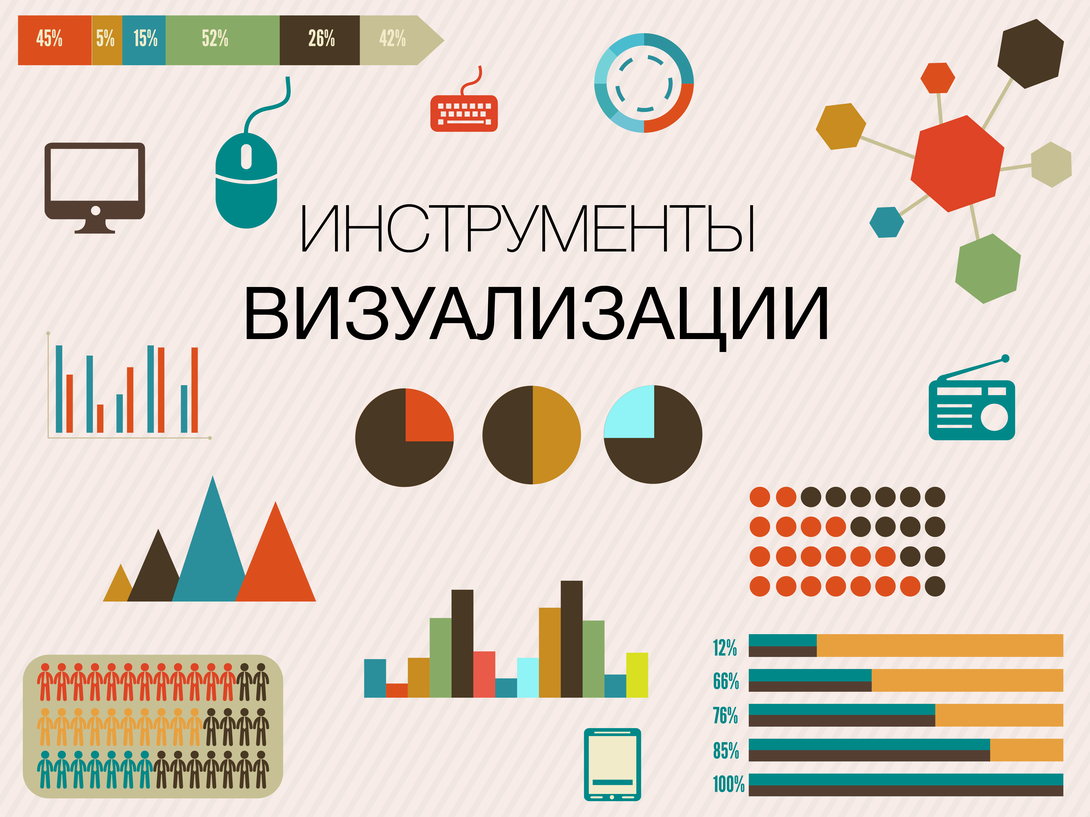 Методы статистической обработки и статистического анализа
Группировка
Относительные и средние величины
Показатели вариации и отклонения
Методы выборочных наблюдений
Методы динамического анализа
Индексные методы
Методы исследования связей, корреляционно-регрессионный анализ
«Статистика, возможно, знает все. Но ее знают не все»
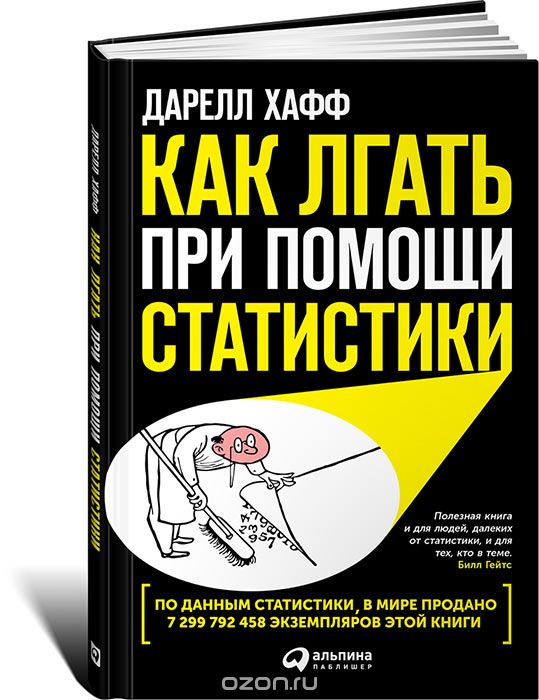 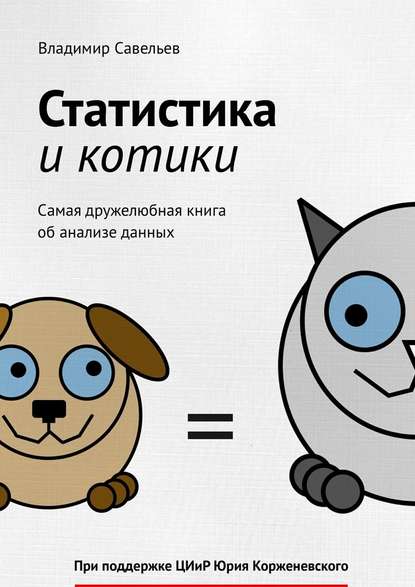 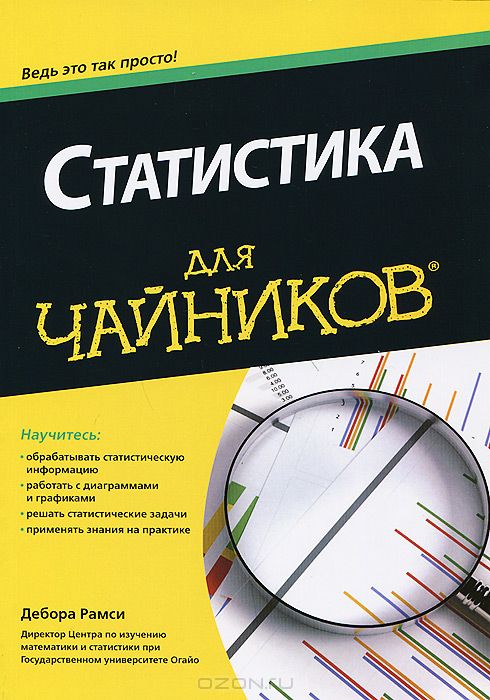 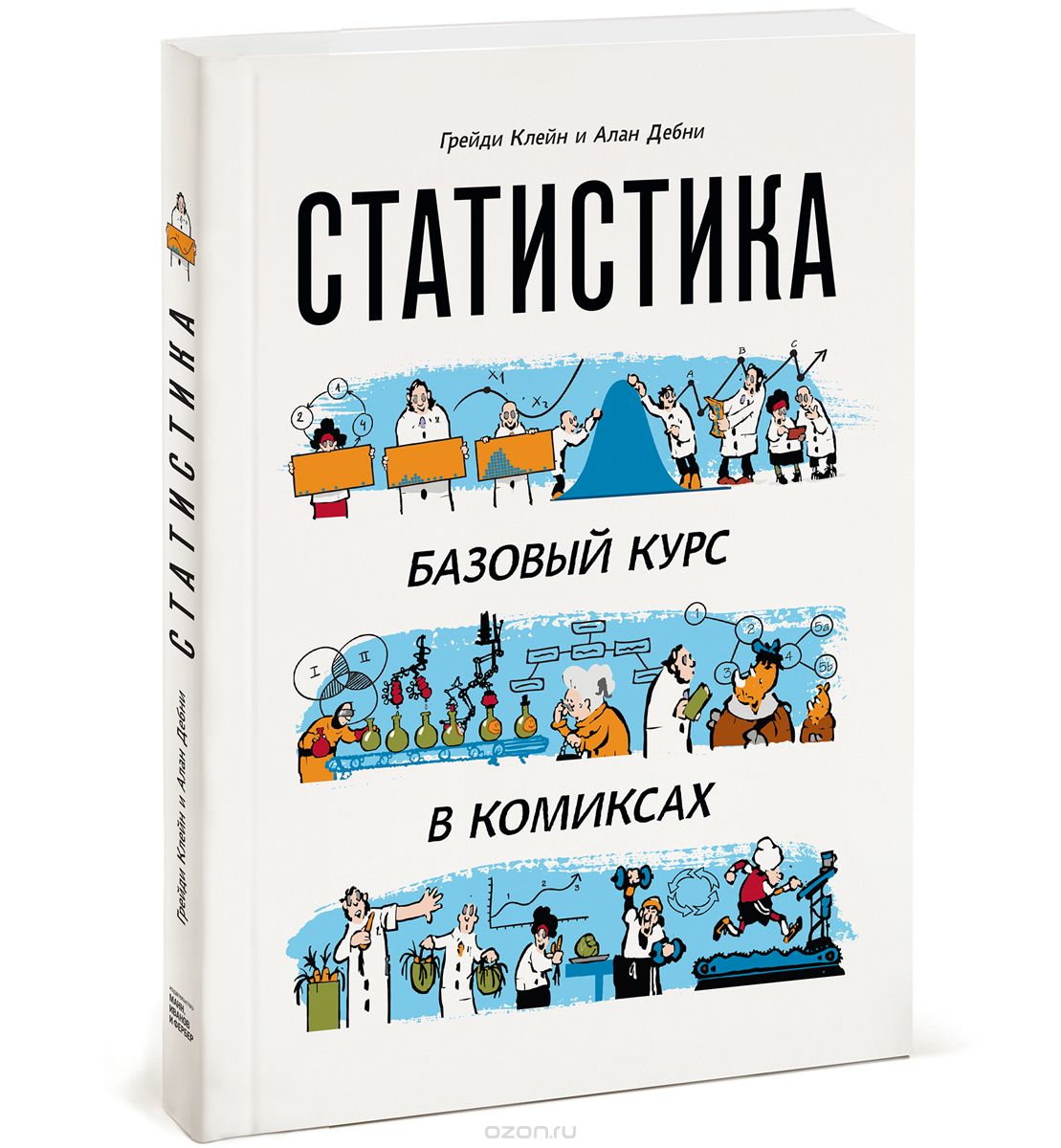 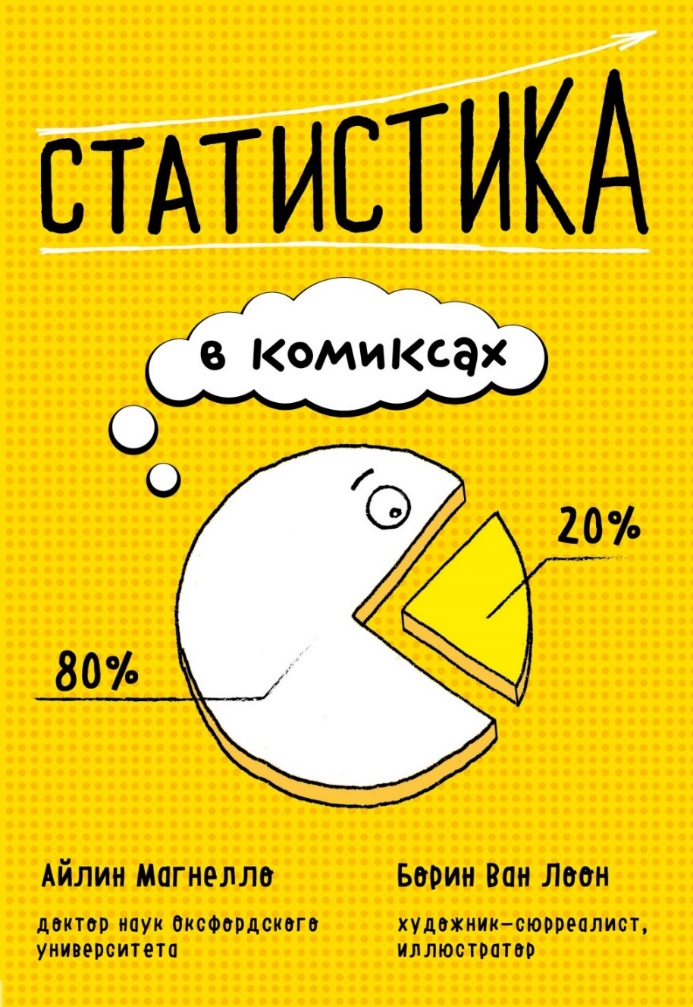 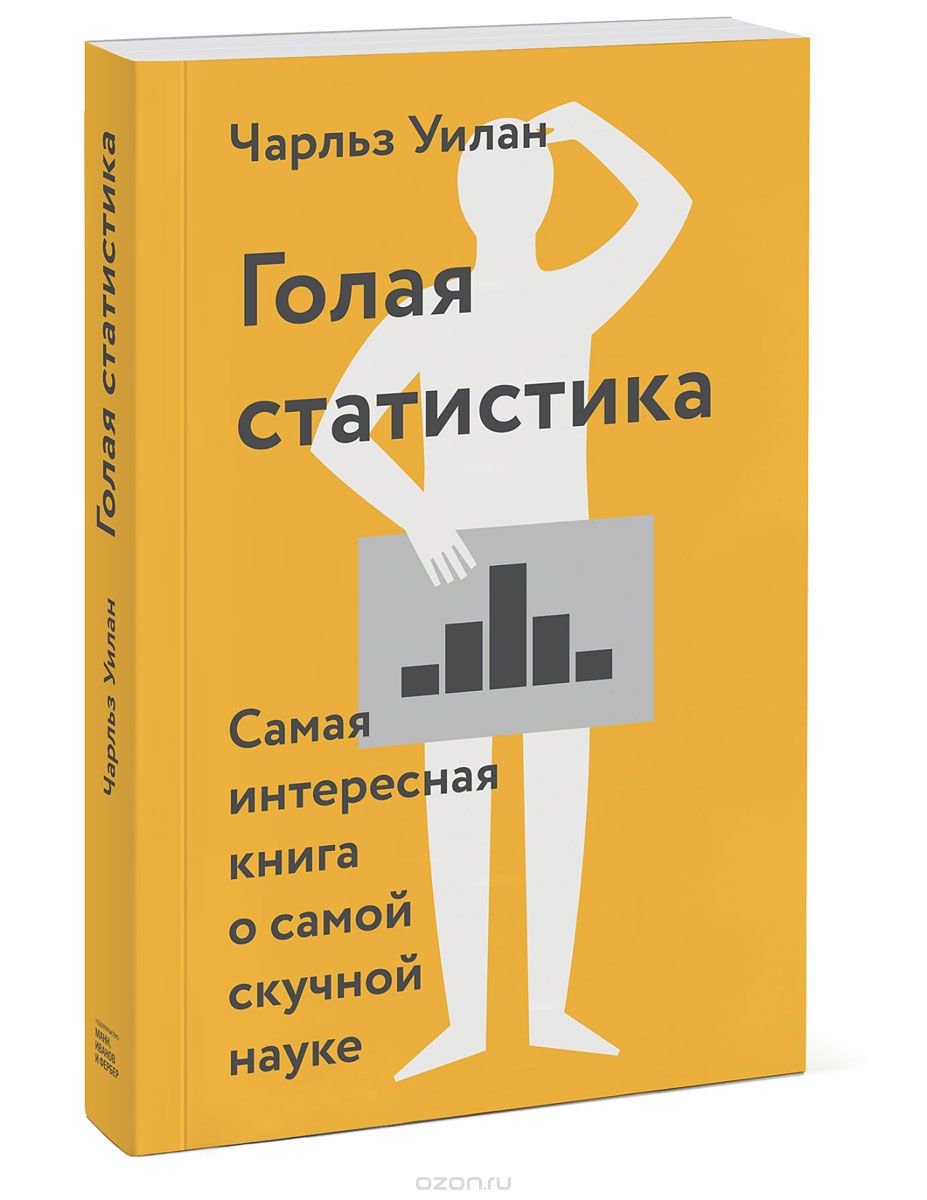 «Статистика для политика — всё равно, что уличный фонарь для пьяного забулдыги: скорее опора, чем освещение»
Что стоит за показателем?
Как считается показатель?
Как интерпретировать показатель?
Кейсы
Пермь – город-миллионер?
Россия и 146 млн
Все ли сёла сёла?
Колебания: инвестиции, миграции
2009 или 2013?
Личный транспорт: хорошо или плохо?
Заболеваемость: всё ли так плохо?
Потребление алкоголя
Обеспеченность жильем: Пермский район или Кизеловский округ?
Виды деятельности
Рукотворный ввод жилья
Статистика для учащихся
Конкурс статистических постеров
Конкурс статистических исследований «Тренд»
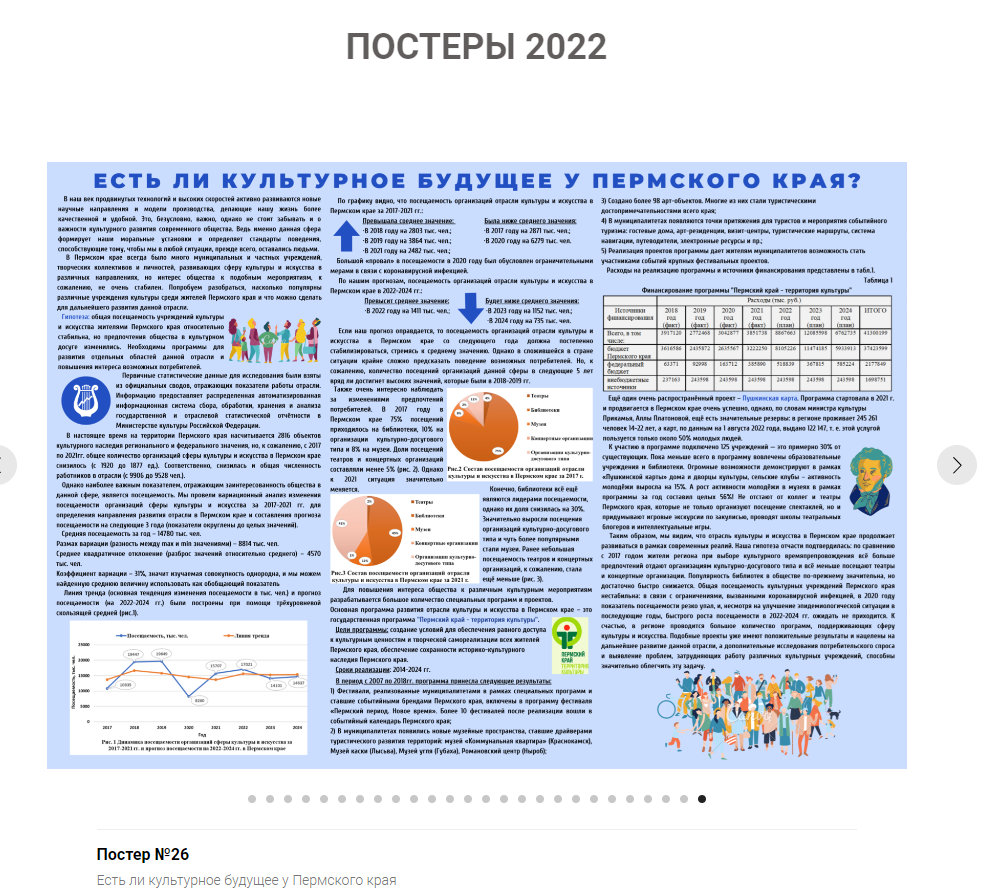 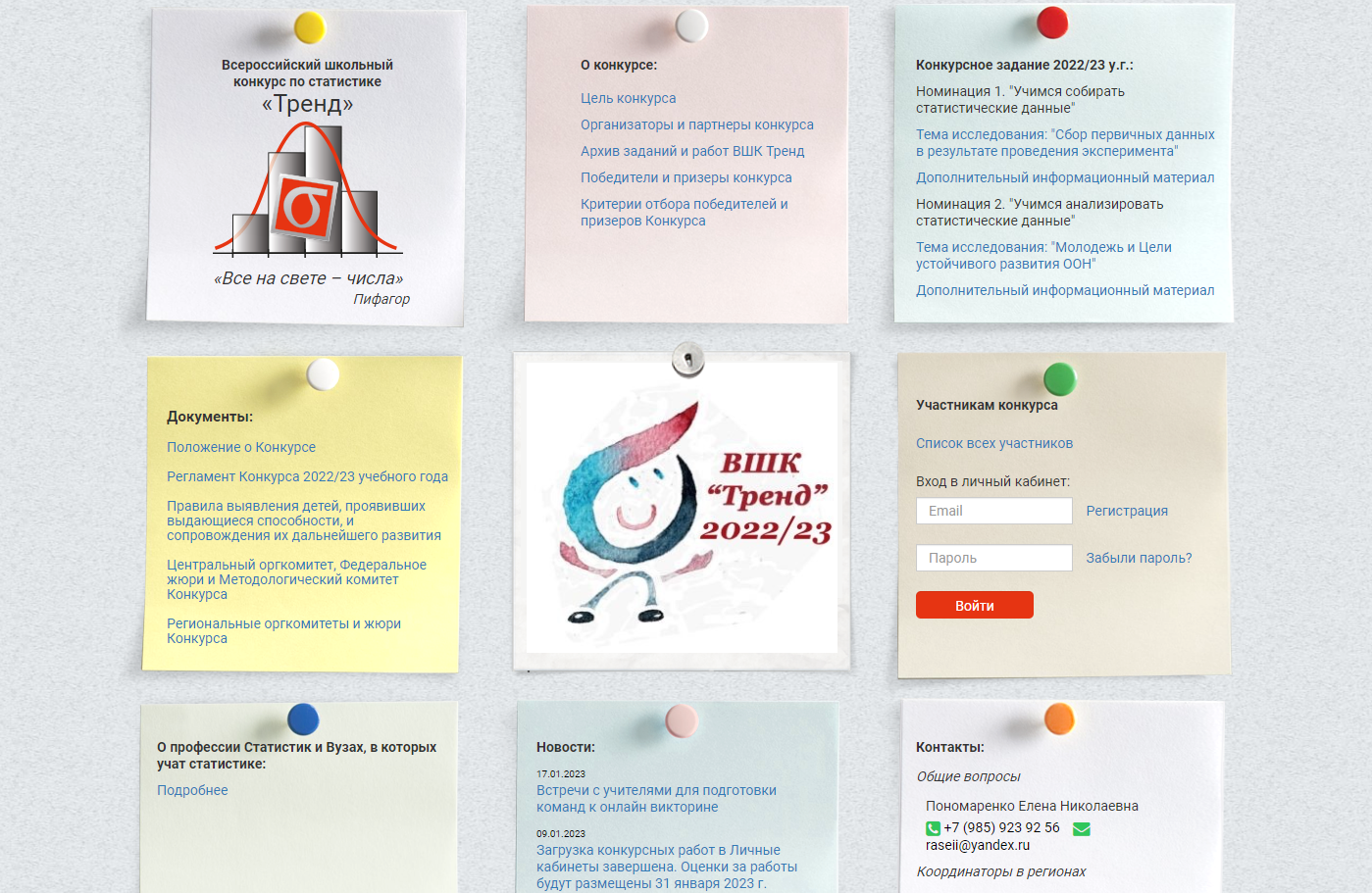 http://permdatastart.tilda.ws/
https://statkonkurs.ru/
Доступные ресурсы
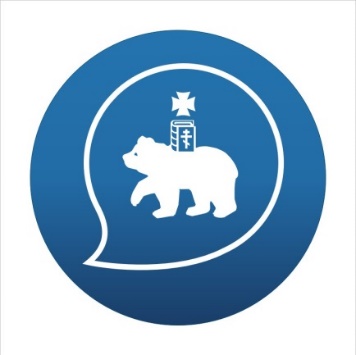 ВК, ОК
Понятная статистика
vk.com/permstat
https://rosstat.gov.ru/ps/
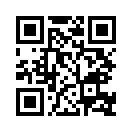 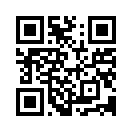 ok.ru/permstat
Статистика: открытые базы данных
Николаев Роман Сергеевич
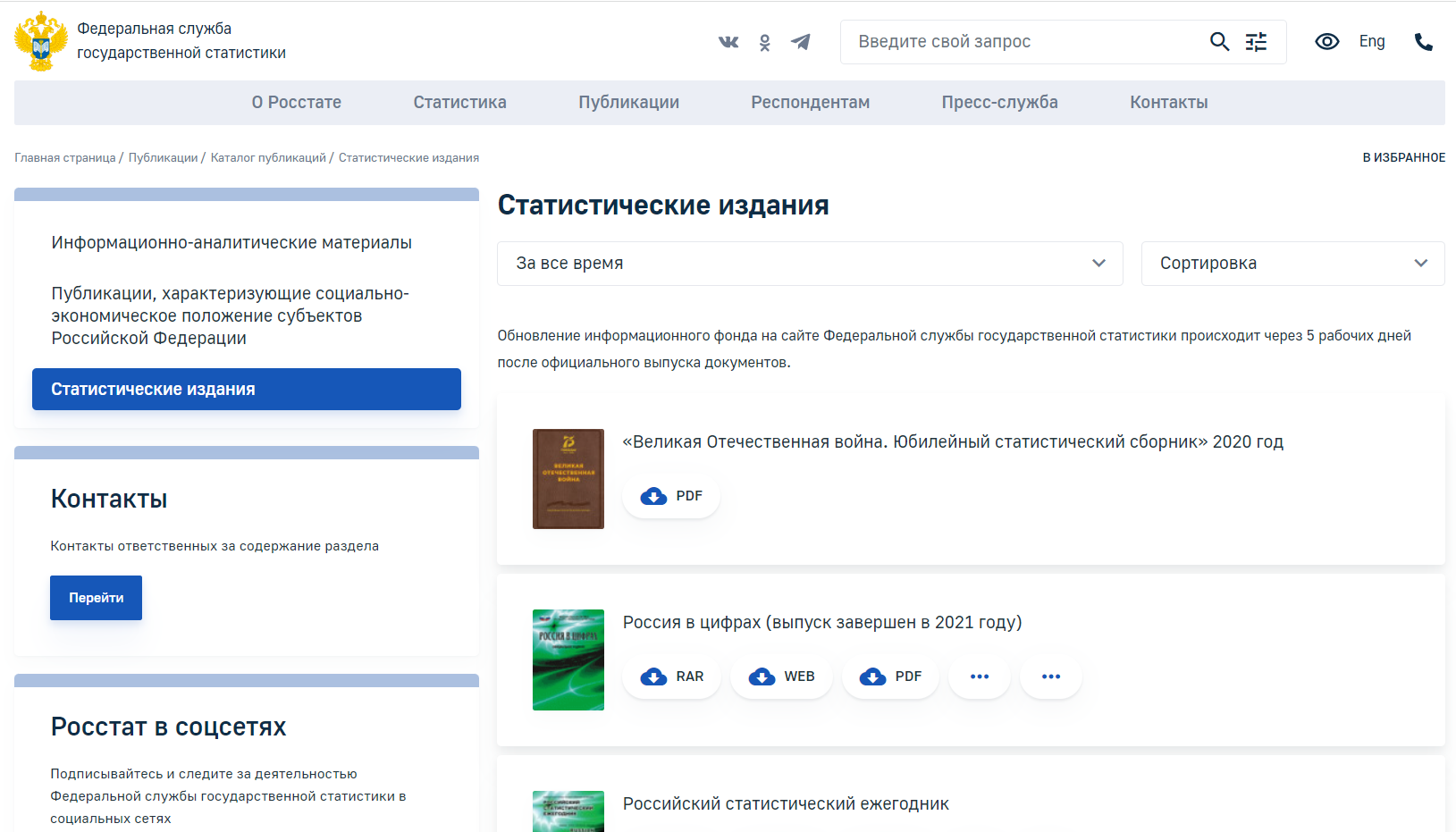 https://rosstat.gov.ru/folder/210
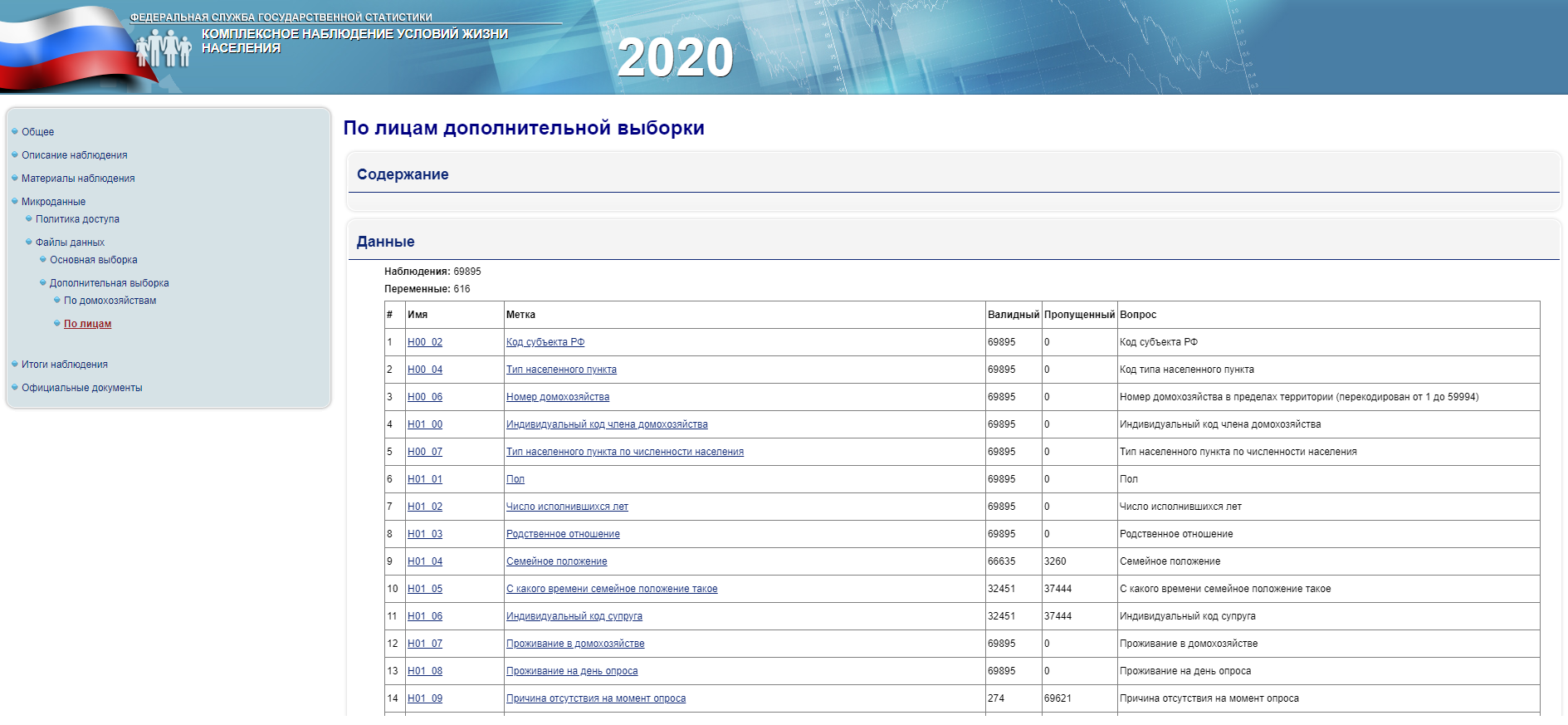 https://rosstat.gov.ru/itog_inspect
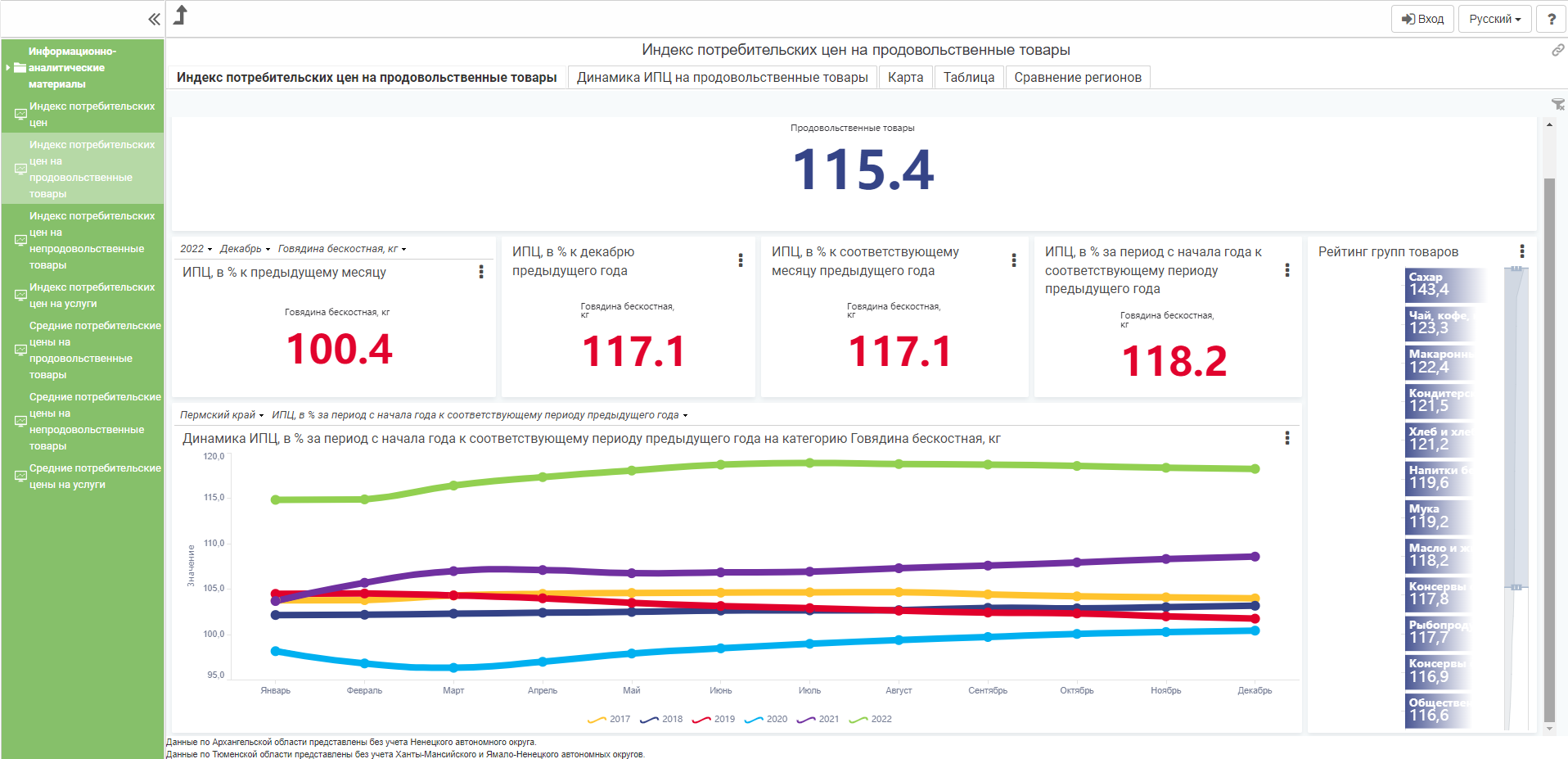 http://bi.gks.ru/biportal
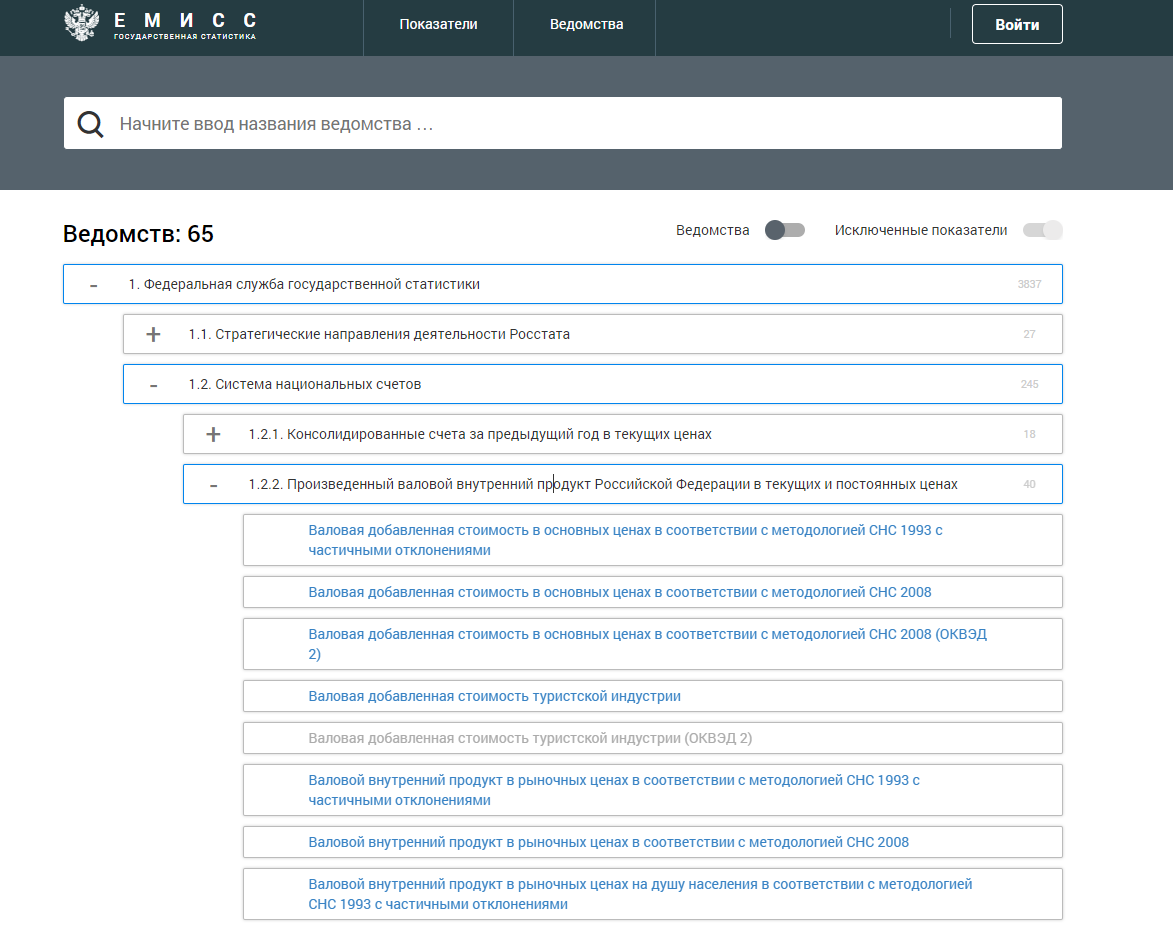 https://www.fedstat.ru/
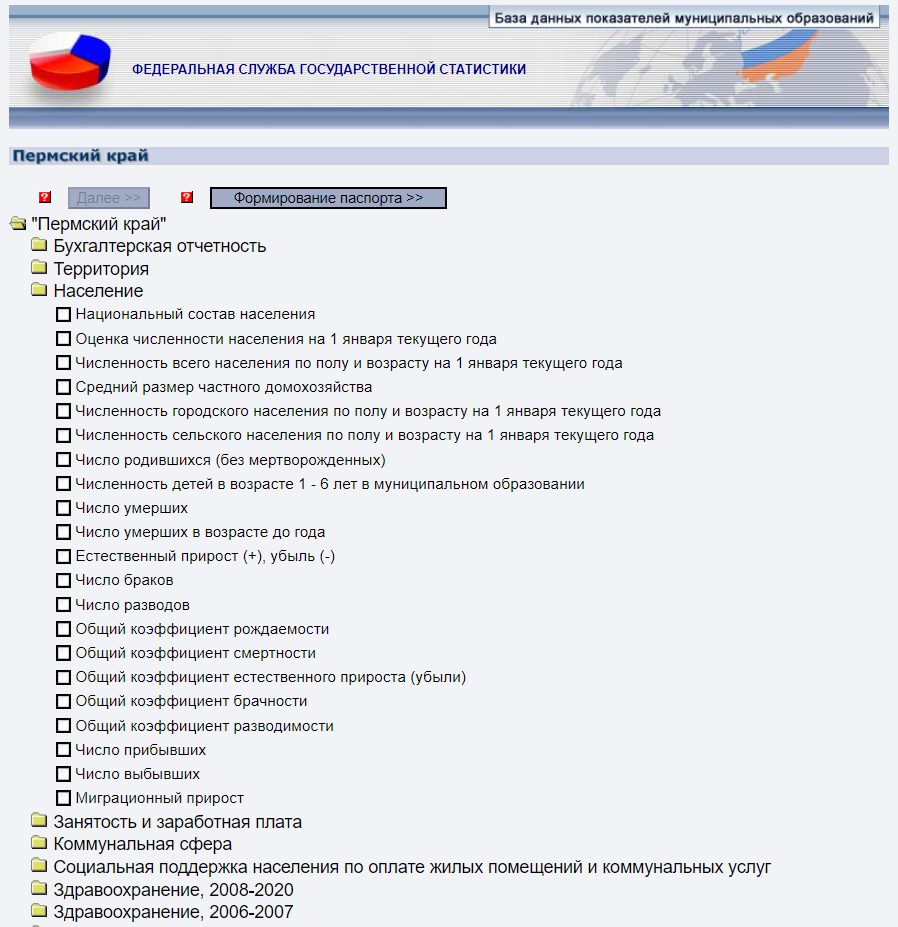 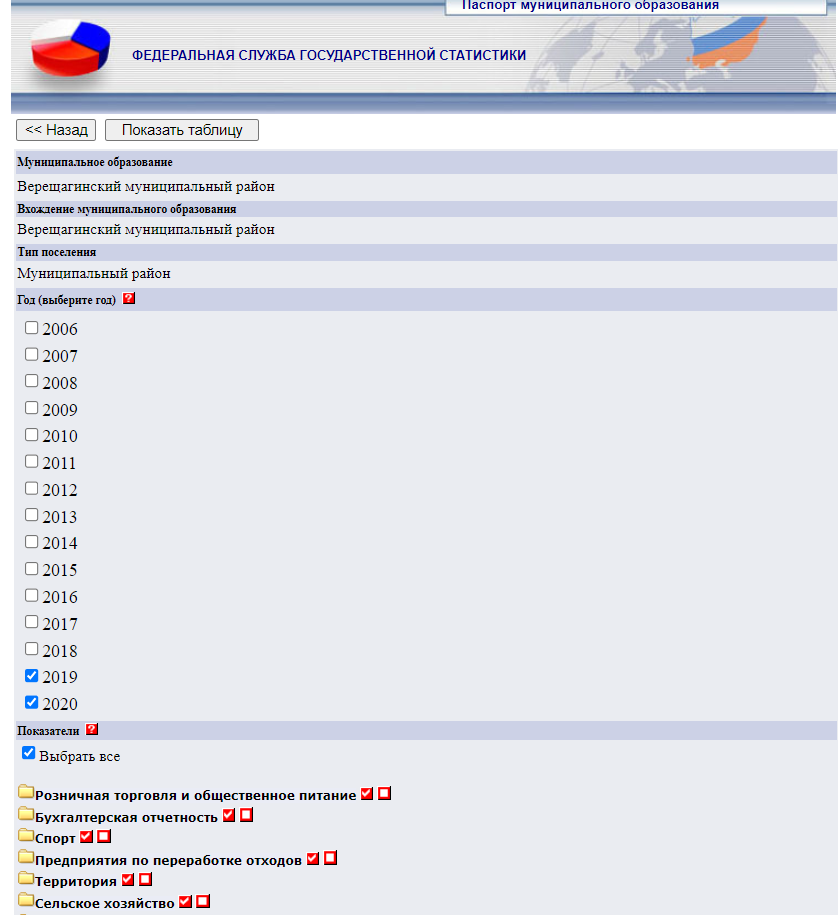 https://www.gks.ru/dbscripts/munst/
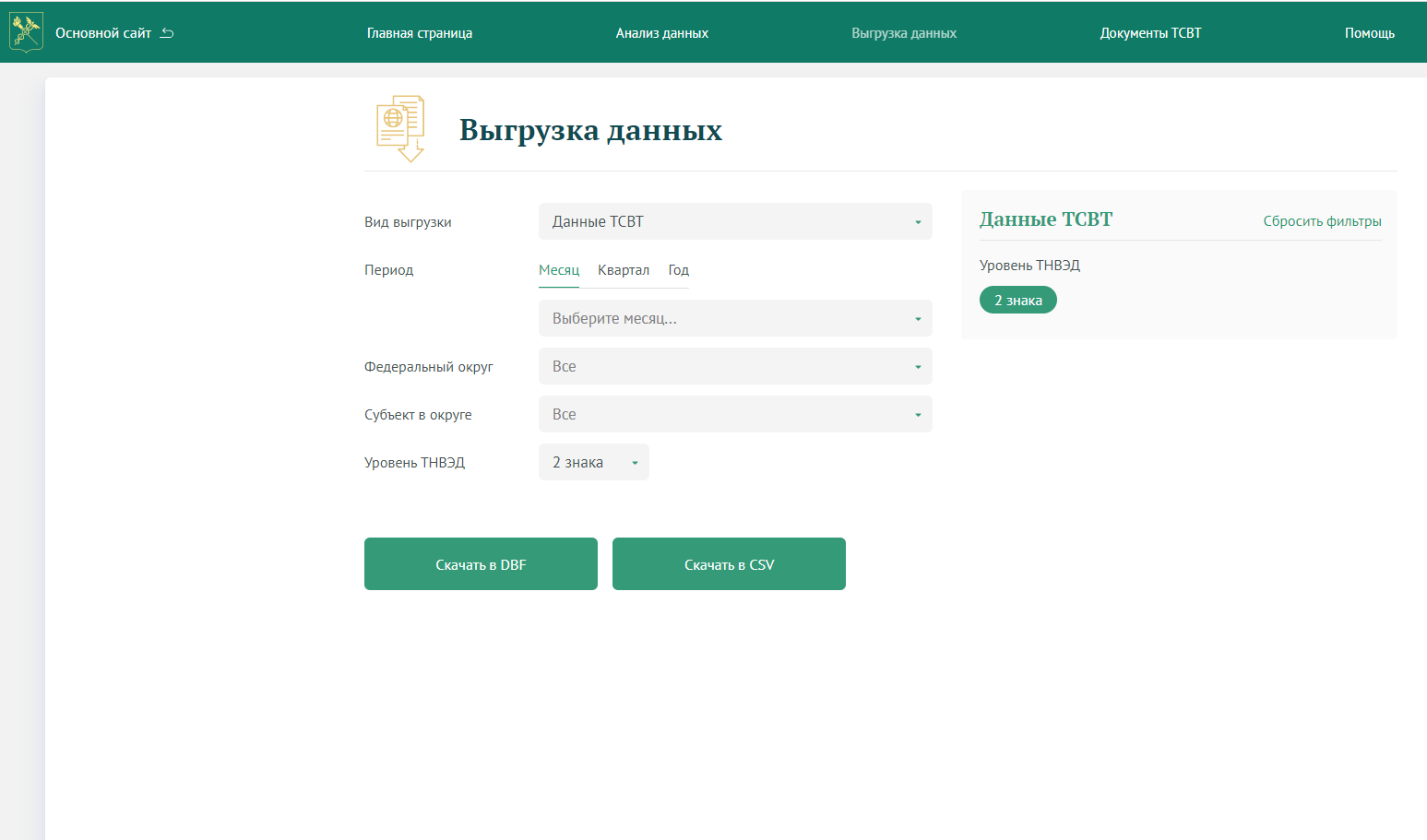 http://stat.customs.ru/unload
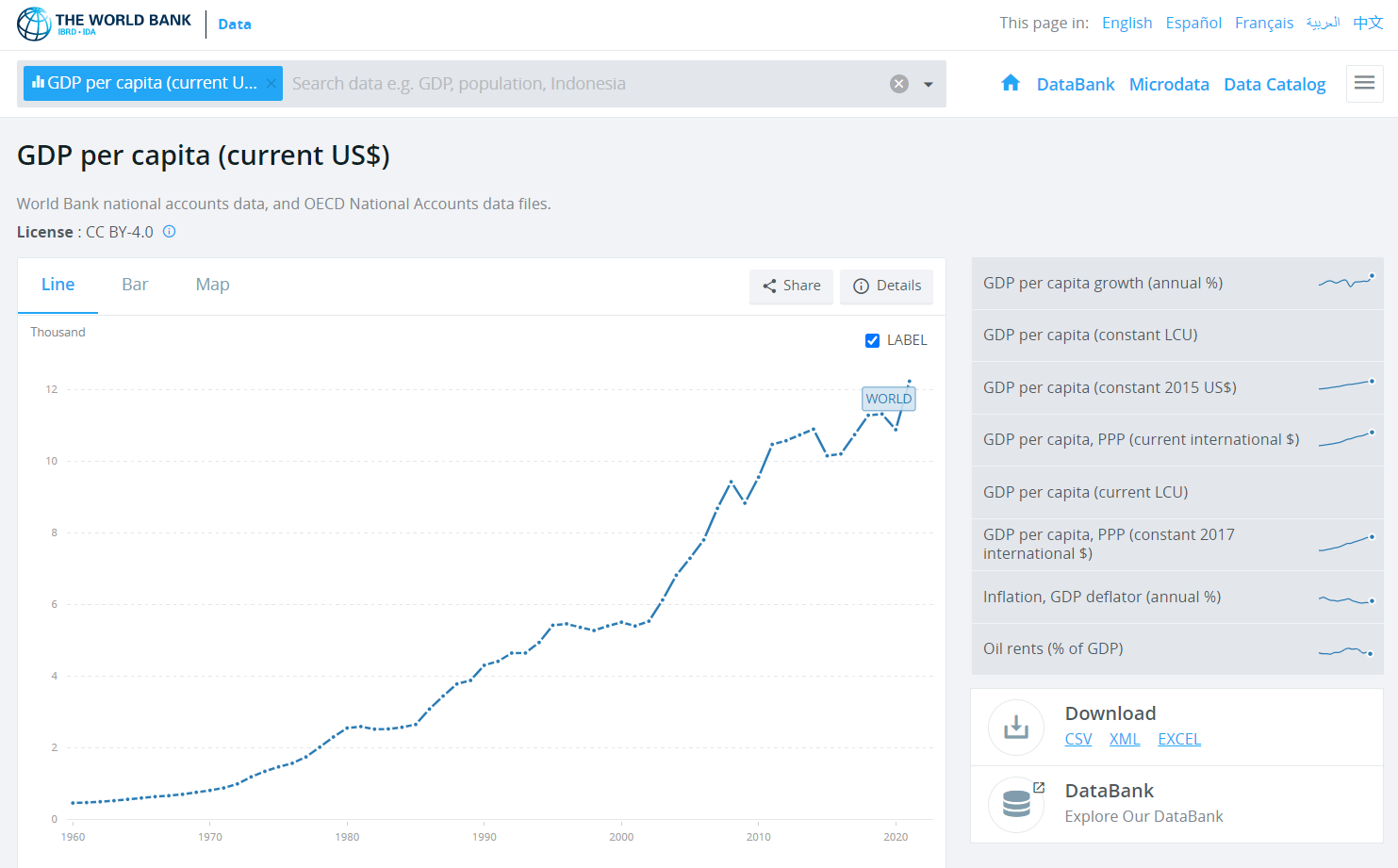 https://data.worldbank.org/
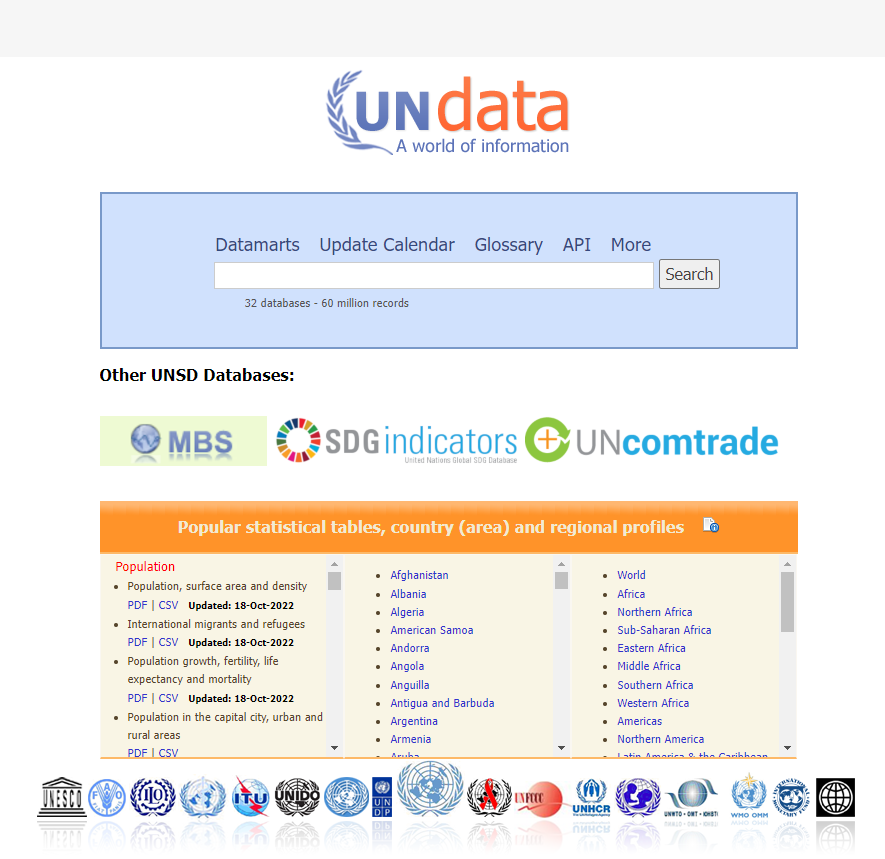 http://data.un.org/
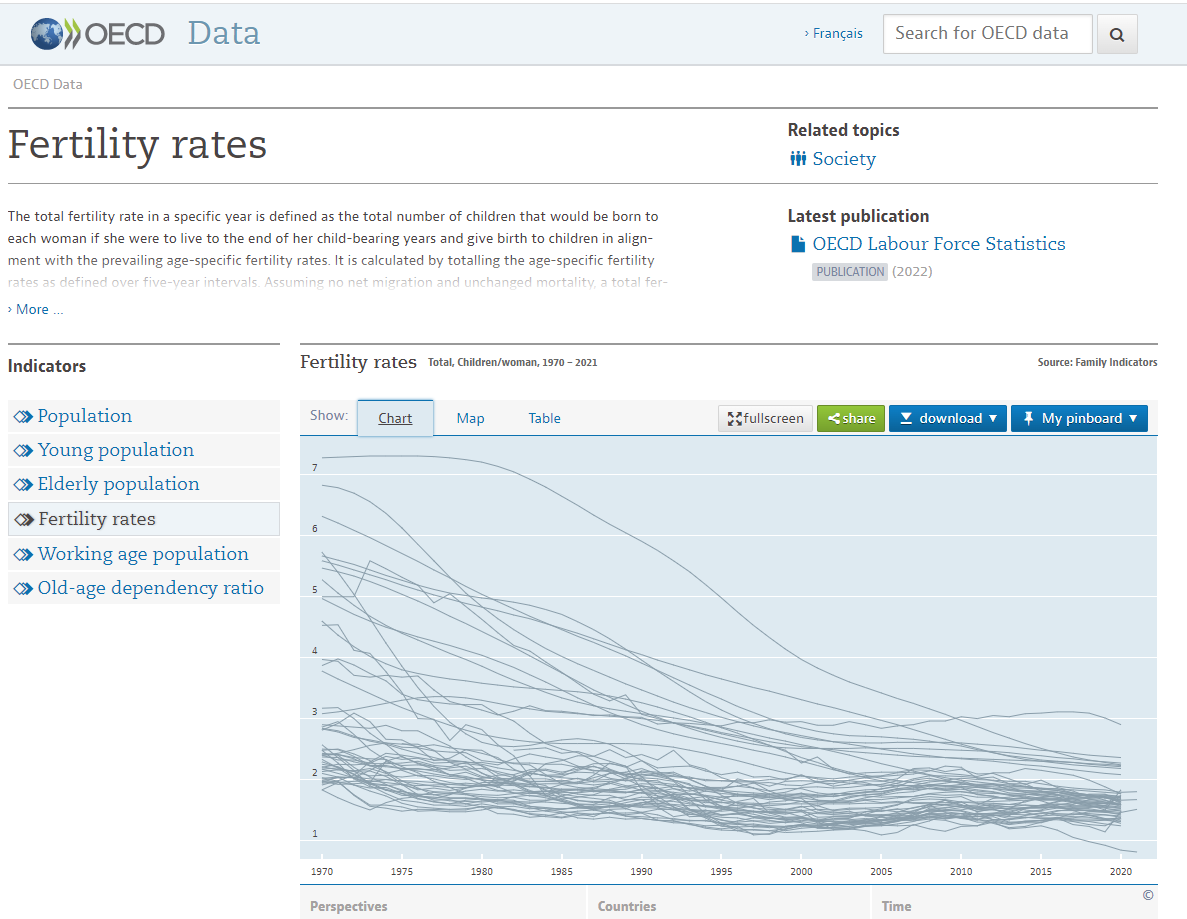 https://data.oecd.org/pop/fertility-rates.htm

https://stats.oecd.org/
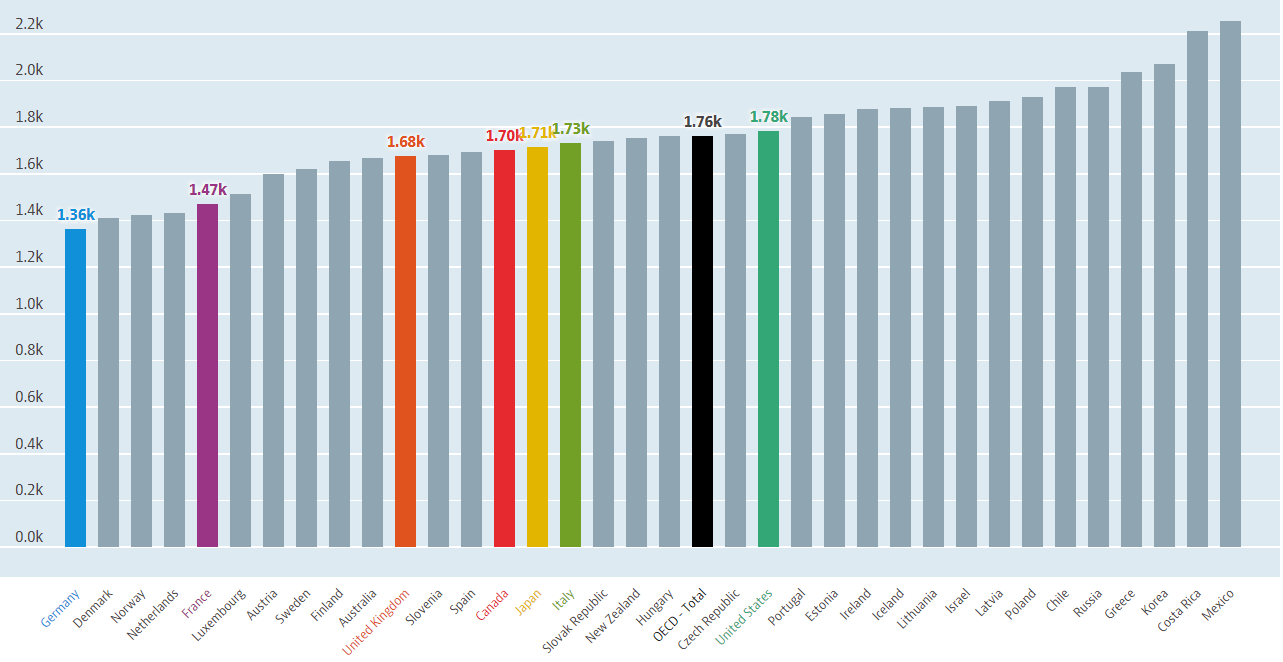 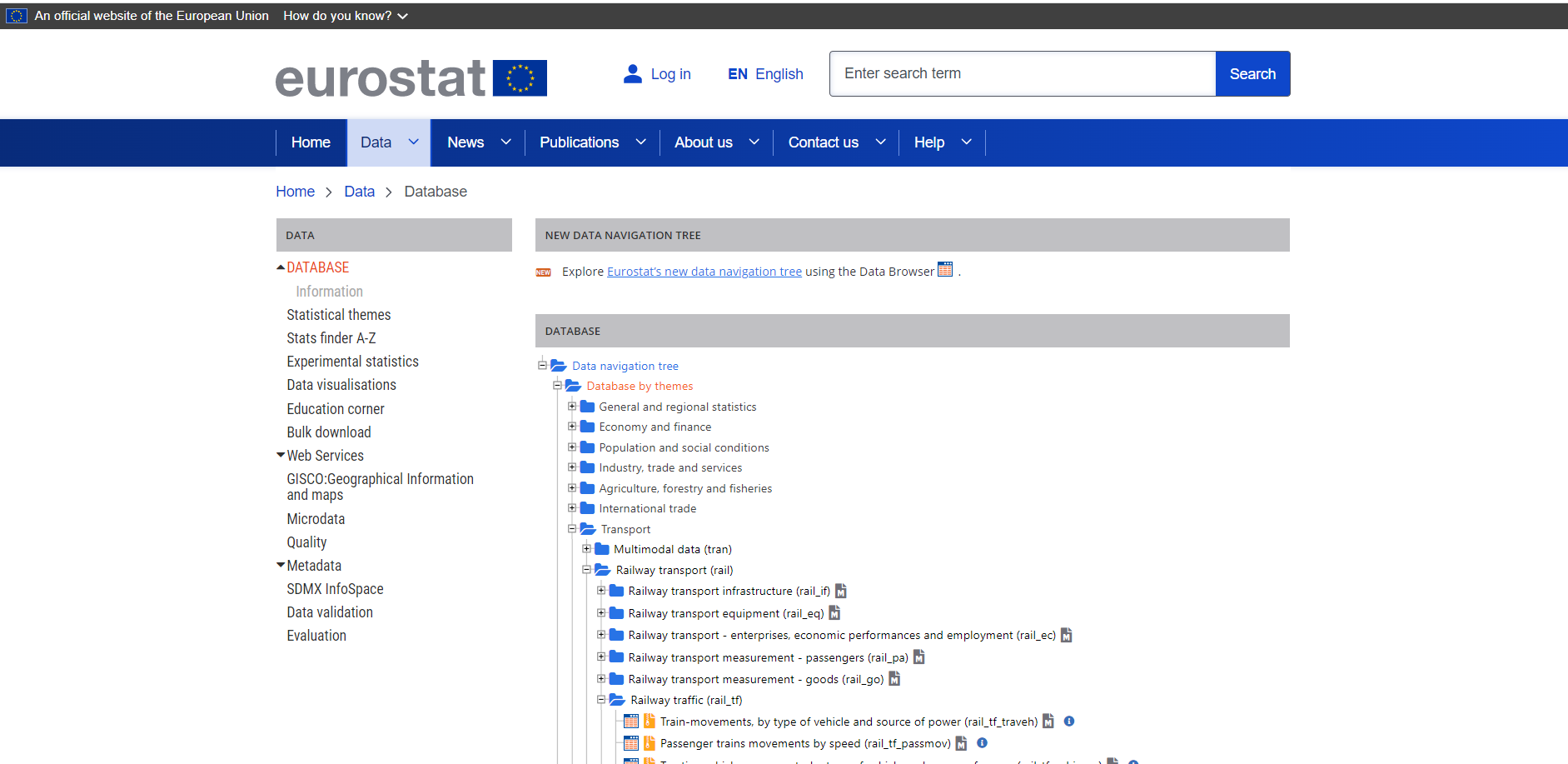 https://ec.europa.eu/eurostat/data/database
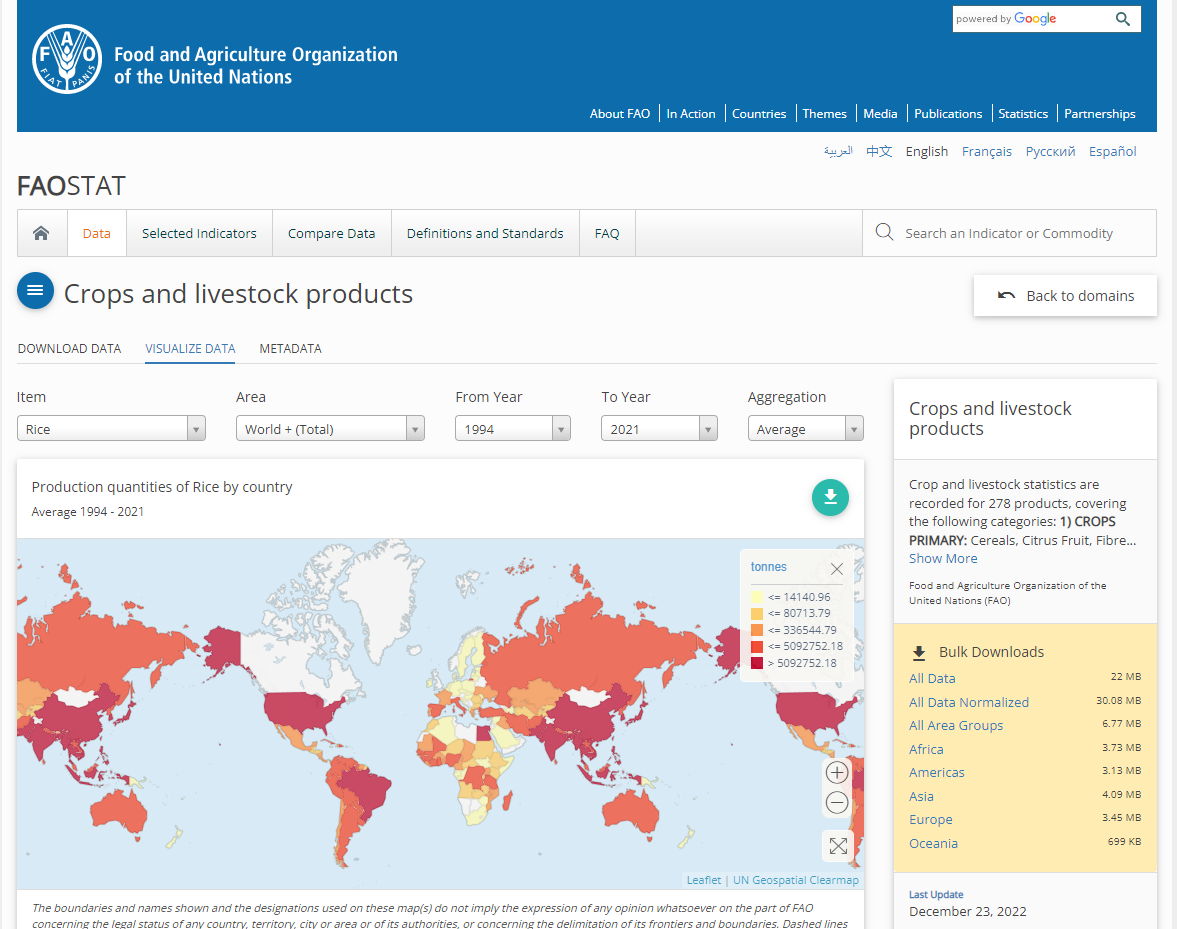 https://www.fao.org/faostat/en/#data/QCL/visualize
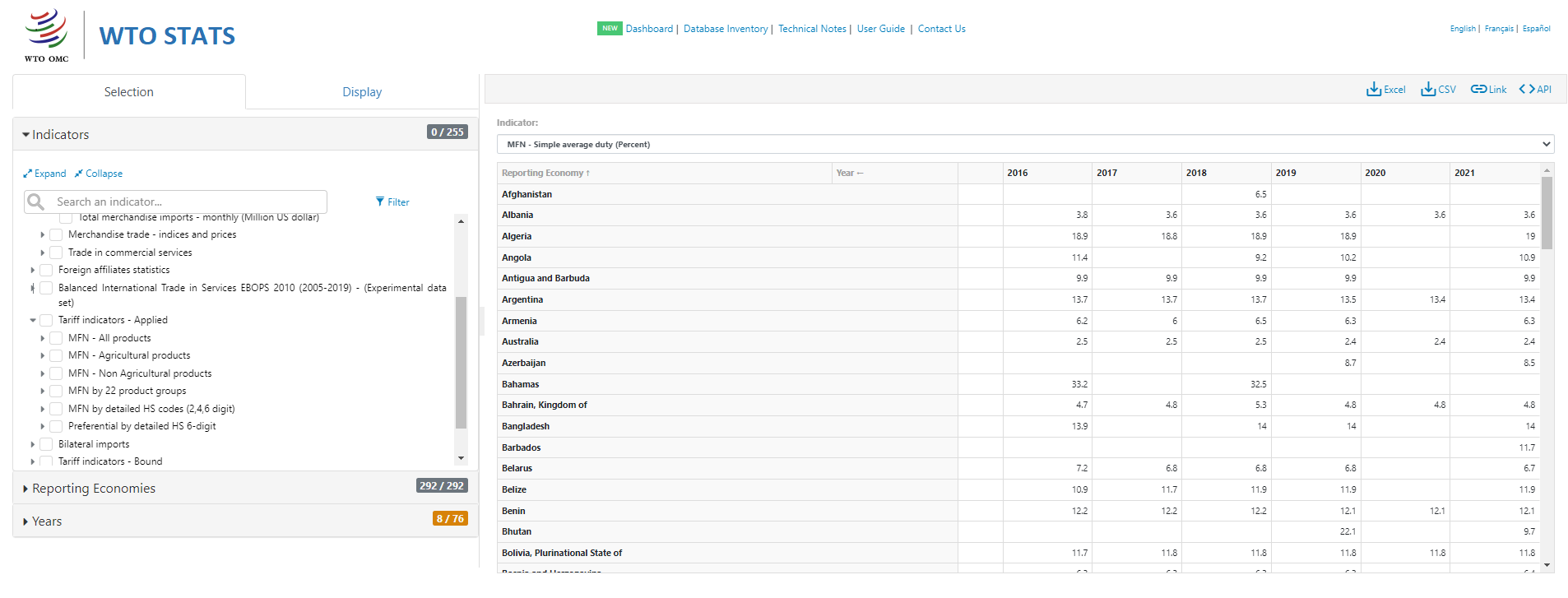 https://stats.wto.org/
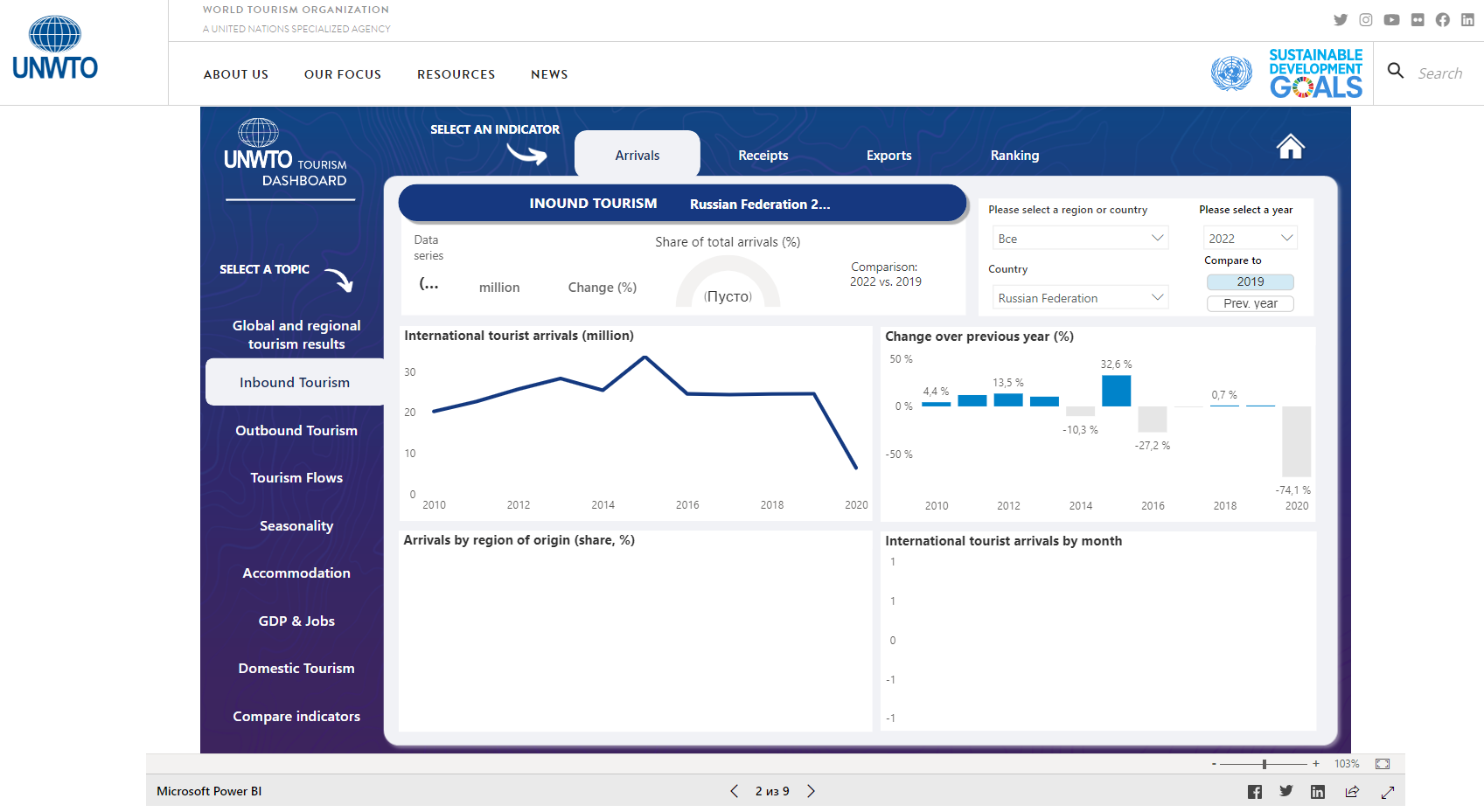 https://www.unwto.org/tourism-data/global-and-regional-tourism-performance
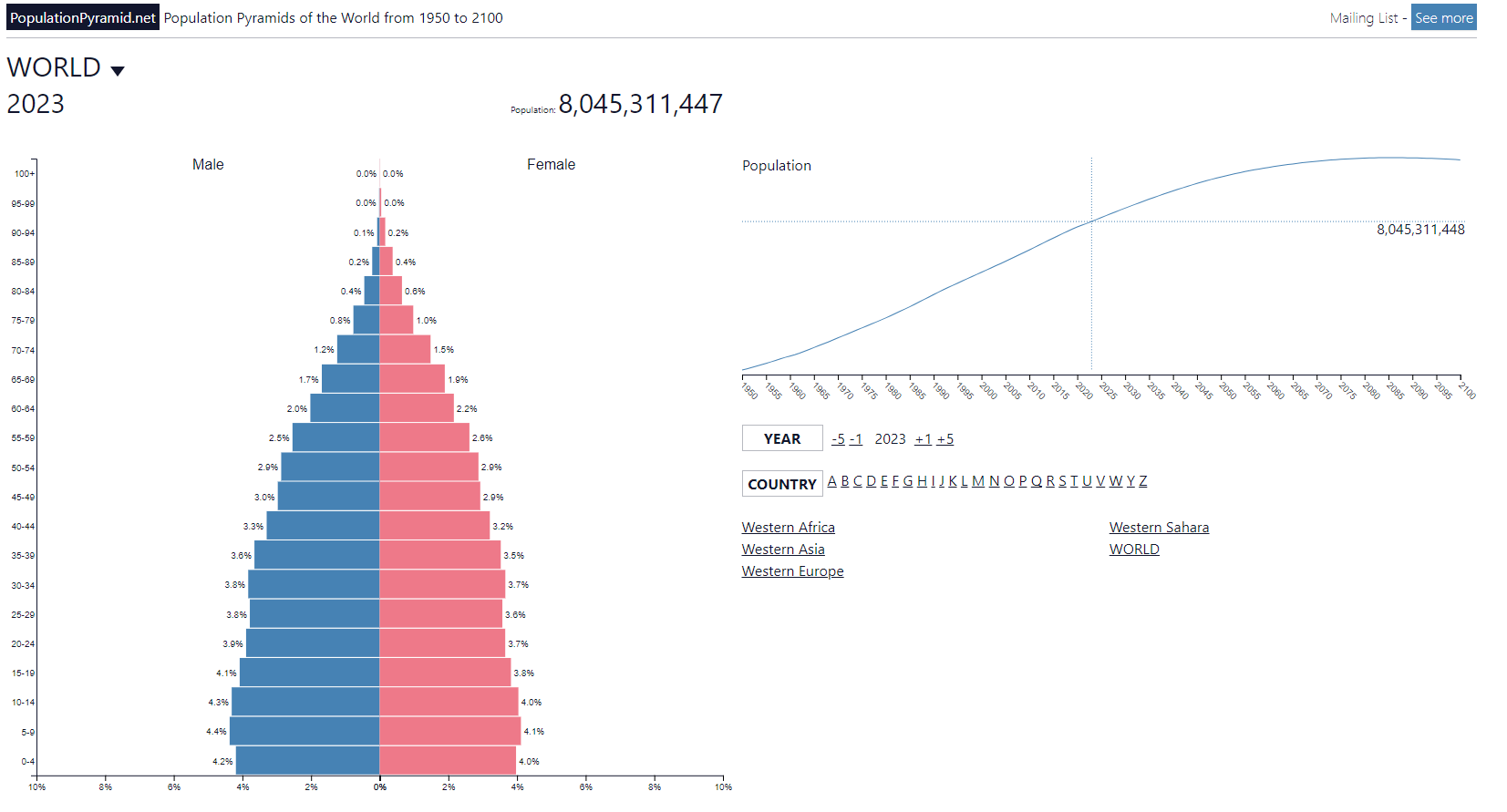 https://www.populationpyramid.net
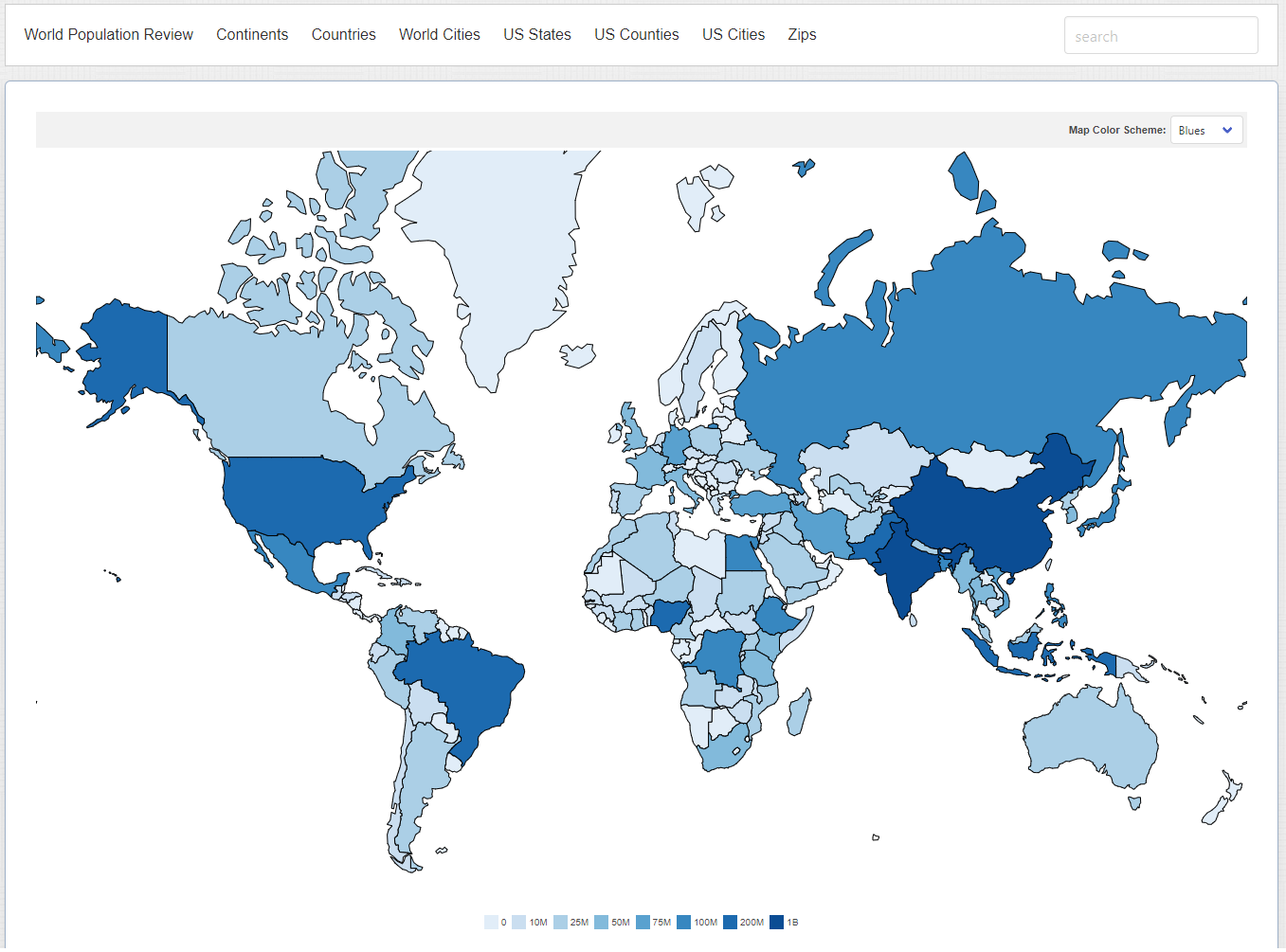 https://worldpopulationreview.com/
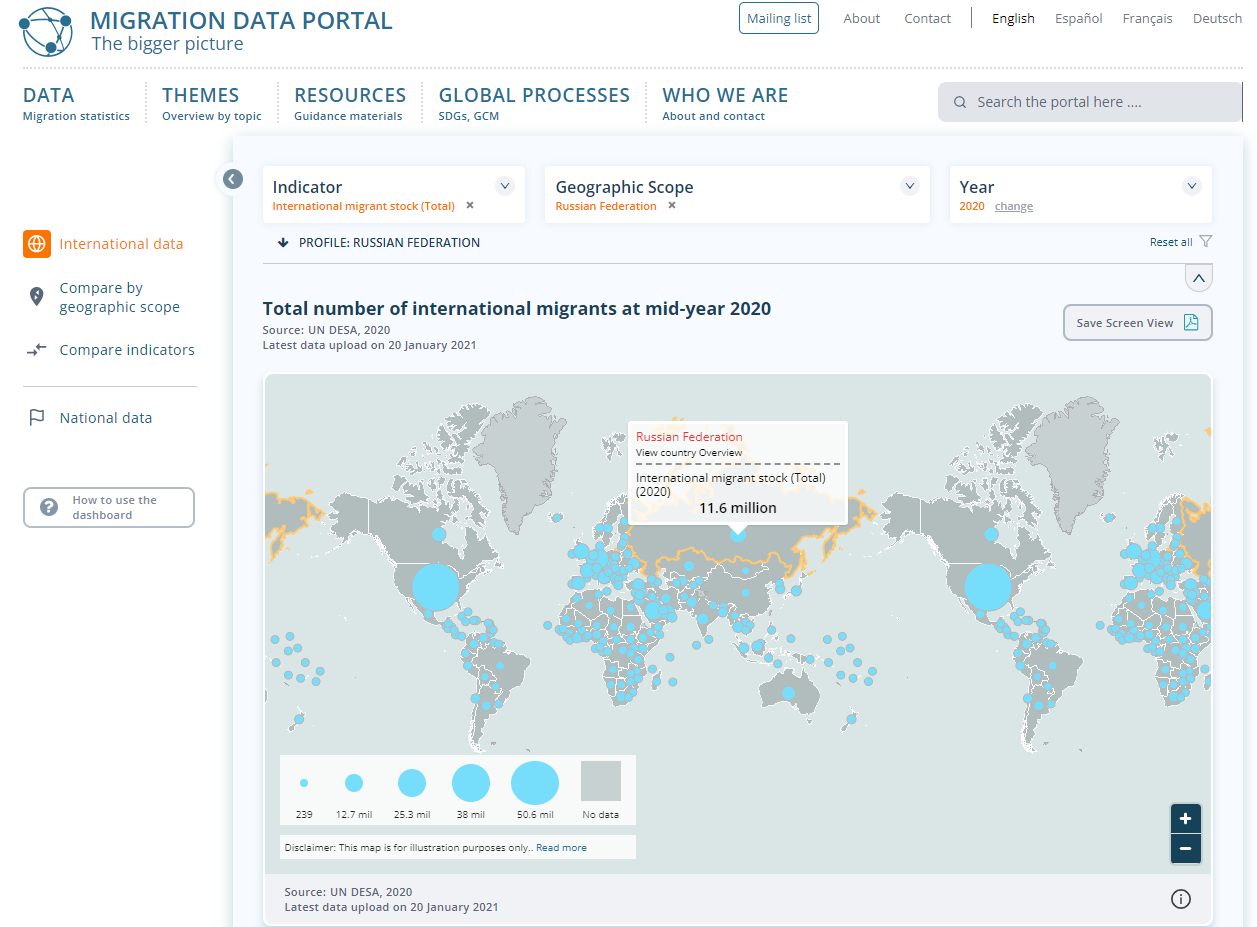 https://www.migrationdataportal.org/
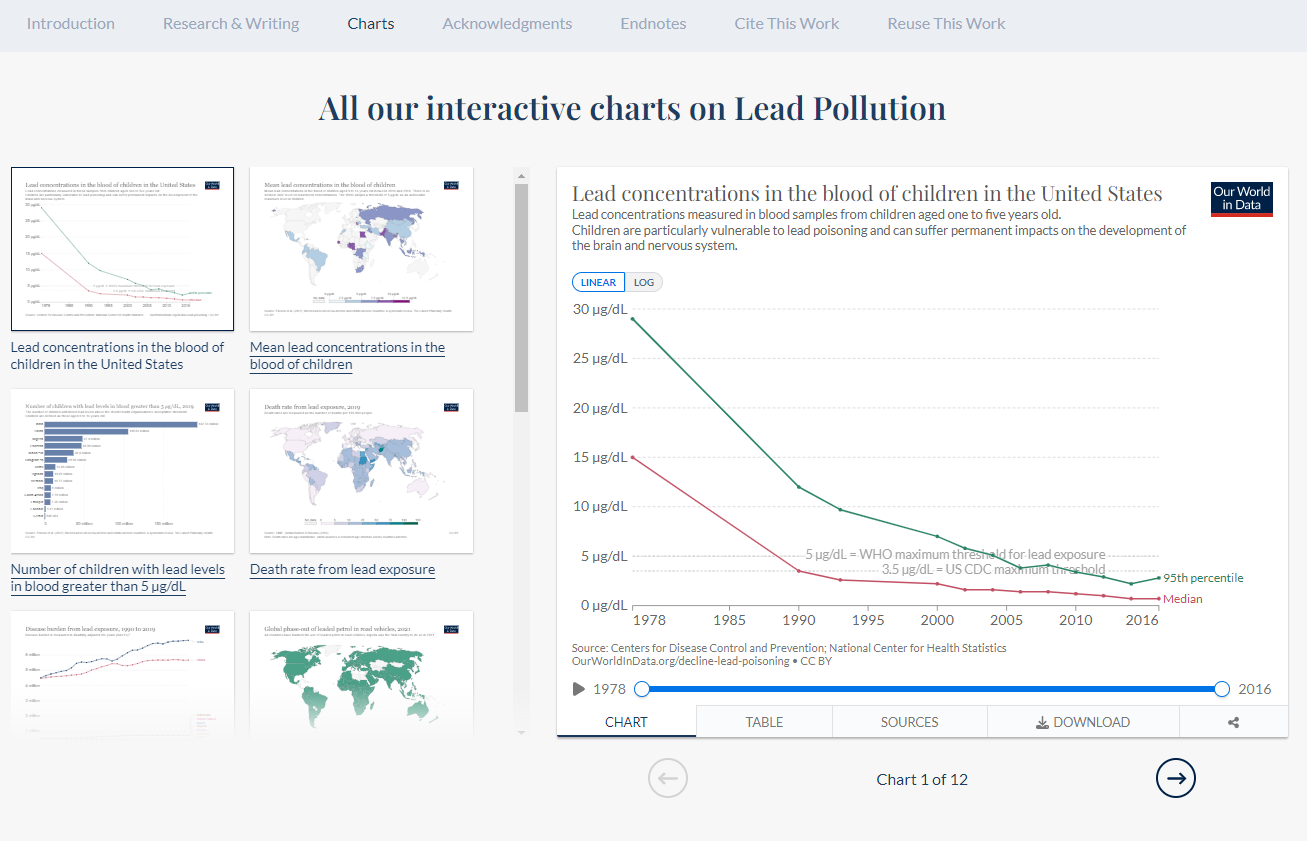 https://ourworldindata.org/lead-pollution
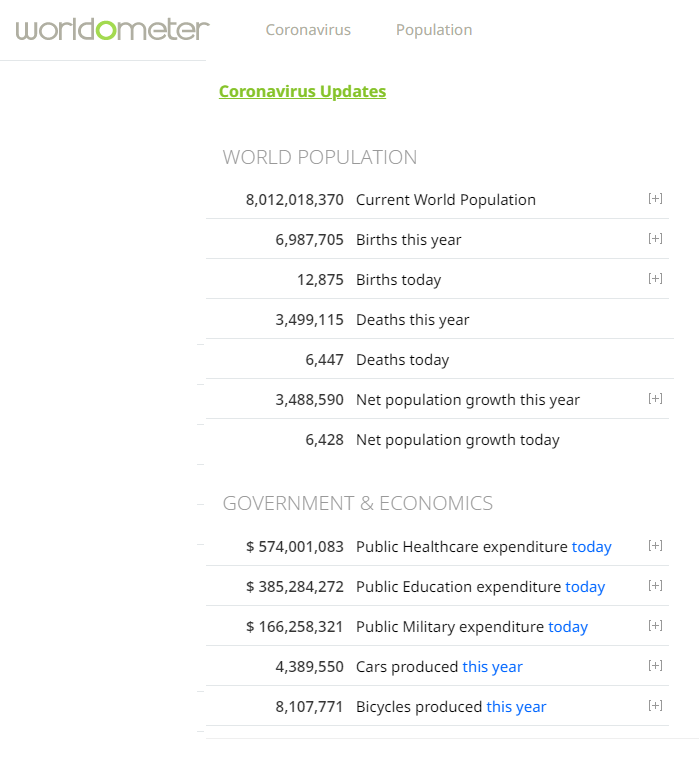 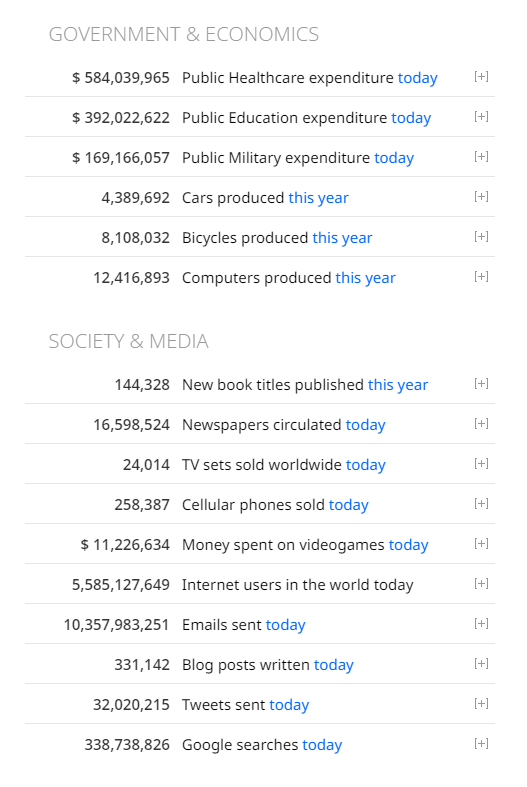 https://www.worldometers.info/
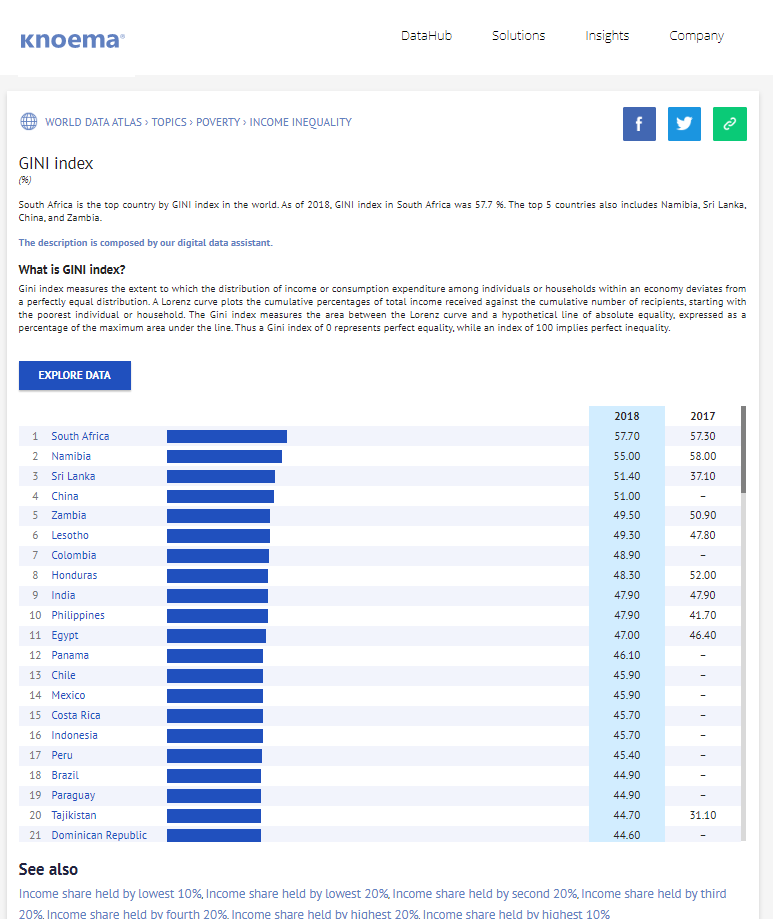 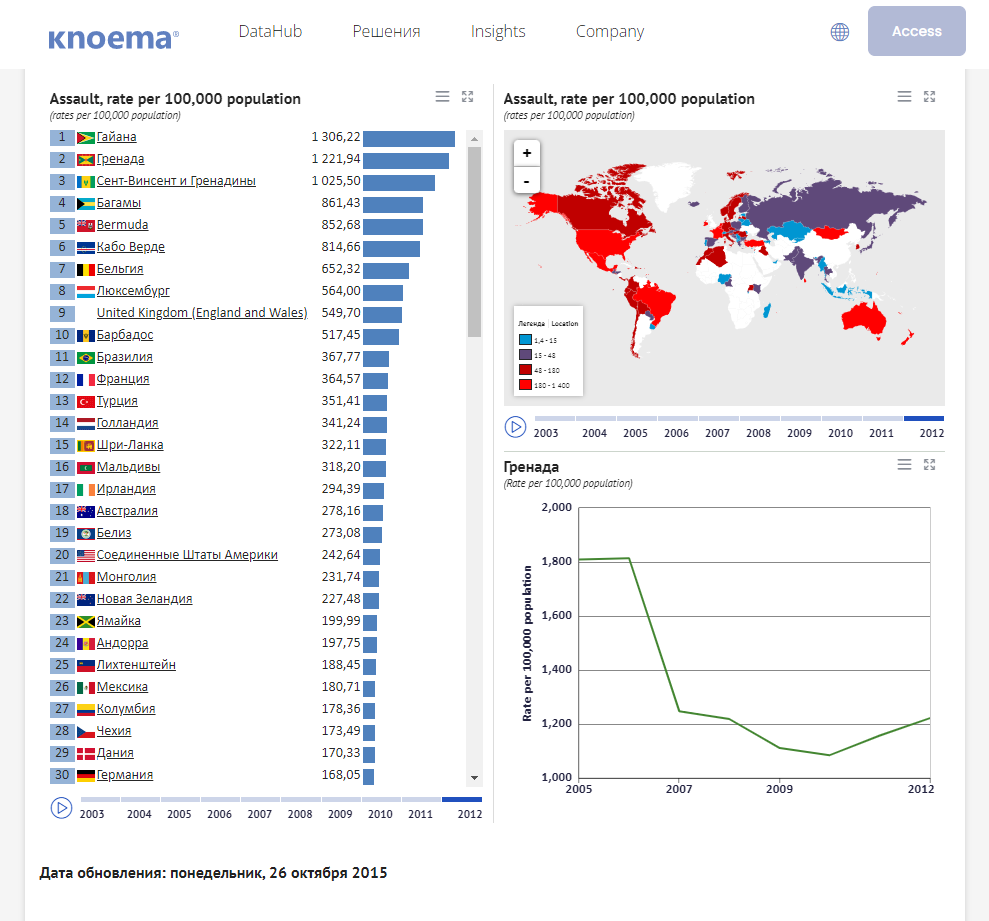 https://public.knoema.com/crmndag/gini-coefficient-and-lorenz-curve-around-the-world?country=Russian%20Federation&Time=2016-2019
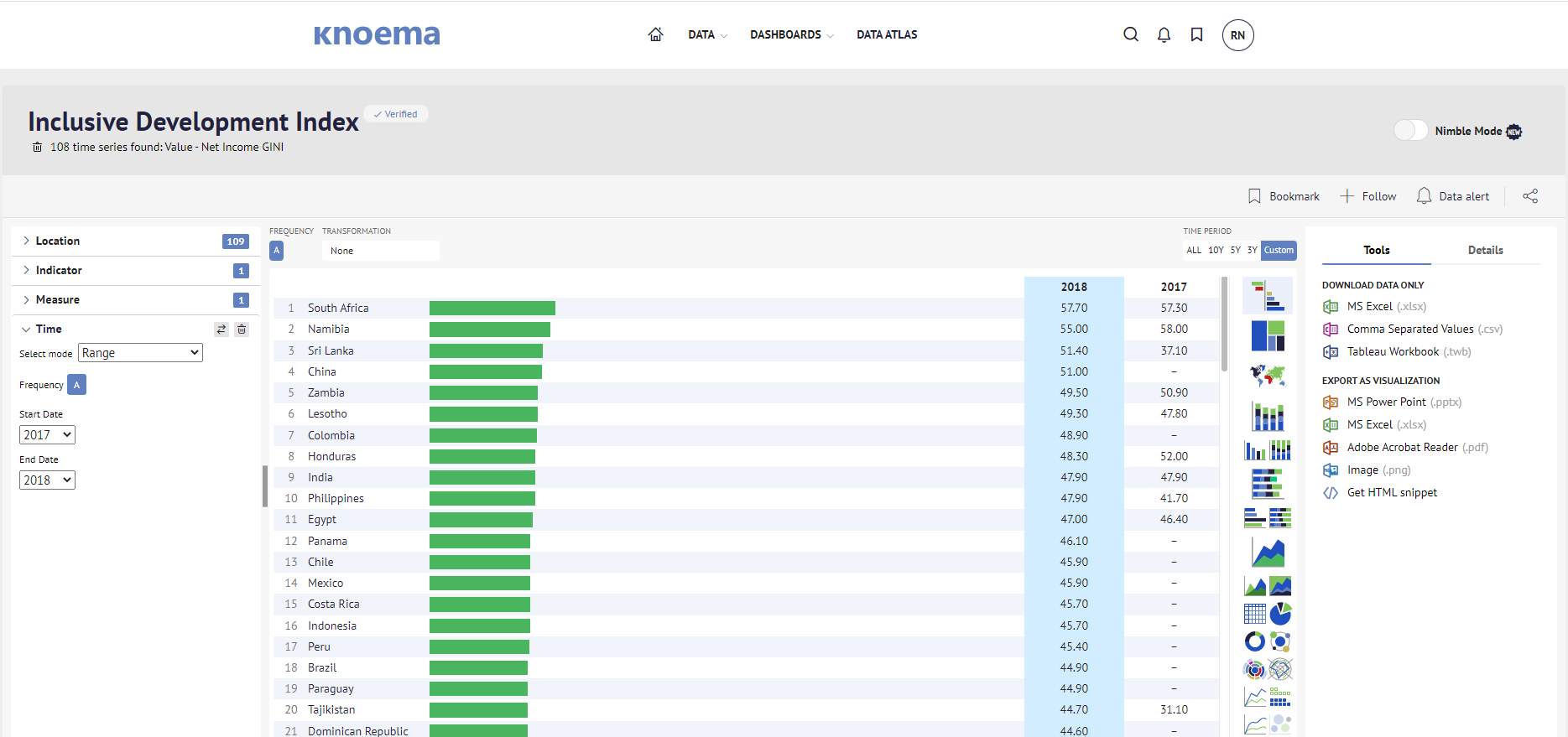 https://public.knoema.com/nfiexhb/inclusive-development-index
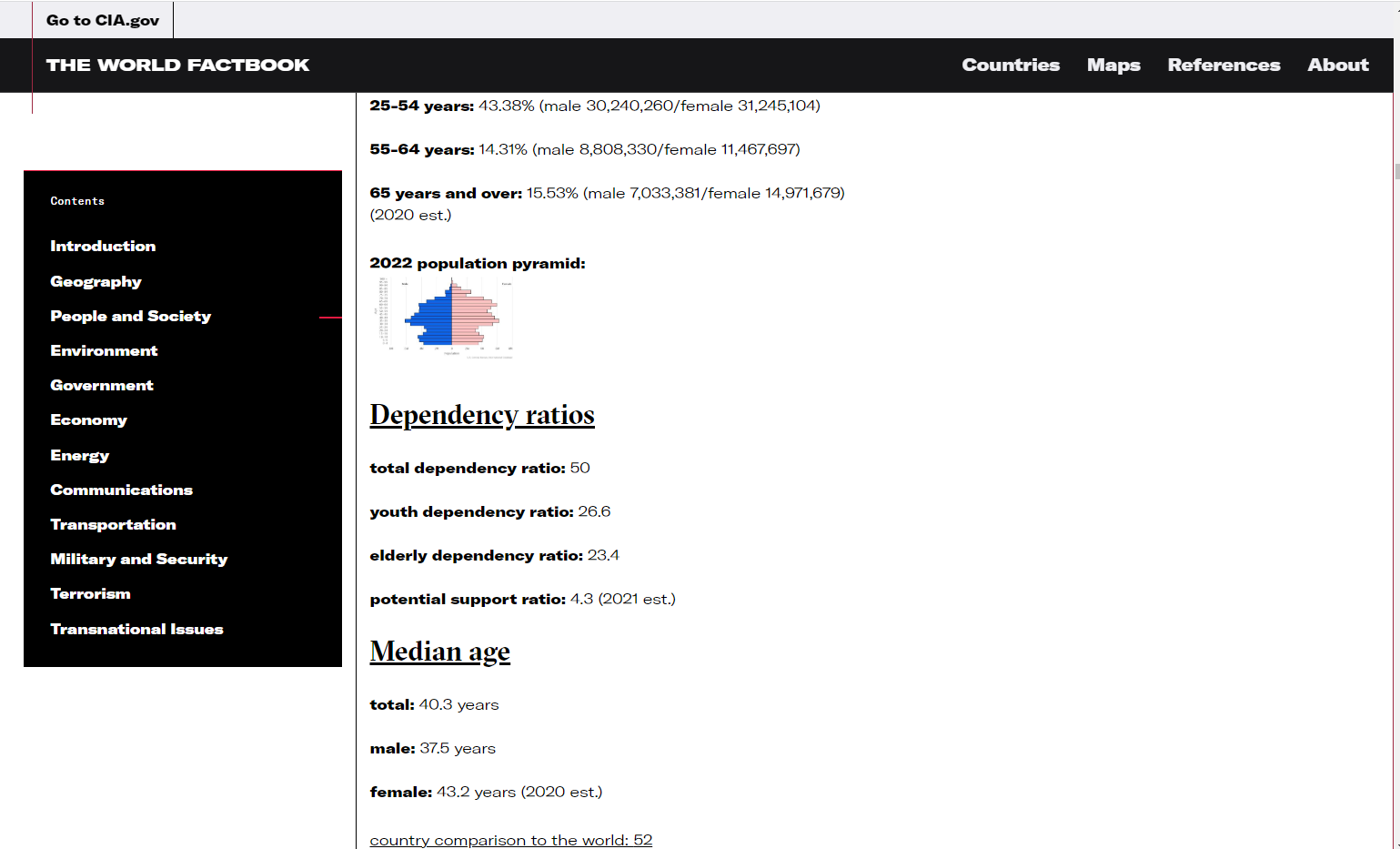 https://www.cia.gov/the-world-factbook/
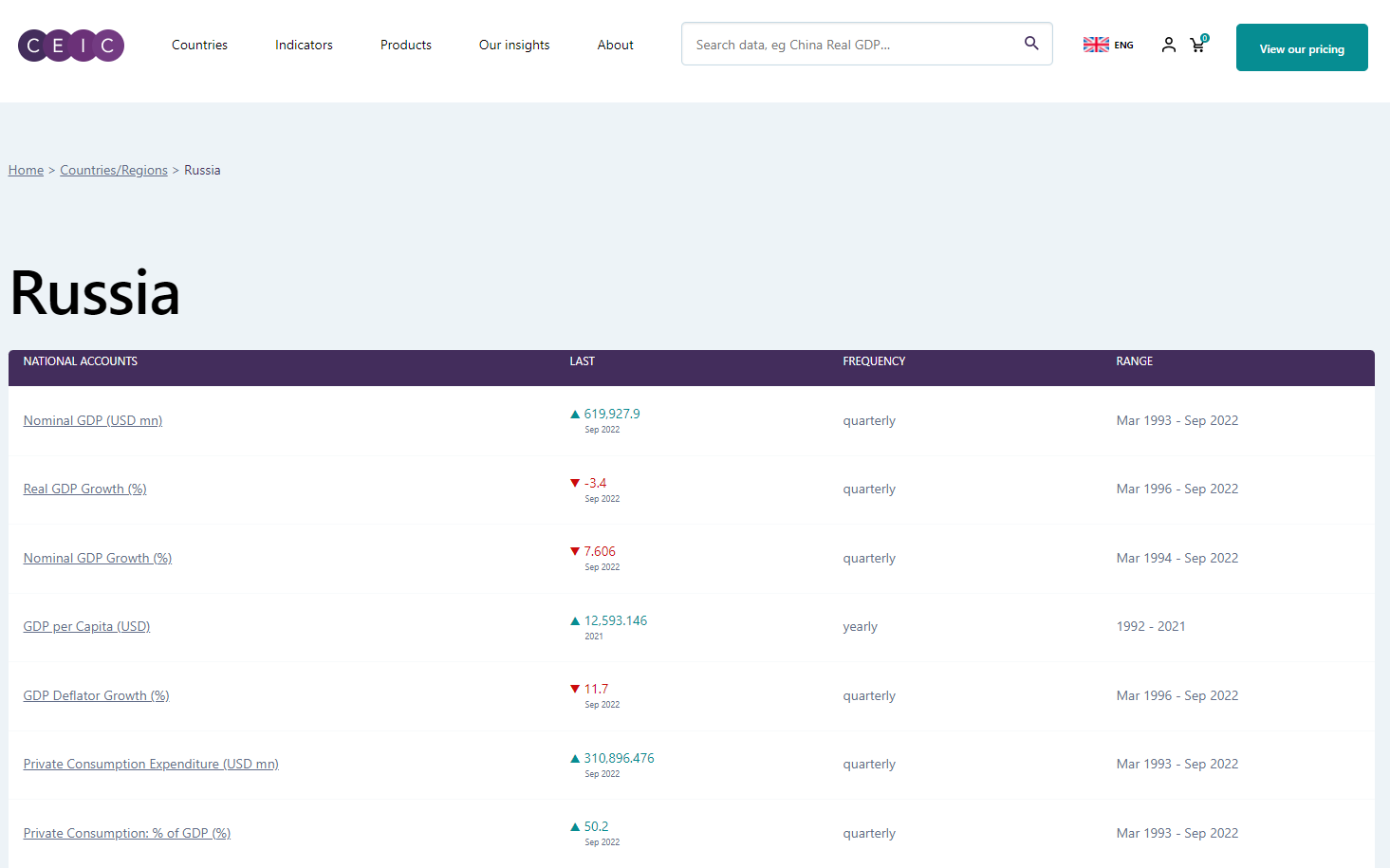 https://www.ceicdata.com/en/country/russia
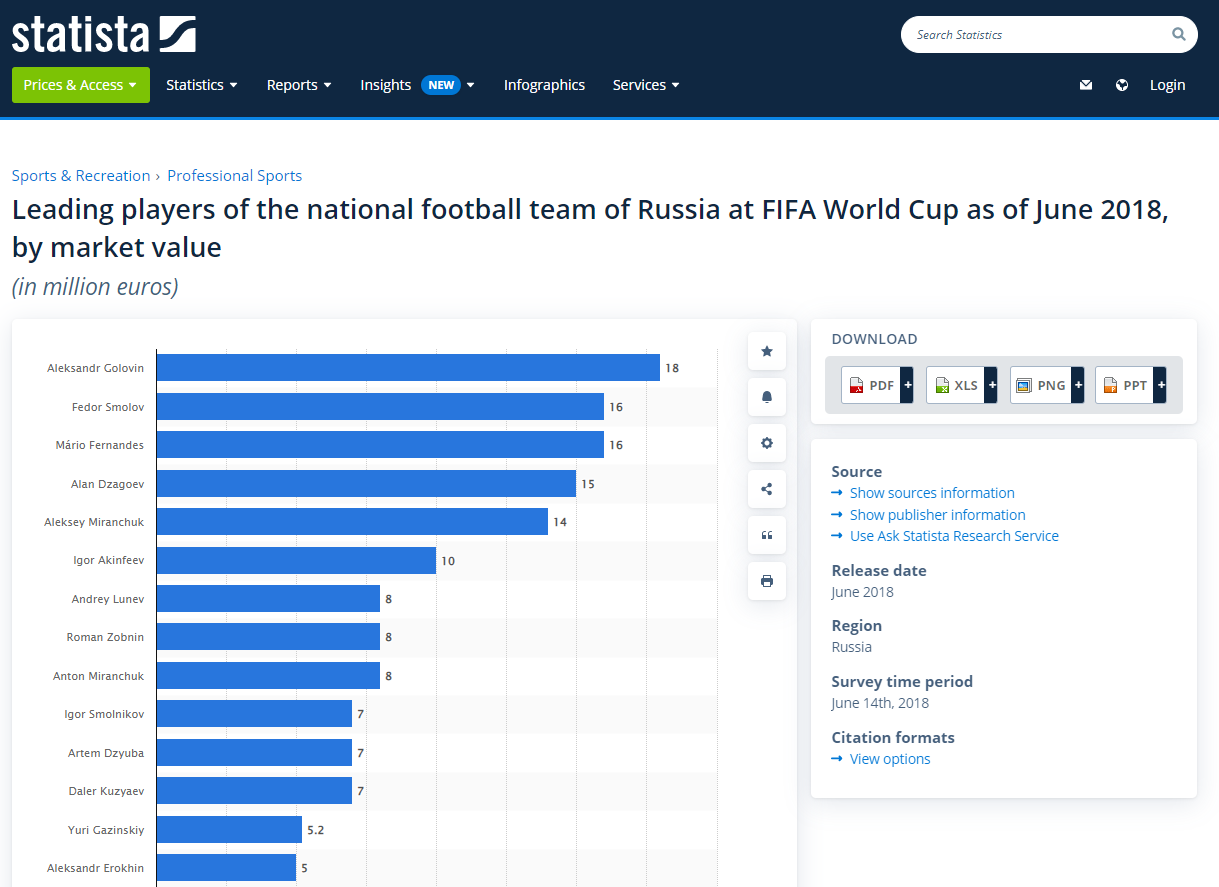 https://www.statista.com